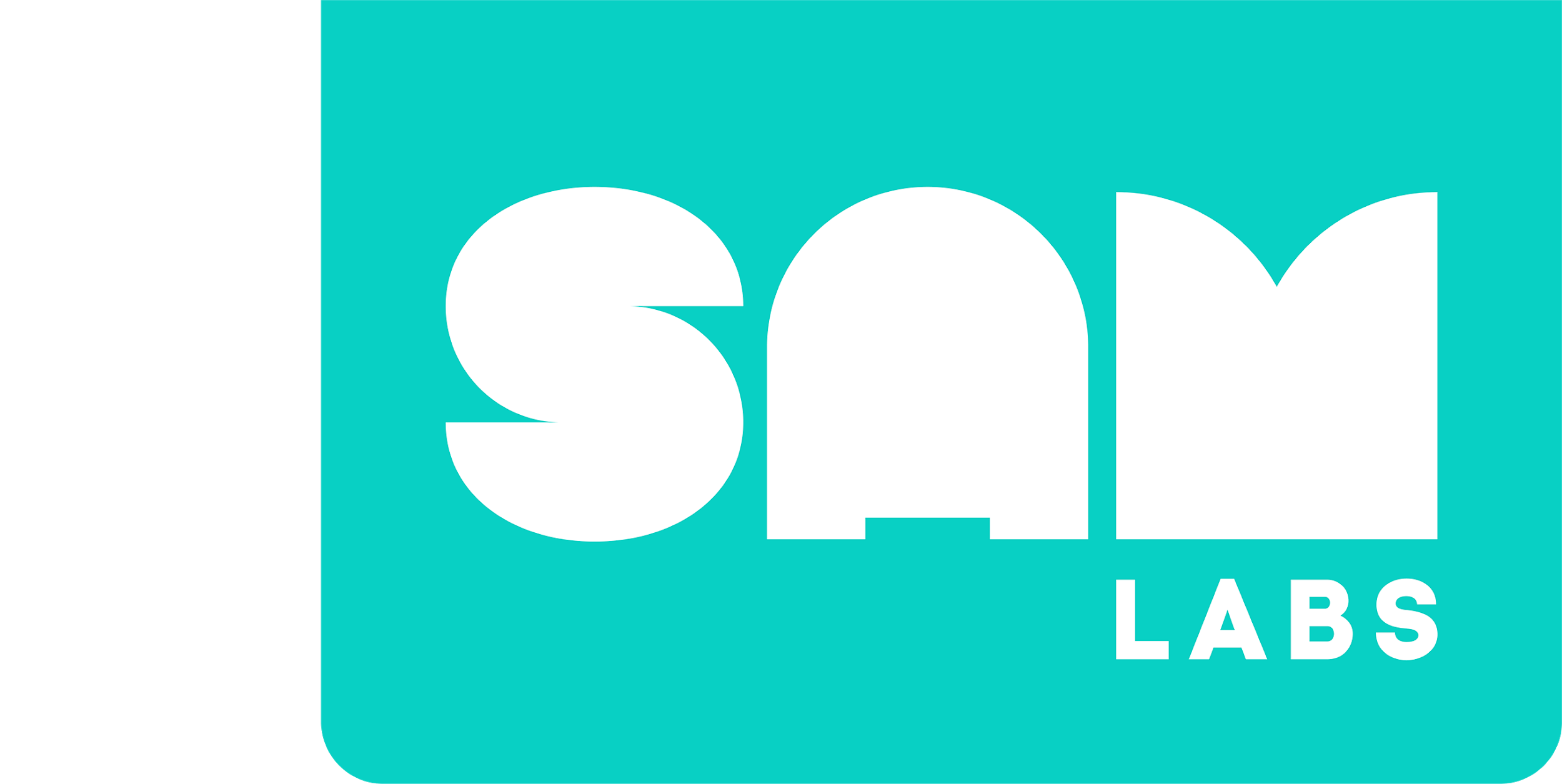 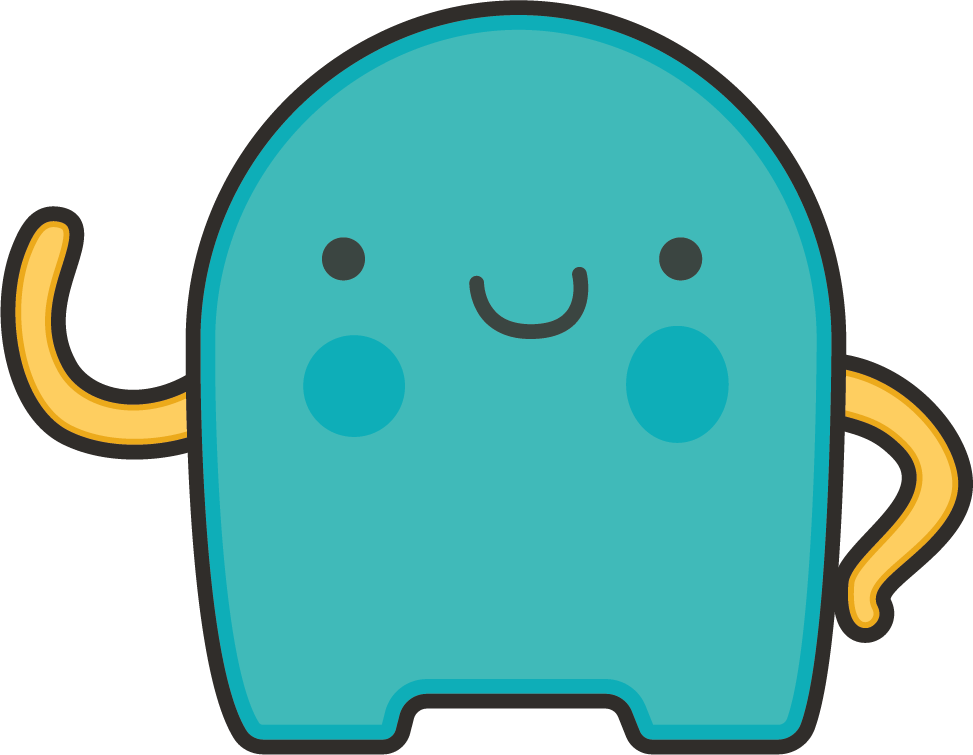 Světlo a stín
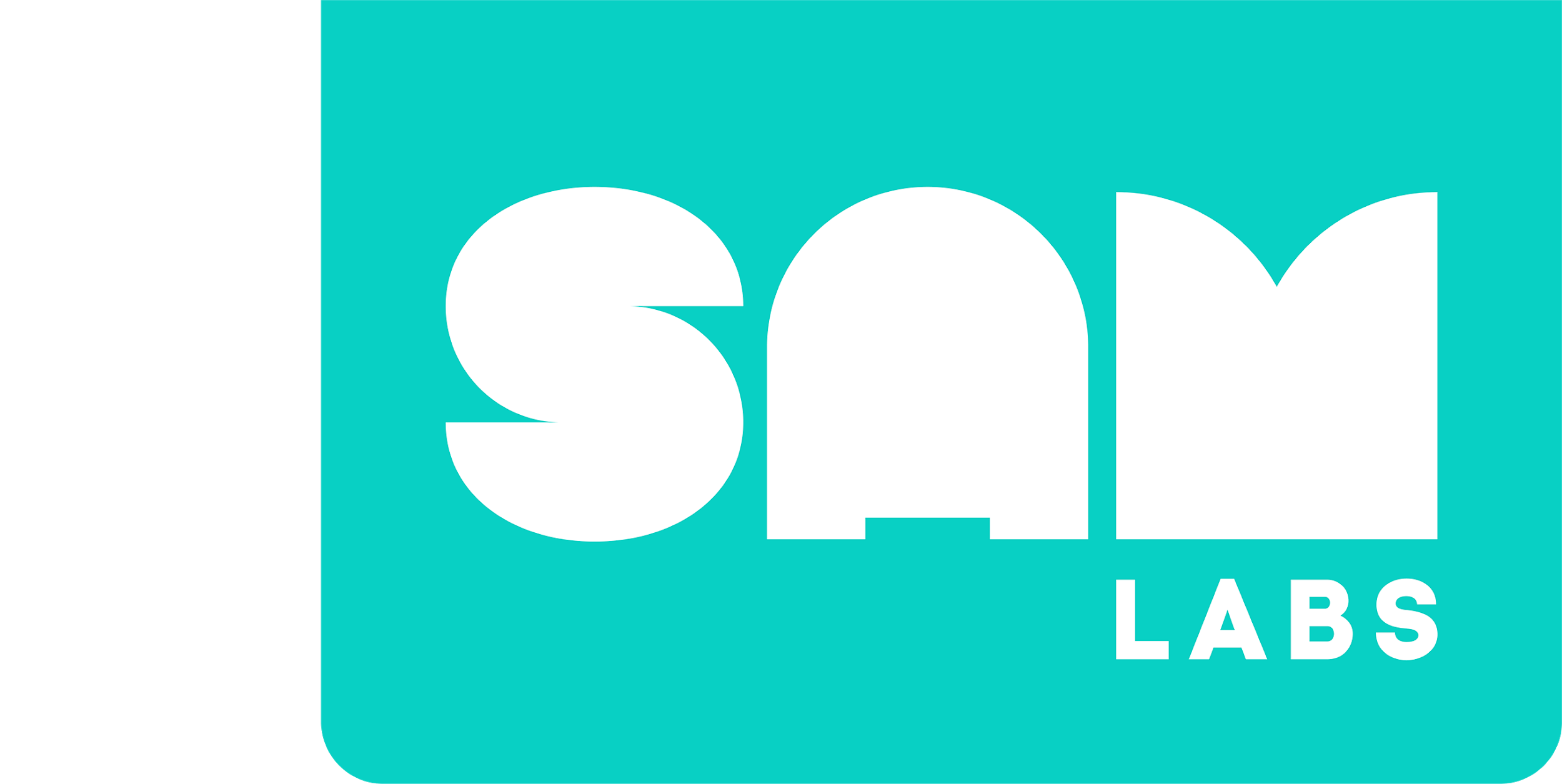 Úvod
Jaká je denní doba v různých zemích světa?
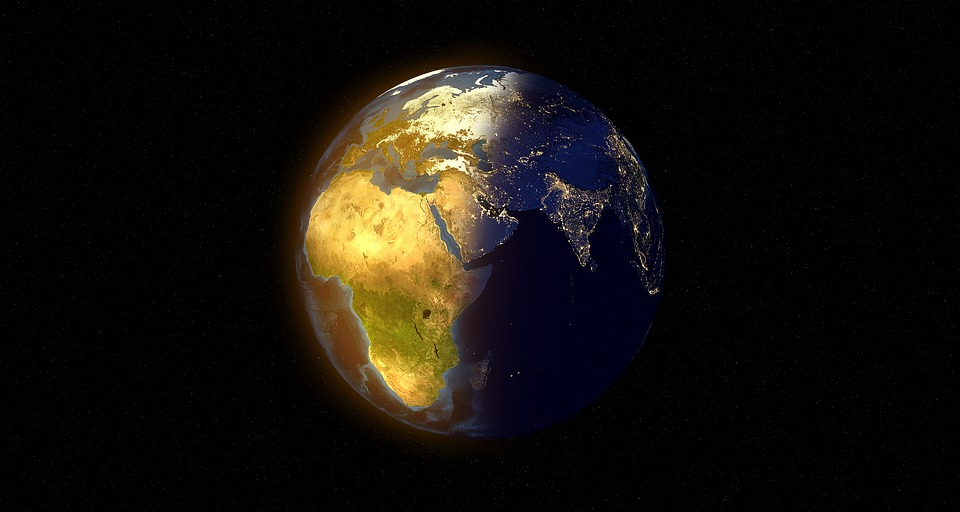 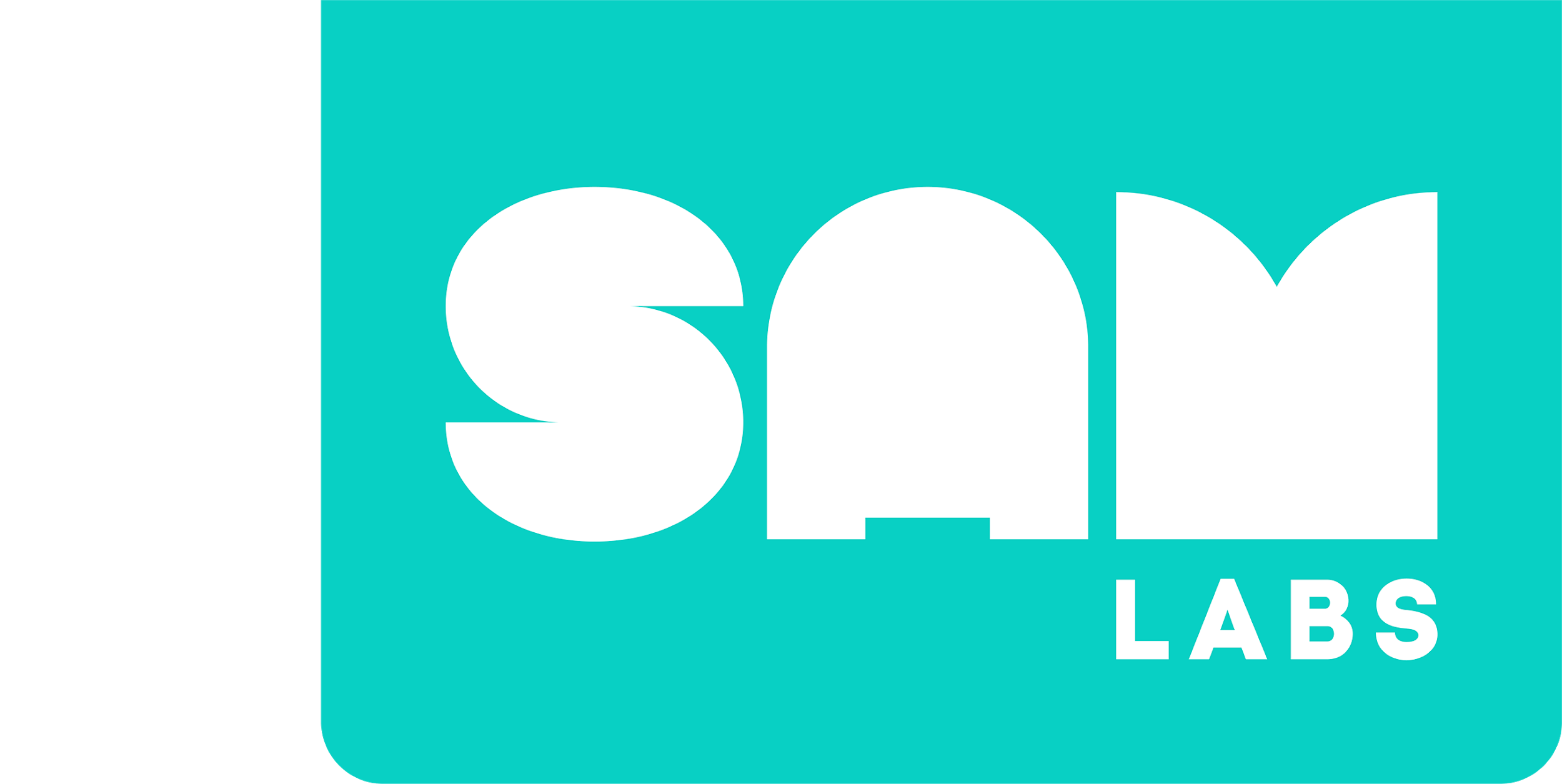 Mini-lekce
Lidské oko
Můžeš popsat cestu světla z objektu do oka?
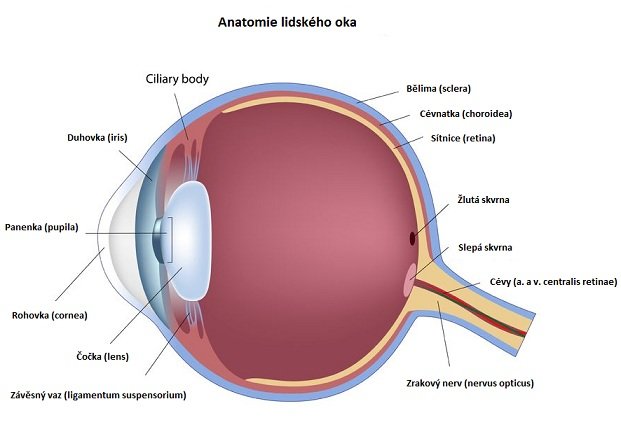 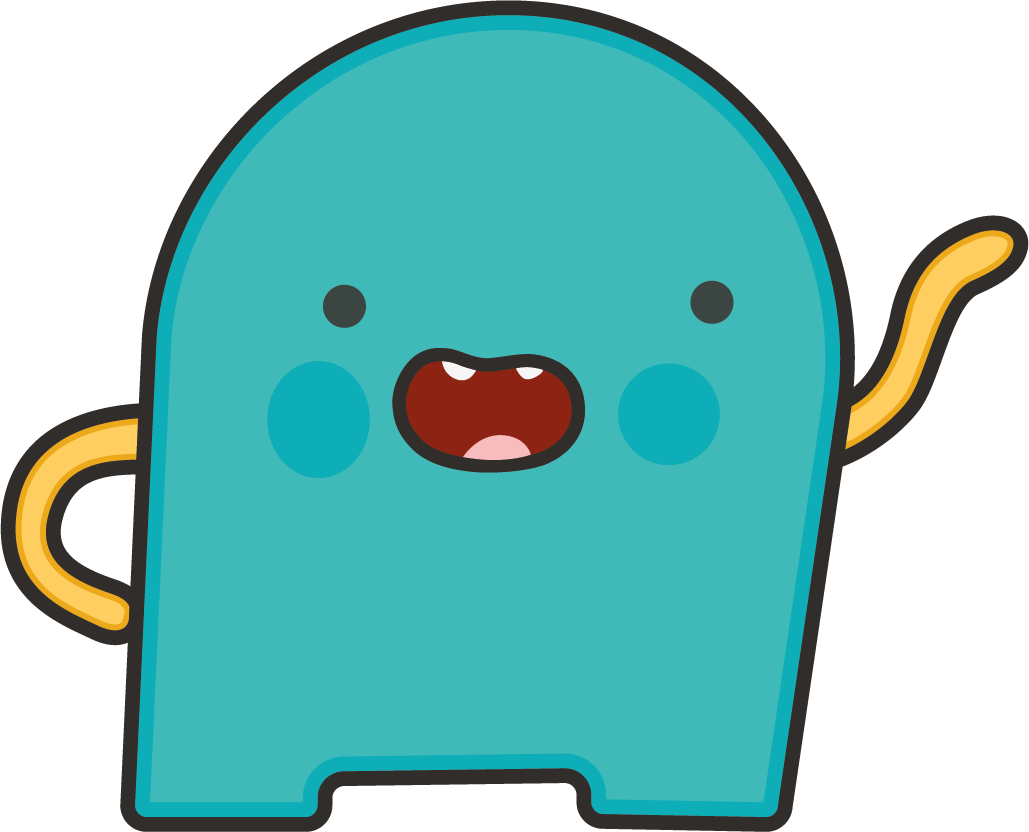 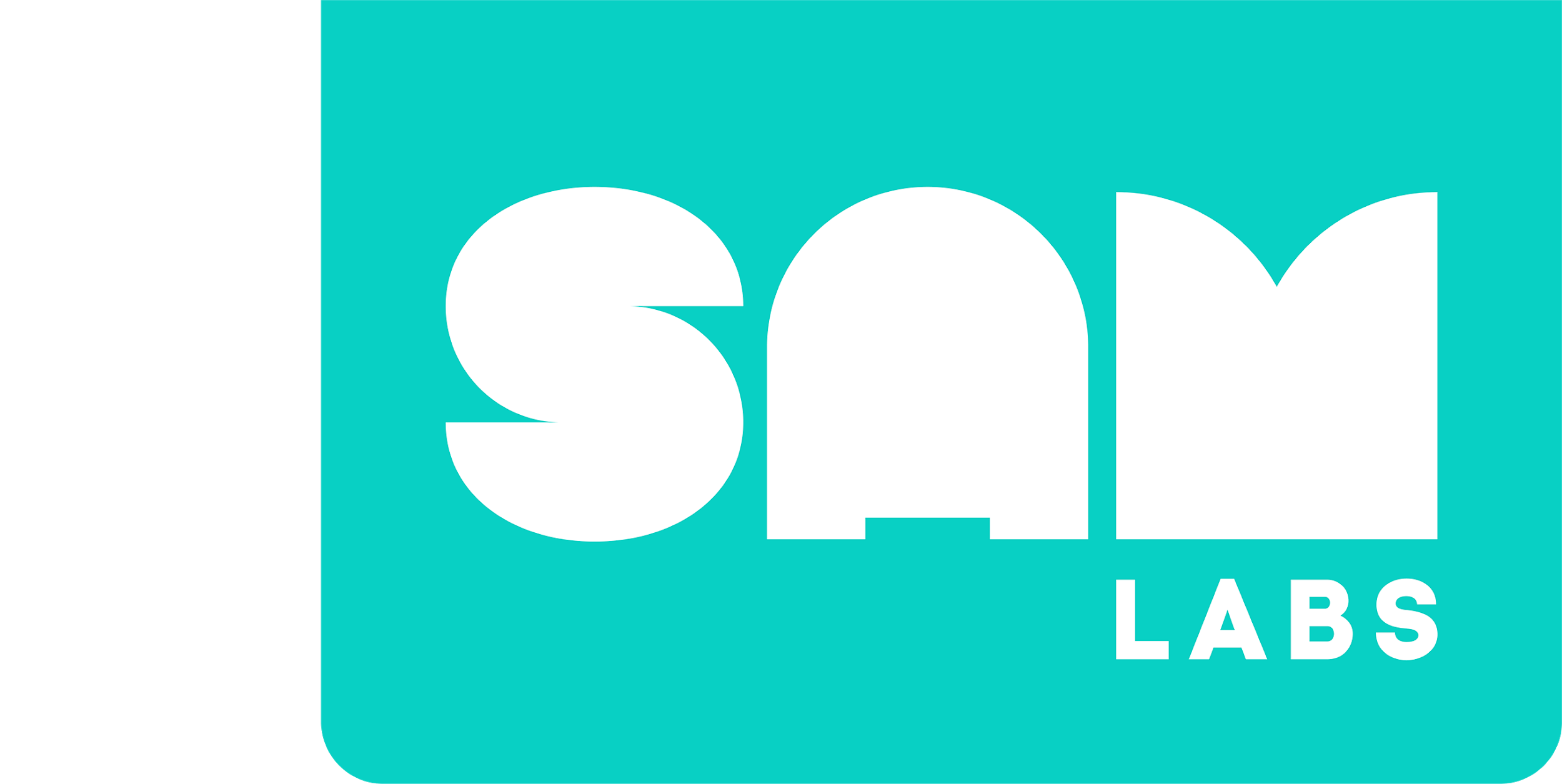 Mini-lekce
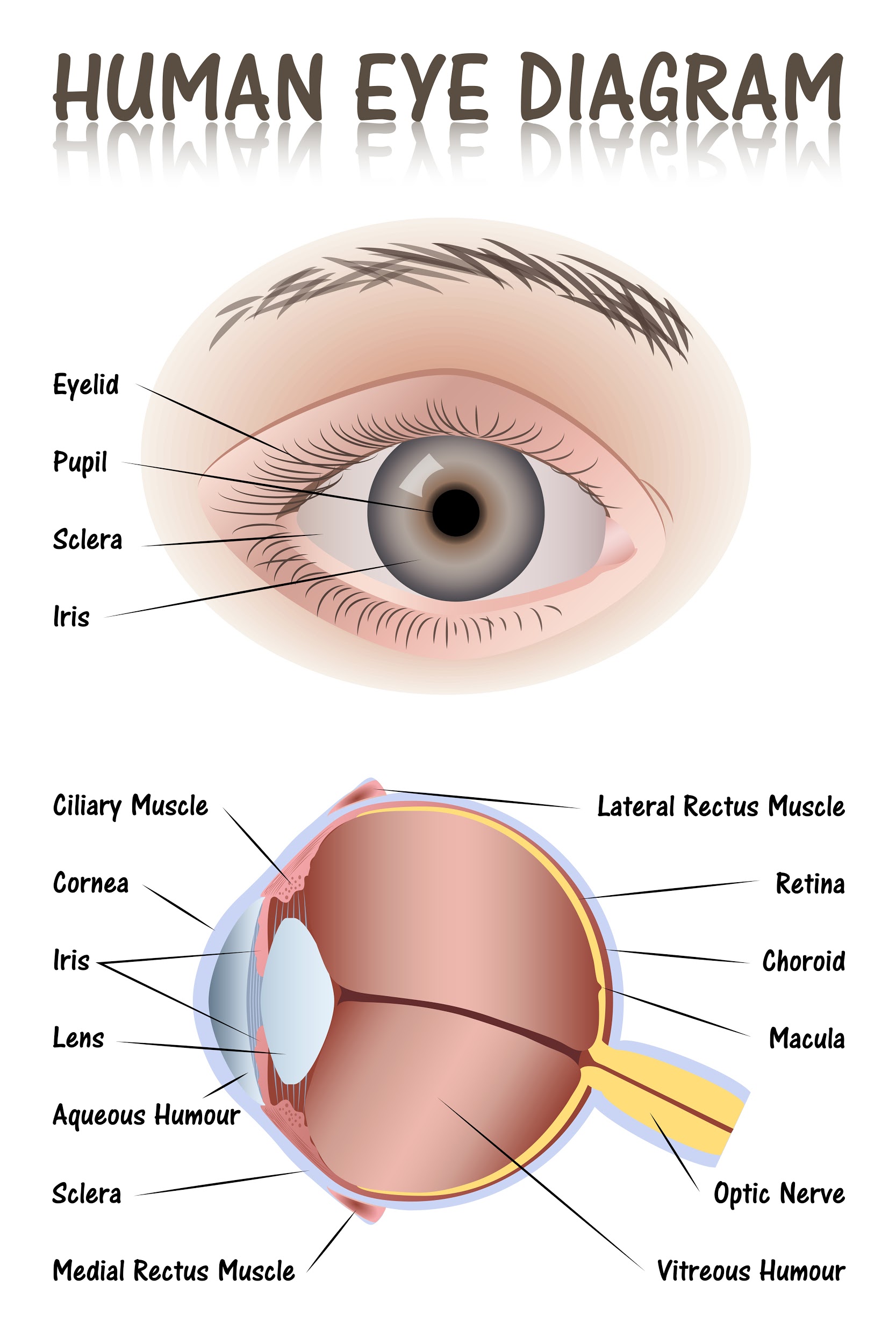 Cesta světla: 
Duhovka → Zornice → Čočka → Sítnice
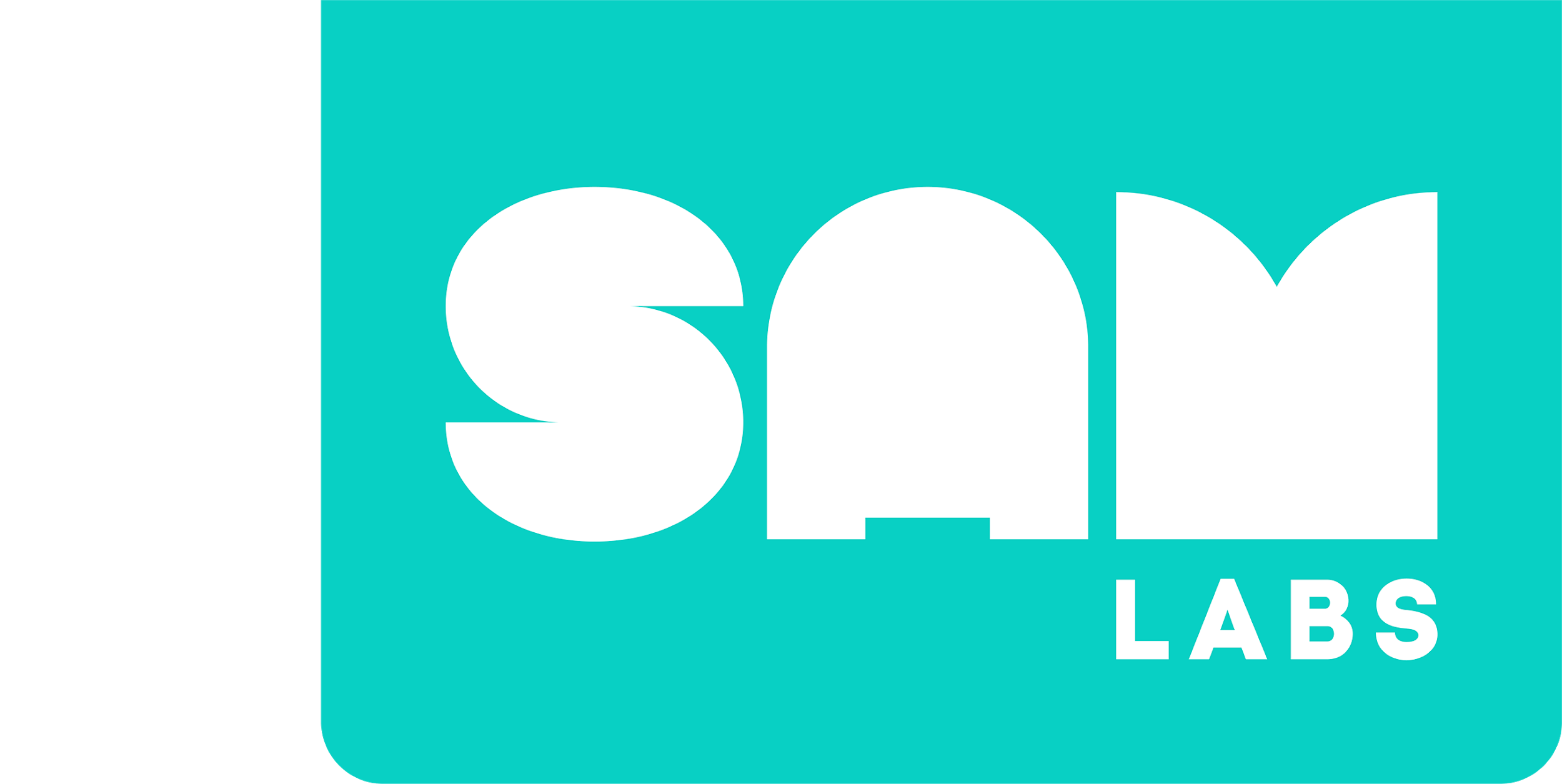 Mini-lekce
Co je to bílé světlo?
Objekty odrážejí vlnové délky světla, které naše mozky vnímají jako barvu.
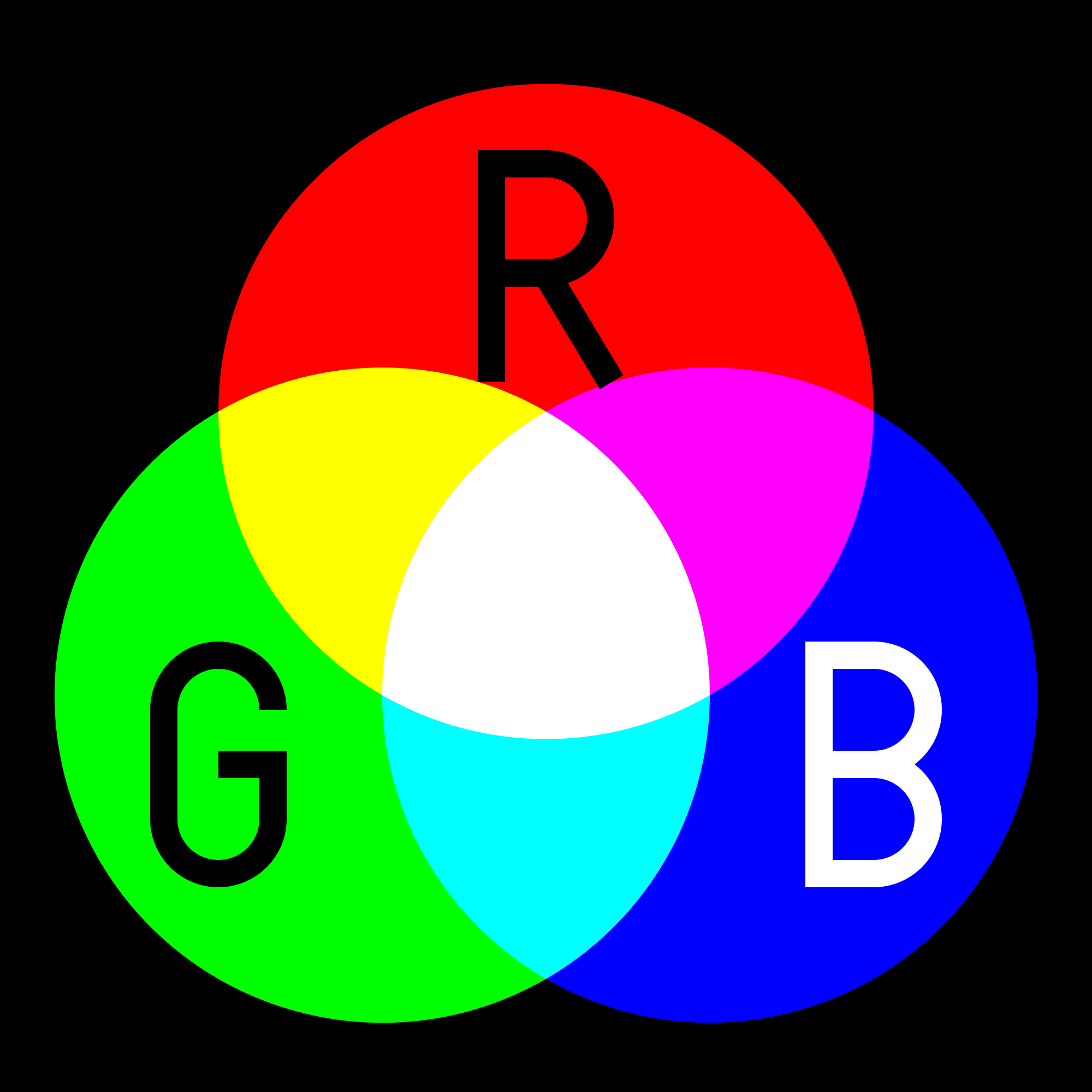 Máme tři barevné receptory: červená zelená a modrá (RGB).
Když jsou červené, zelené a modré kuželové buňky stejné, světlo se jeví jako bílé.
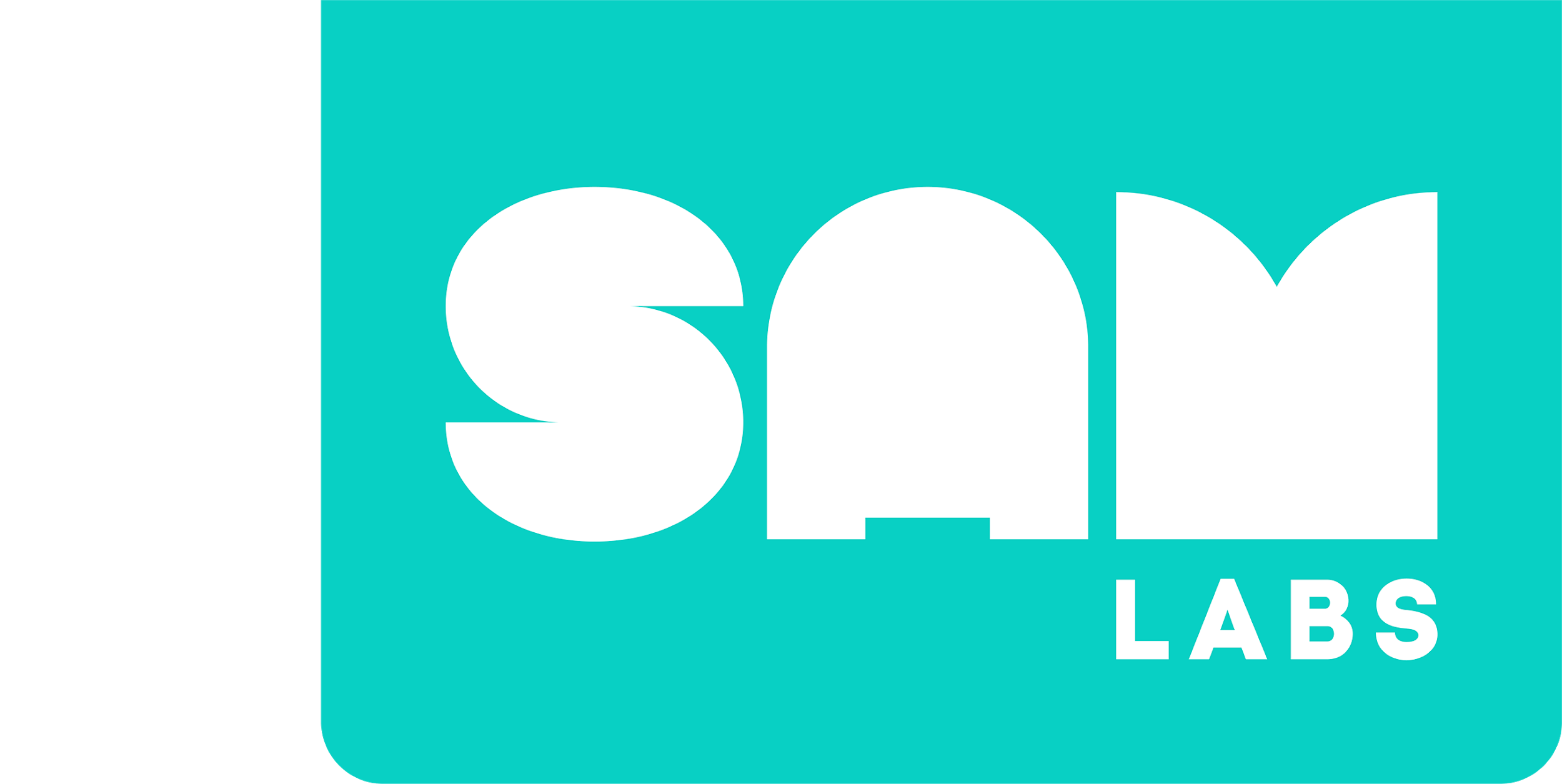 Mini-lekce
Prochází světlo všemi materiály?
A
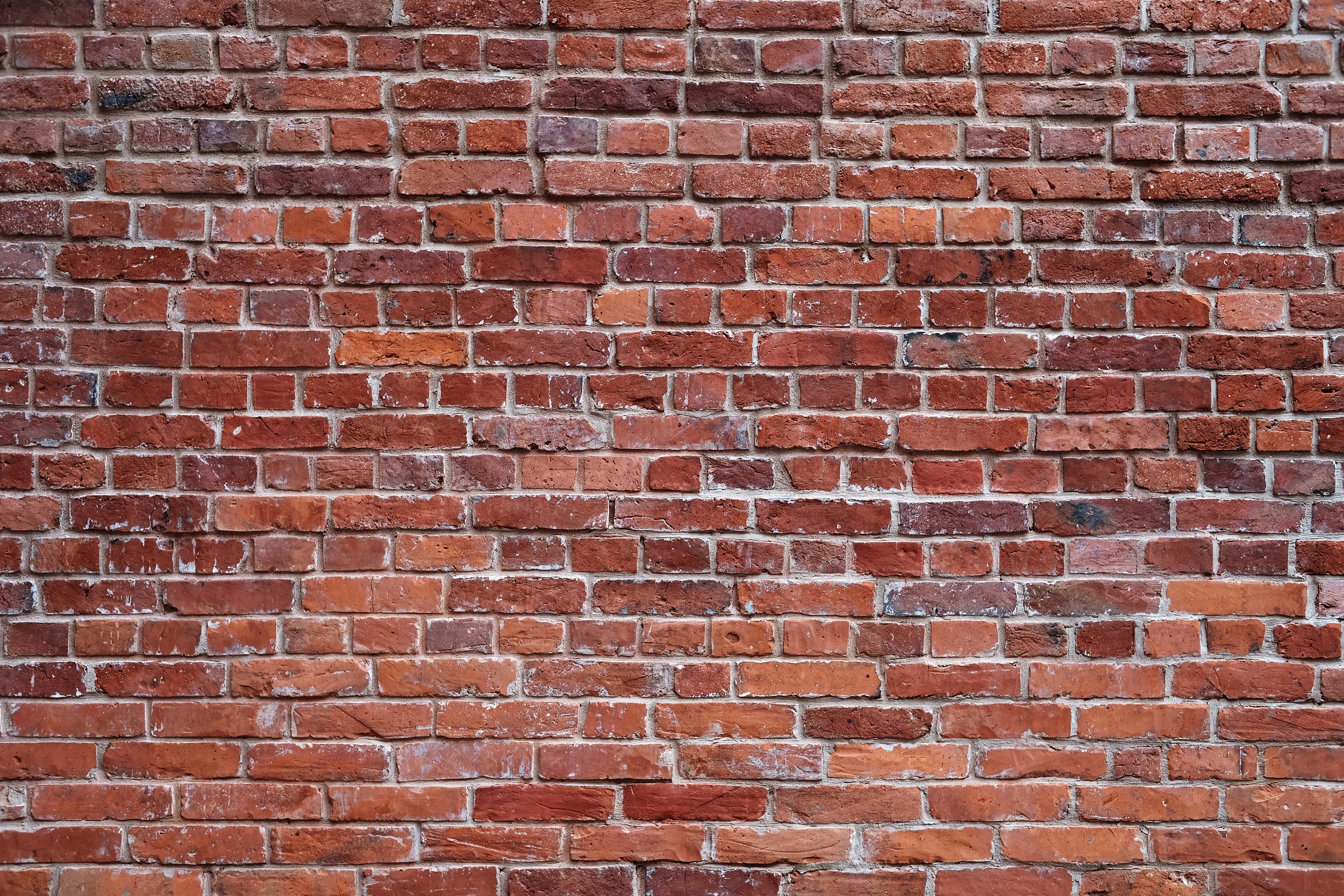 Přiřaď obrázek ke správnému štítku
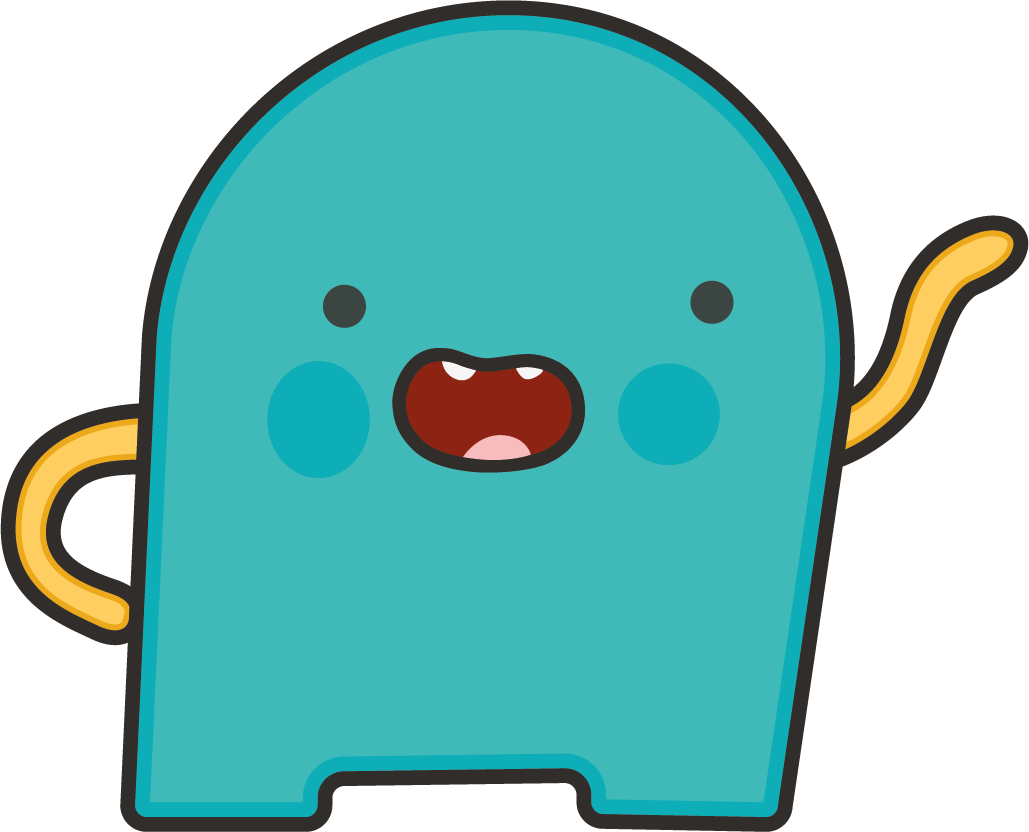 1
Průsvitný
B
C
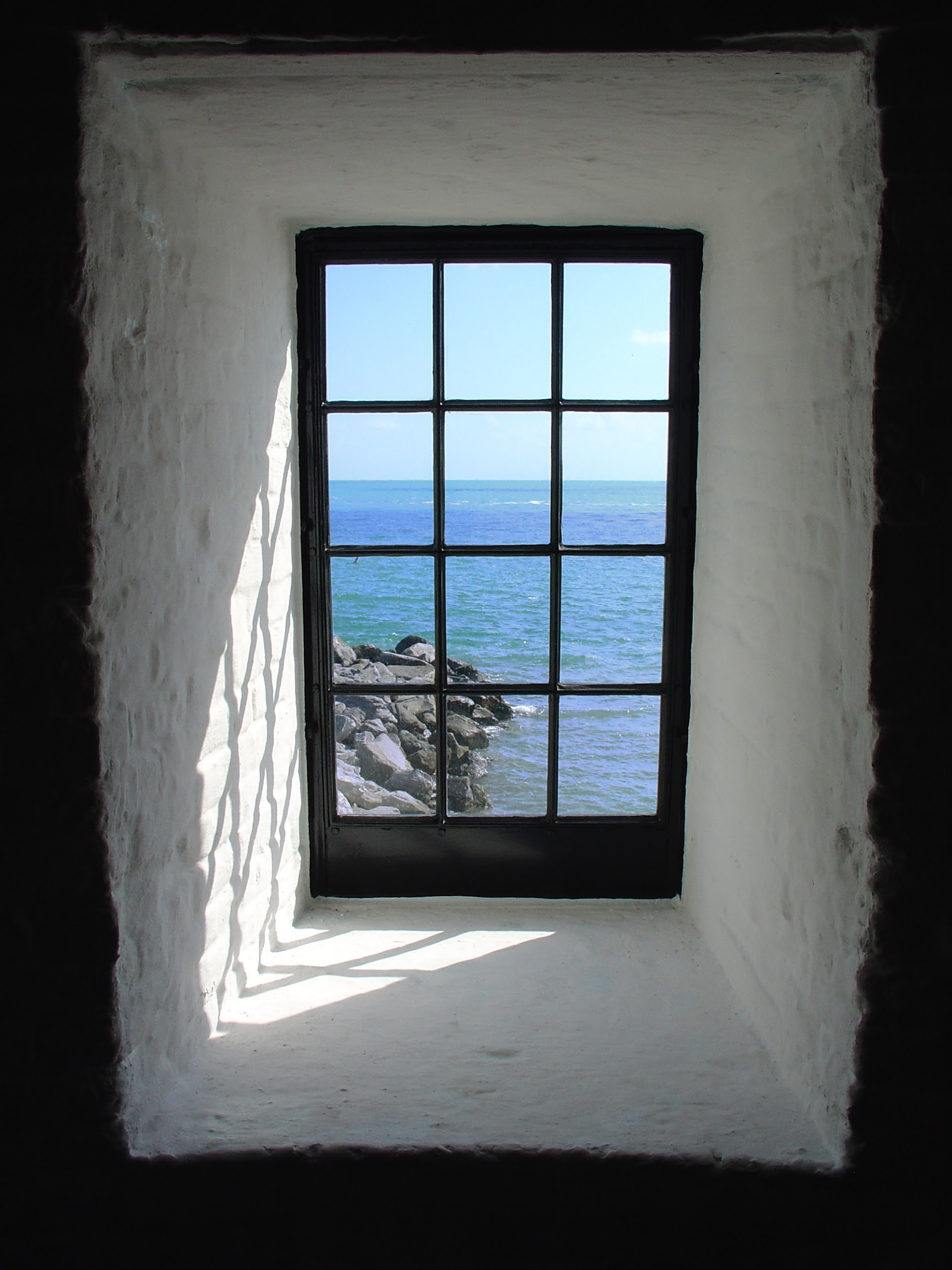 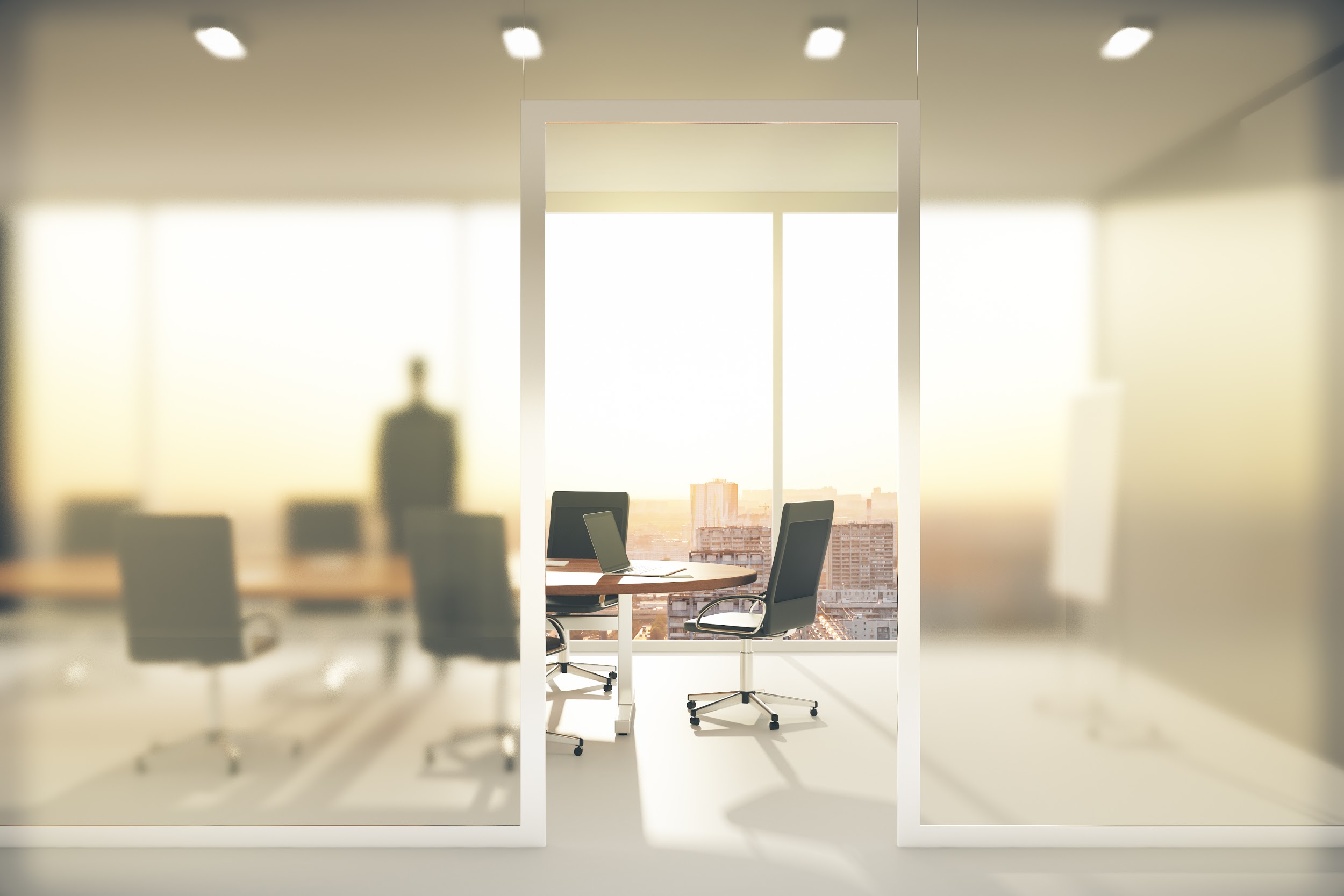 Průhledný
2
3
Neprůhledný
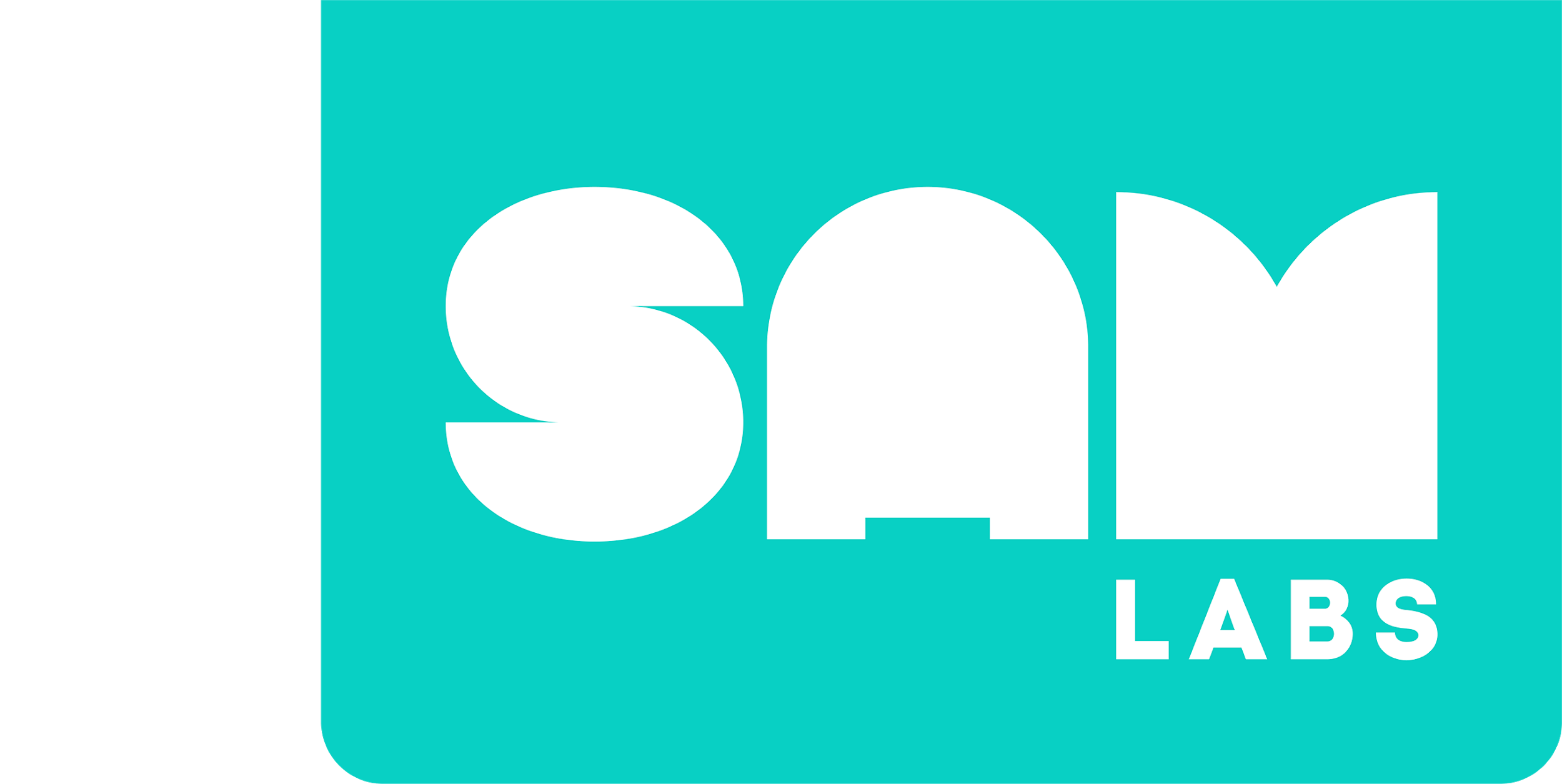 Klíčová slova
Dokončete aktivitu klíčových slov v pracovním listě:
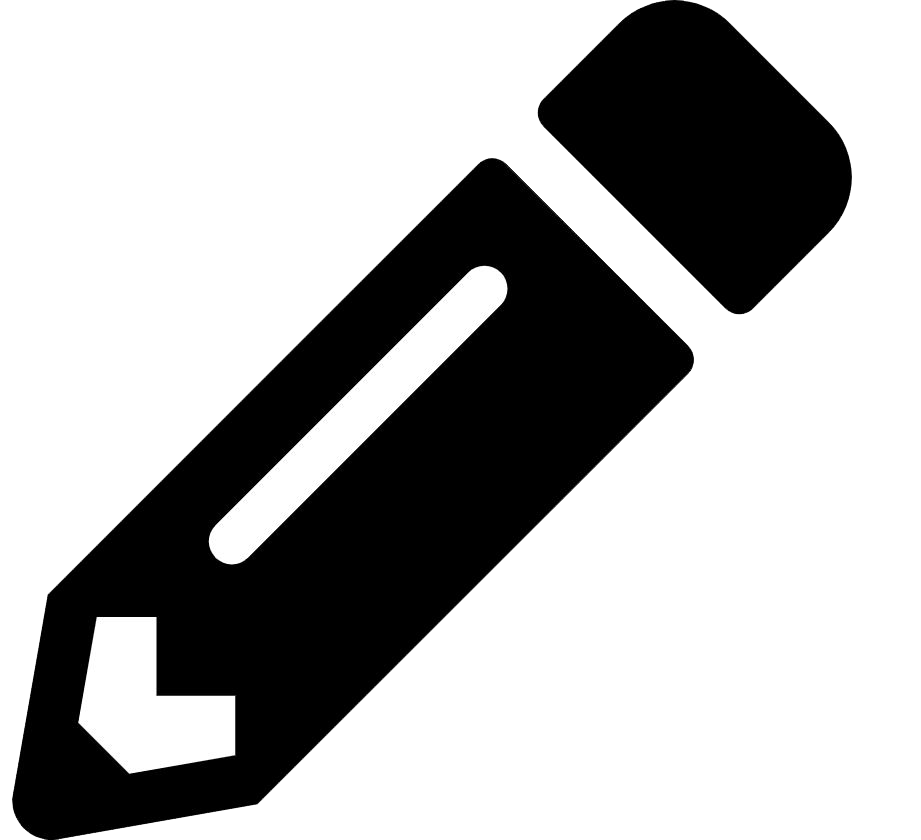 Čočka
Barvoslepost
Průsvitný
Průhledný
Neprůhledný
Zornice
Duhovka
Sítnice
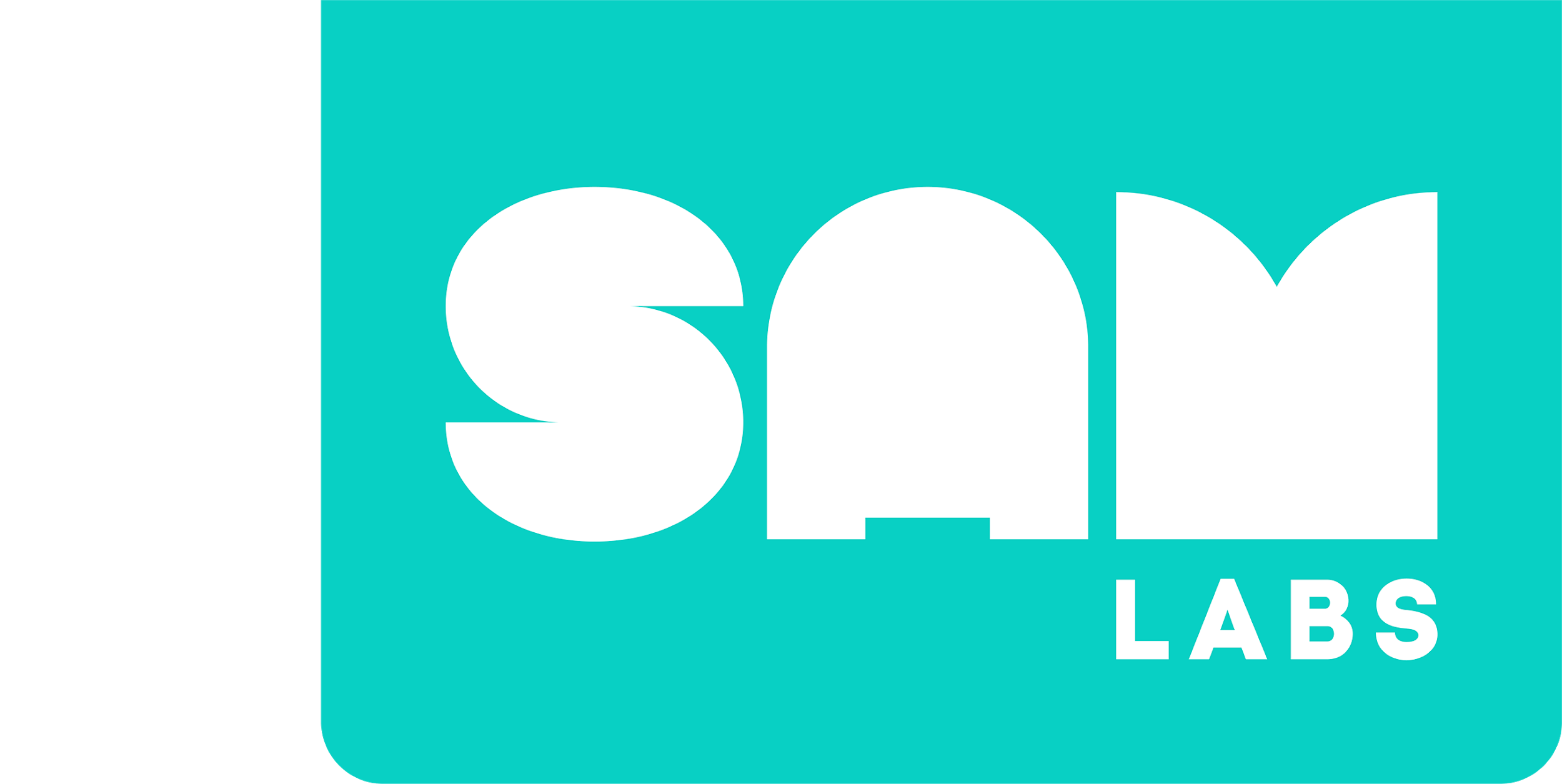 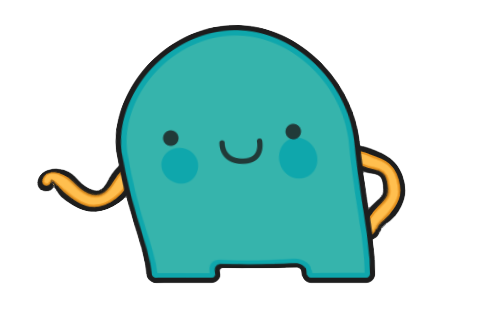 Pojďme diskutovat
Jaký je rozdíl mezi bílým a červeným světlem?
 
Červené světlo je kombinací různých barev.
Červené a bílé světlo je vyrobeno ze stejné kombinace barev.
Bílé světlo je kombinací červené, zelené a modré.
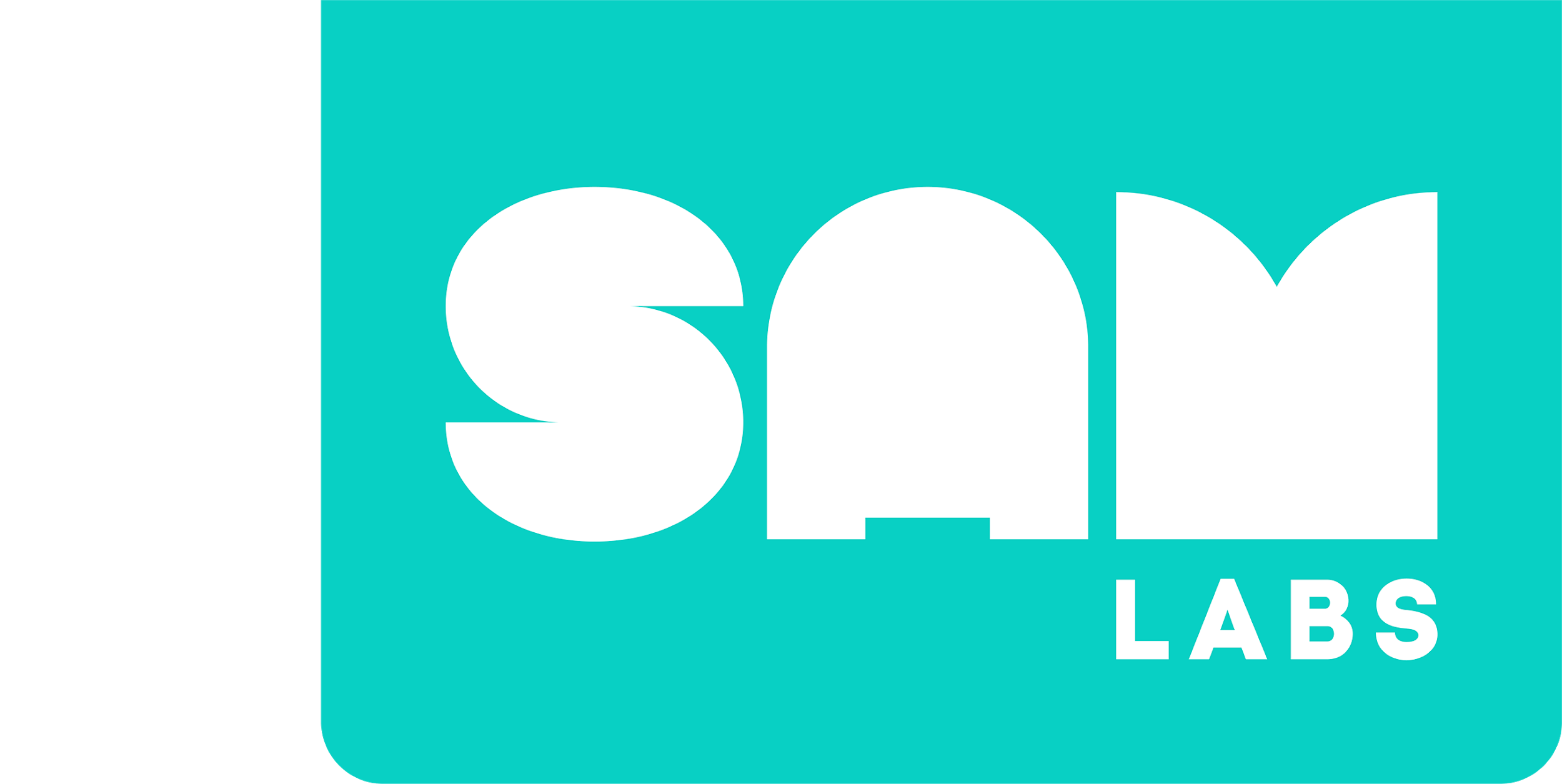 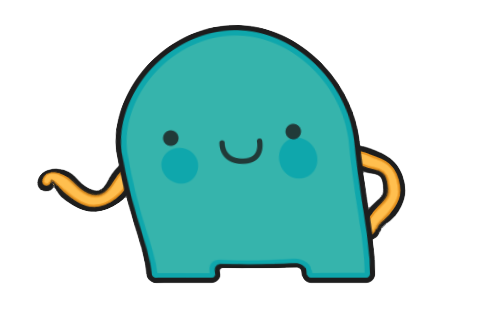 Pojďme diskutovat
Jaký je rozdíl mezi bílým a červeným světlem?
 
c. Bílé světlo je kombinací červené, zelené a modré.
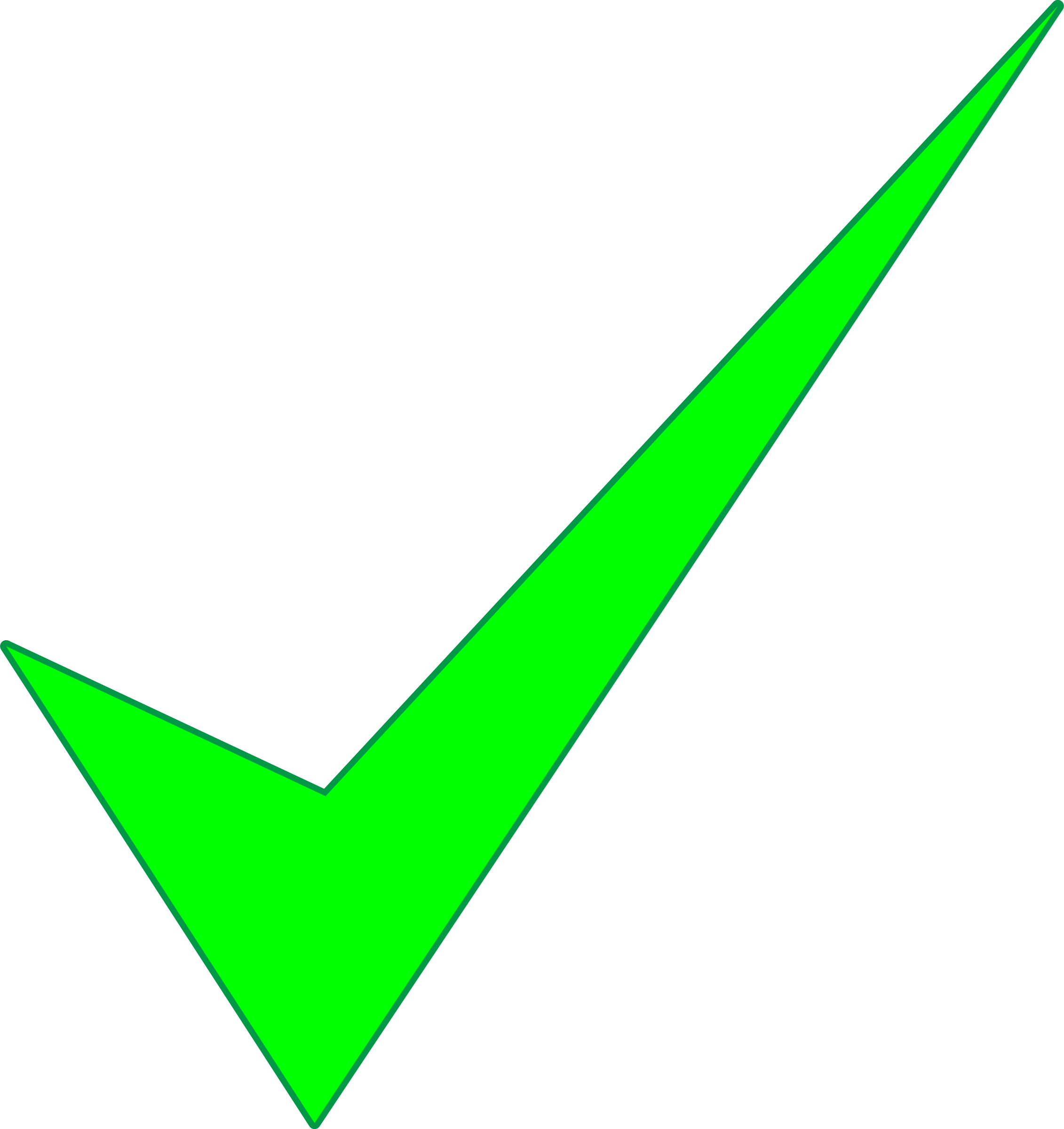 2. S partnerem se podělte o příklad toho, jak oko používá světlo k vidění předmětů.
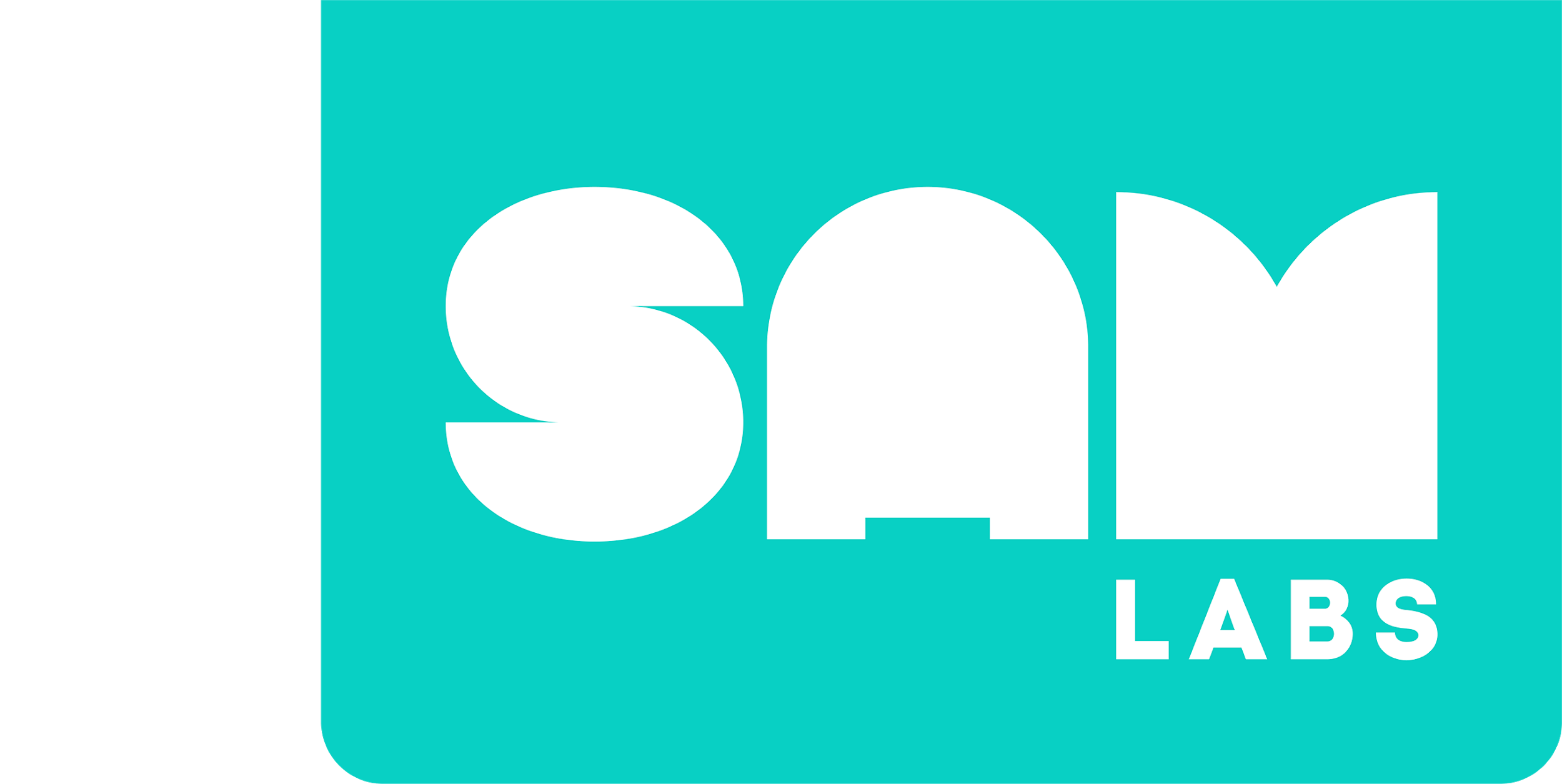 Tvorba
Vytvořte světelný zdroj pro použití ve stínovém experimentu
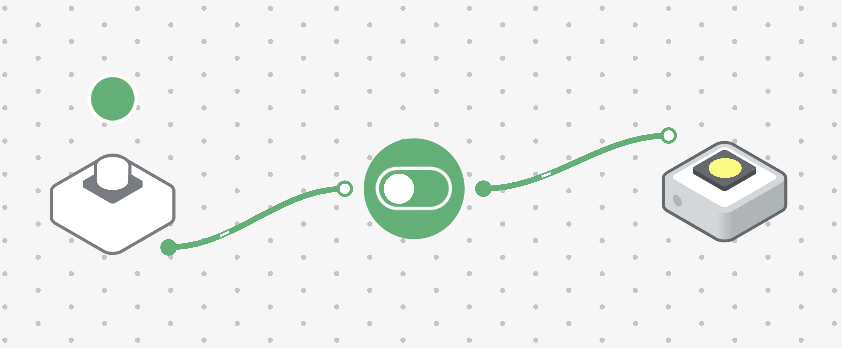 Který blok je který? Co dělají?
Světlo RGB LED
Tlačítko
Vypínač
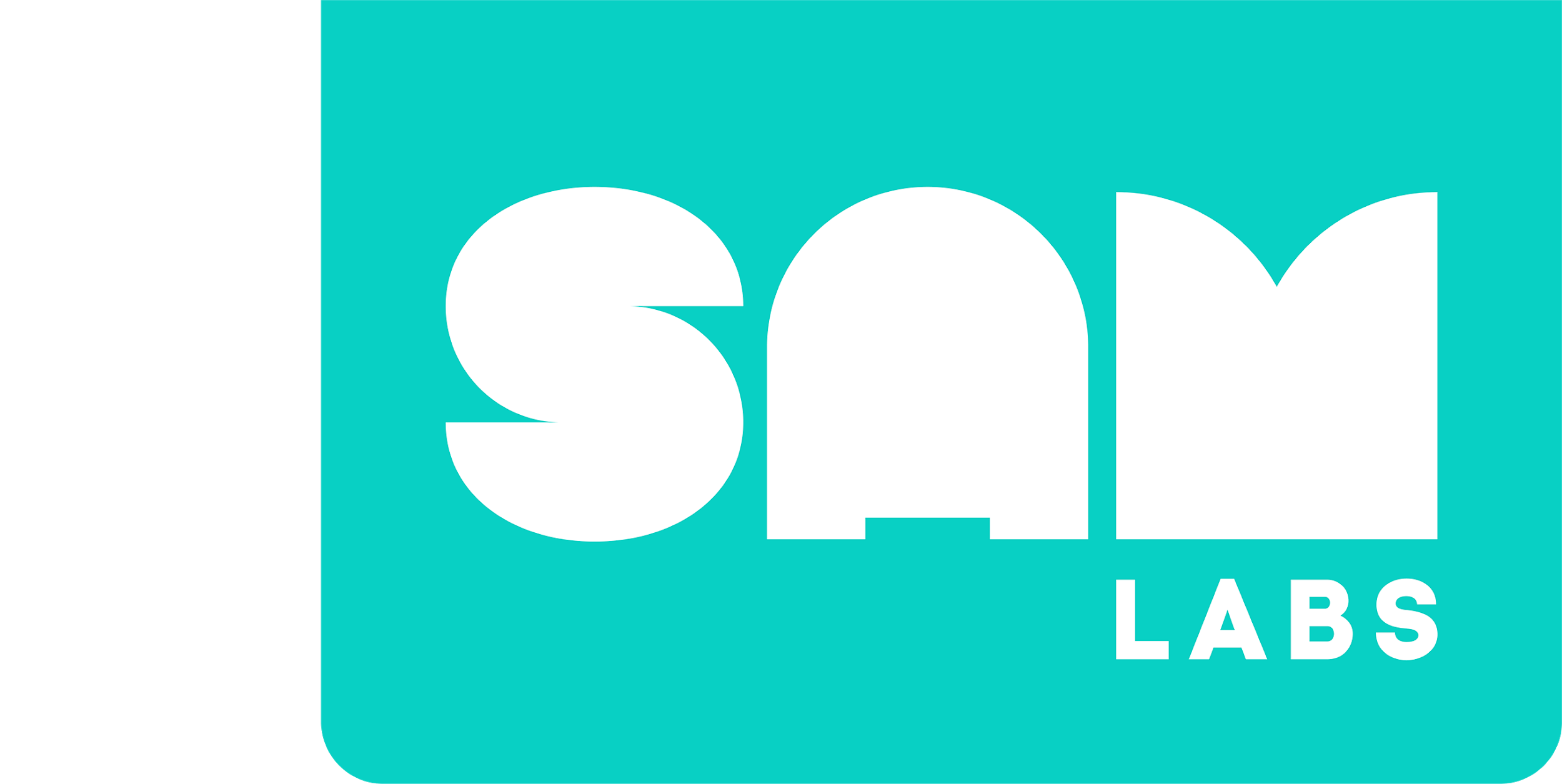 Tvorba
Tlačítko
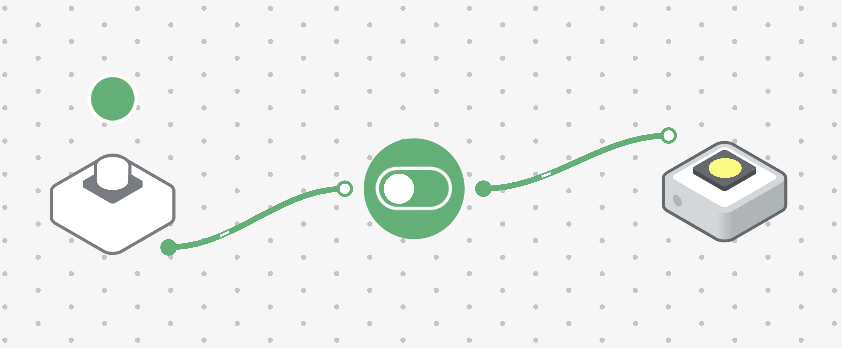 Světlo RGB LED
Jaká je funkce vypínače?
Vypínač
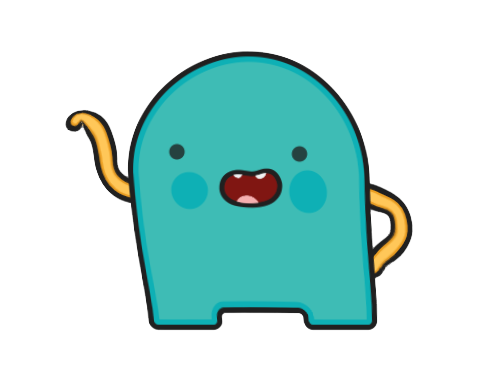 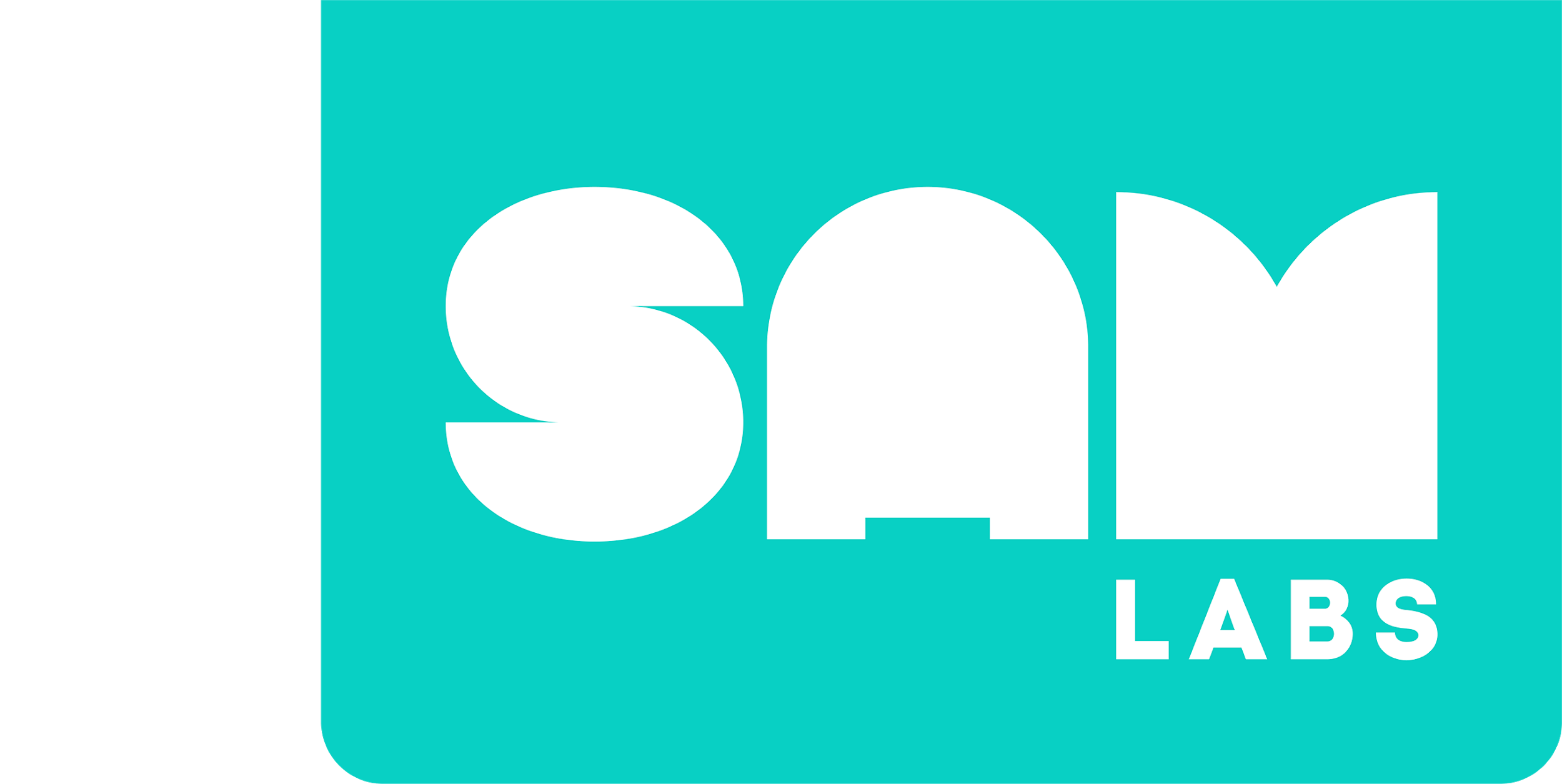 Výzva 1
Vyzkoušejte, jak jas ovlivňuje stíny
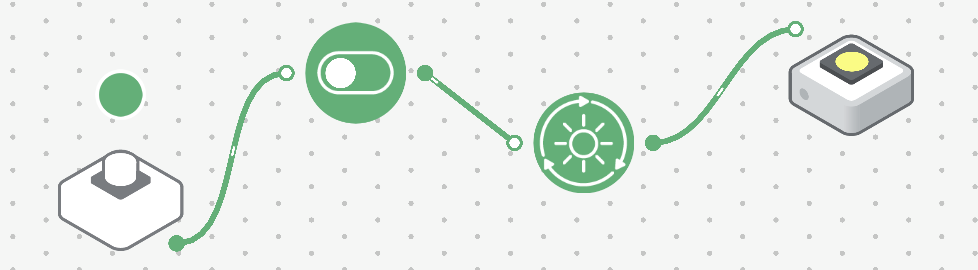 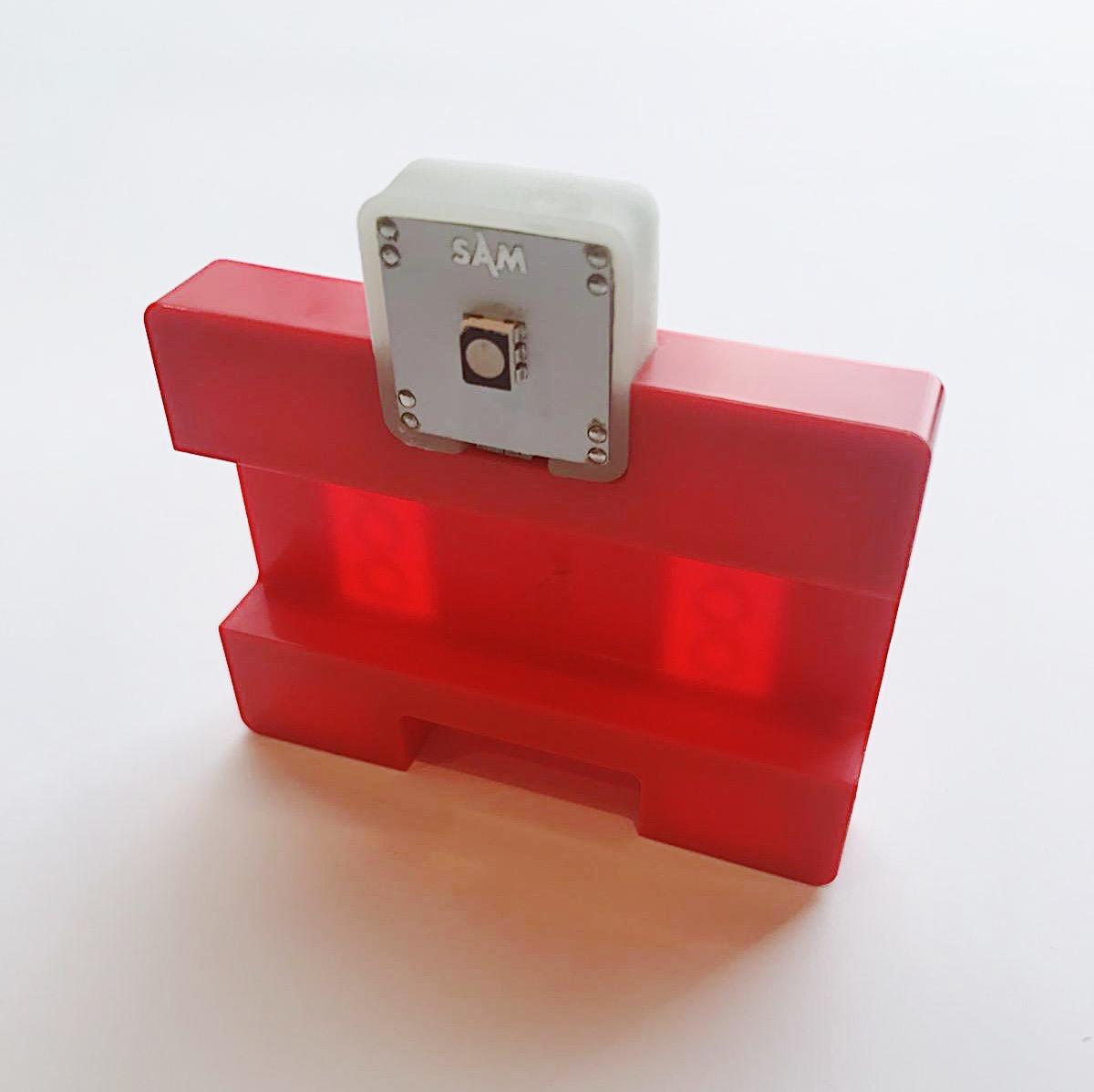 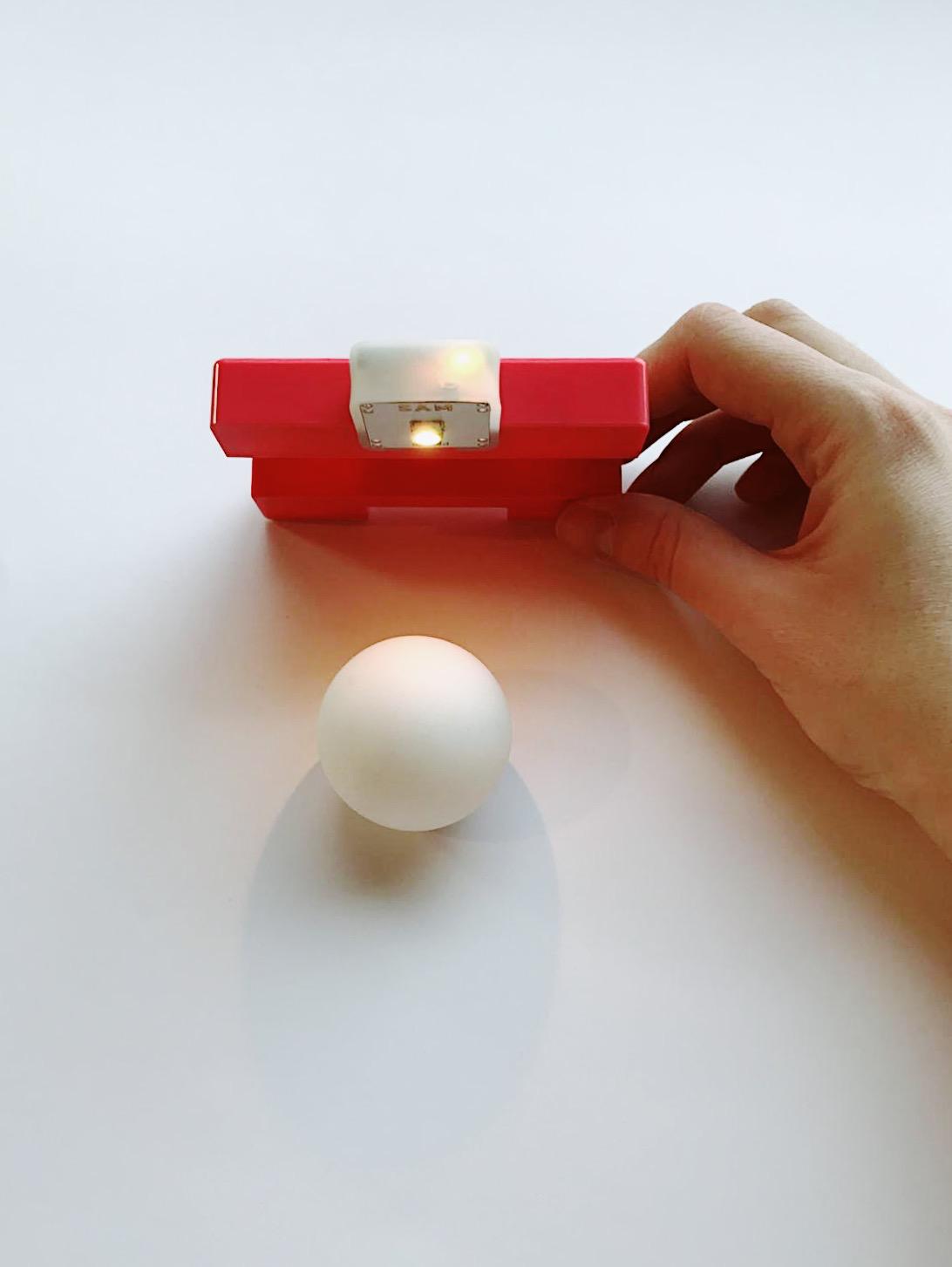 Světlo RGB LED
Pingpongový míček
Ovladač do auta
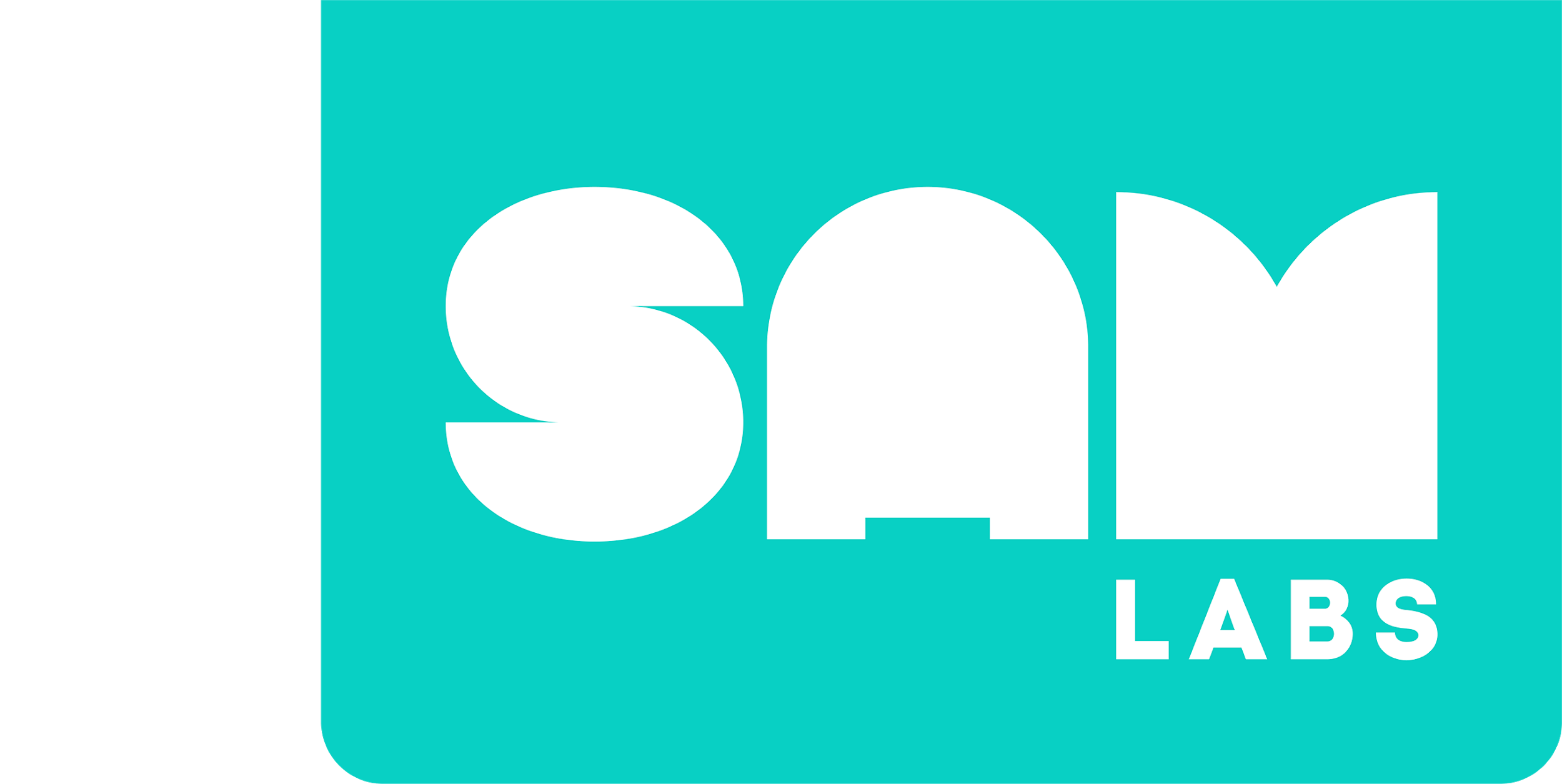 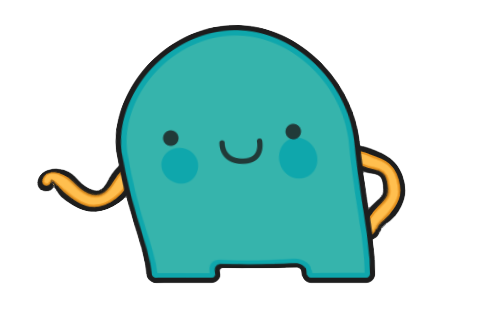 Kontrola porozumění
Jaký je účinek bloku Cyklus jasuna blok Světlo RGB LED?

Mění barvu.
Má silnou úroveň jasu.
Cykluje různými úrovněmi jasu.
2.	Co se stane se stínem, pokud je zdroj světla posunut blíže nebo dále od objektu?

Zůstává stejný.
Změní se.
Zmizí.
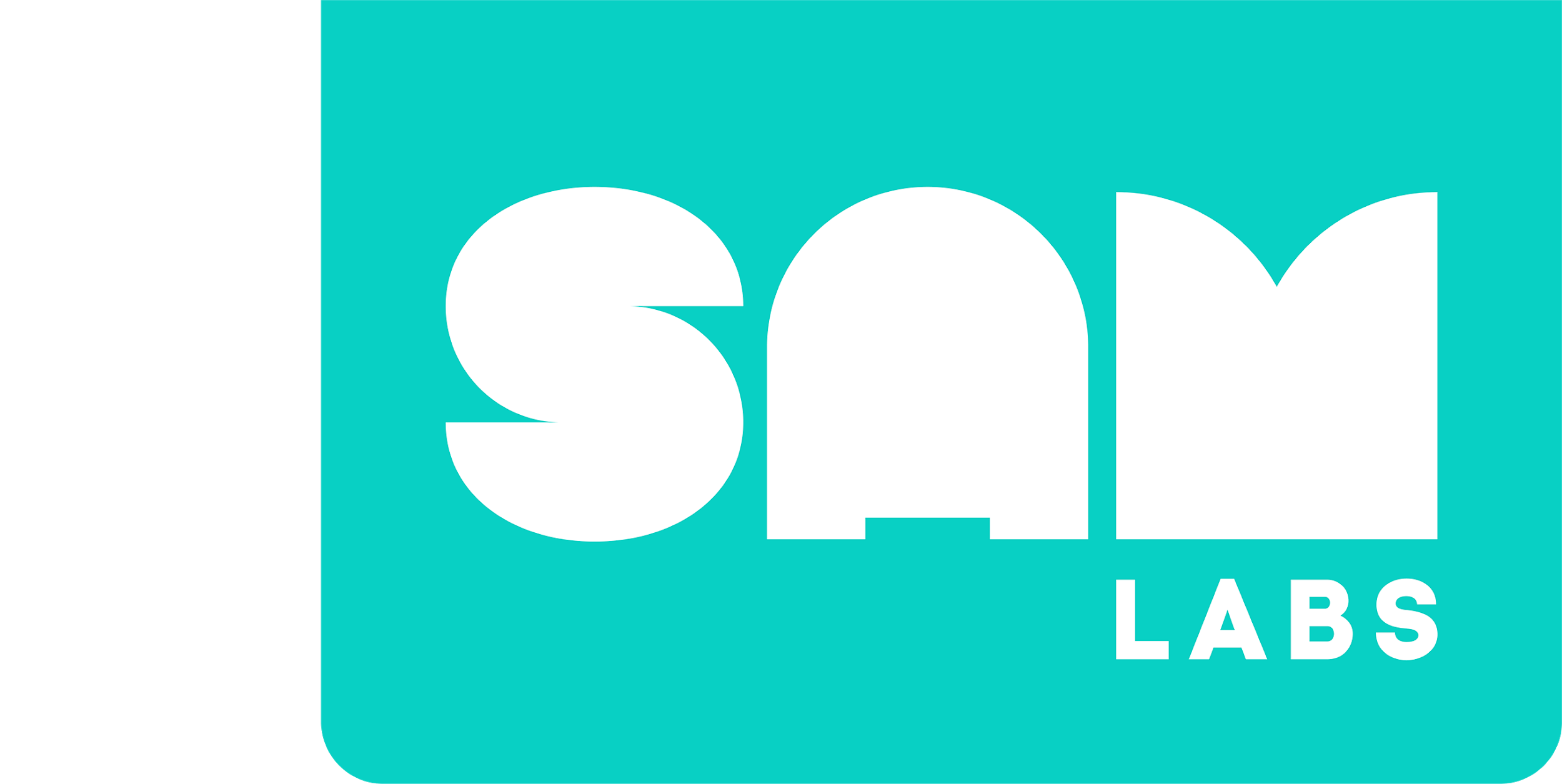 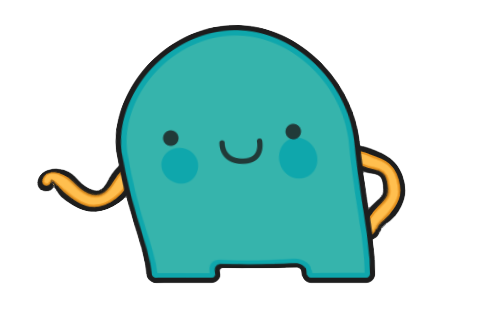 Kontrola porozumění
Jaký je účinek bloku Cyklus jasuna blok Světlo RGB LED?

c. 	Cykluje různými úrovněmi jasu.
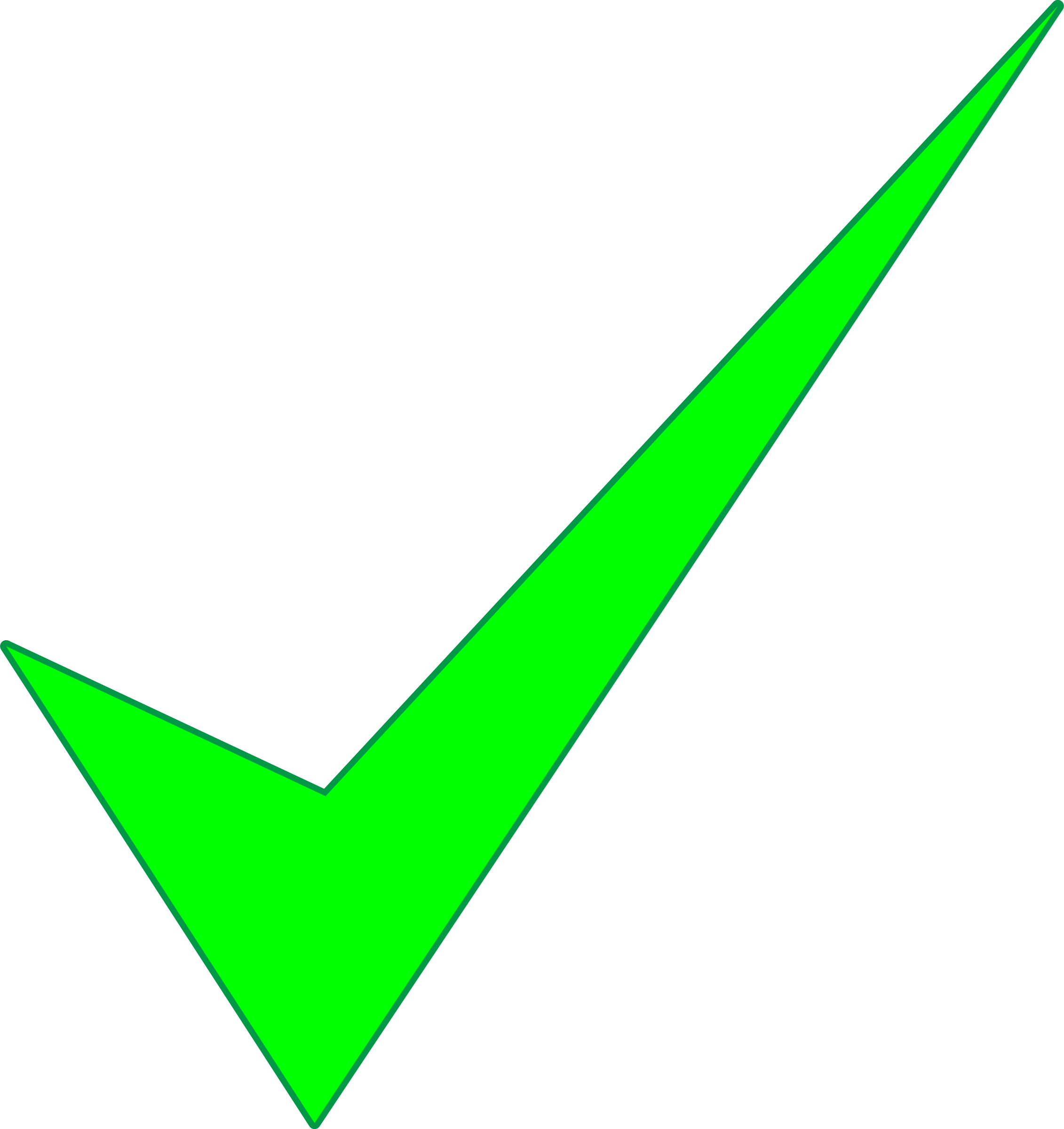 2.	Co se stane se stínem, pokud je zdroj světla posunut blíže nebo dále od objektu?

b.	Změní se.
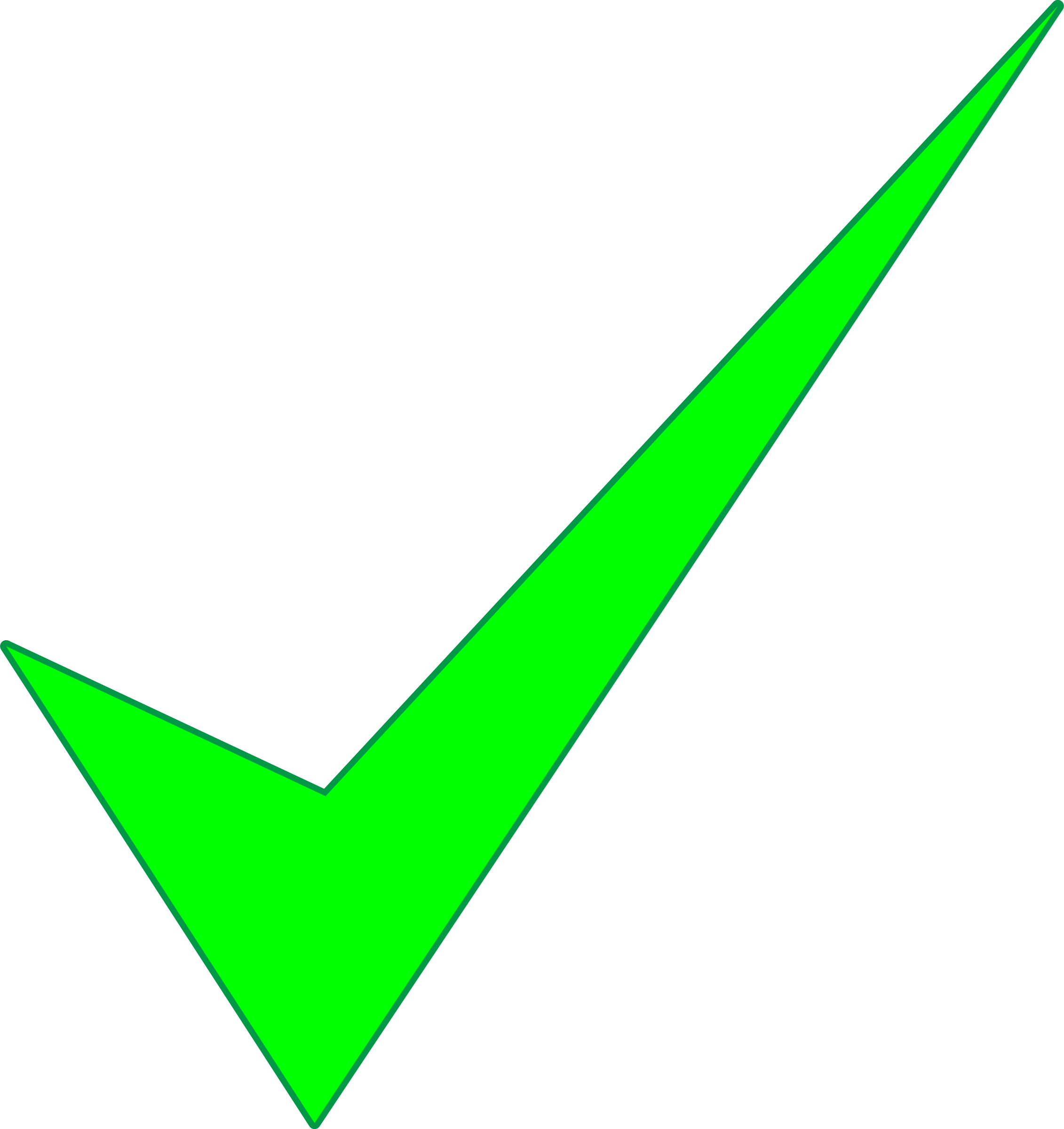 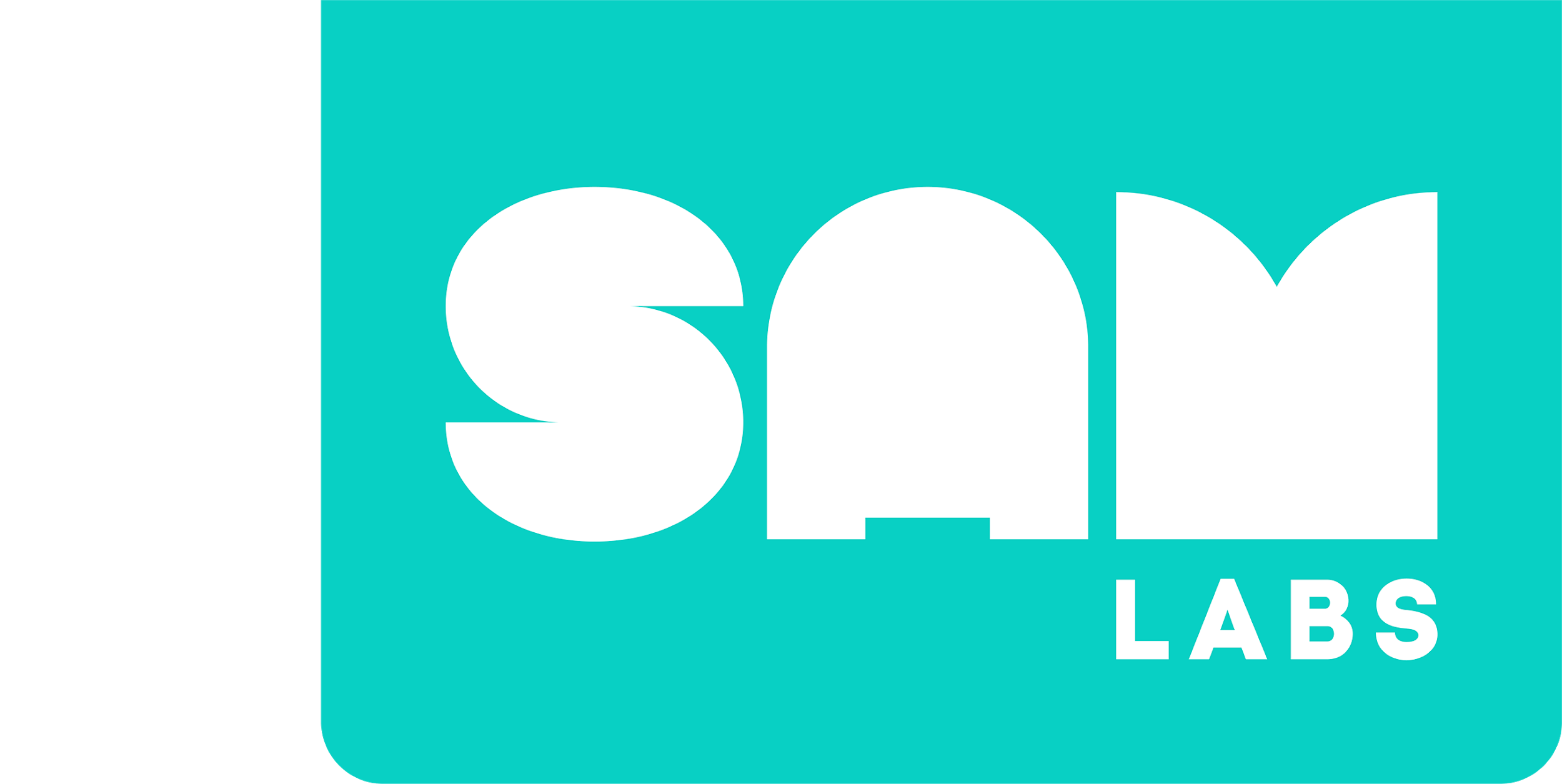 Vylaďte systém!
Jak mohu automatizovat blok Cyklus jasu?
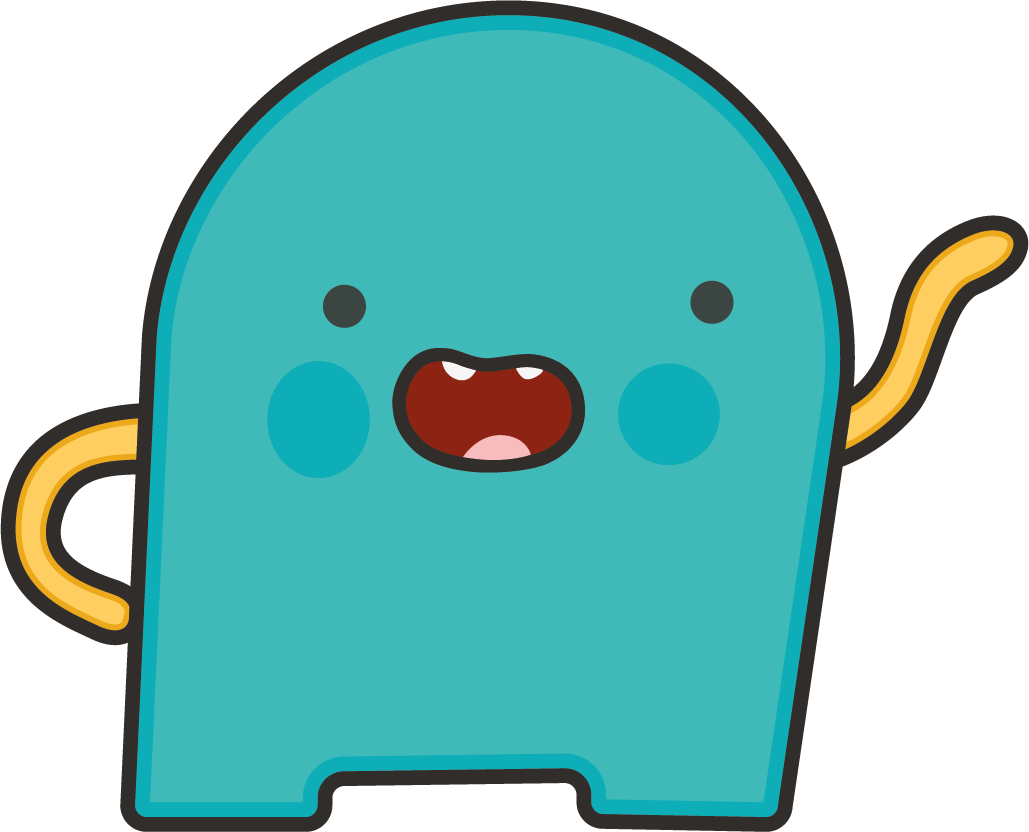 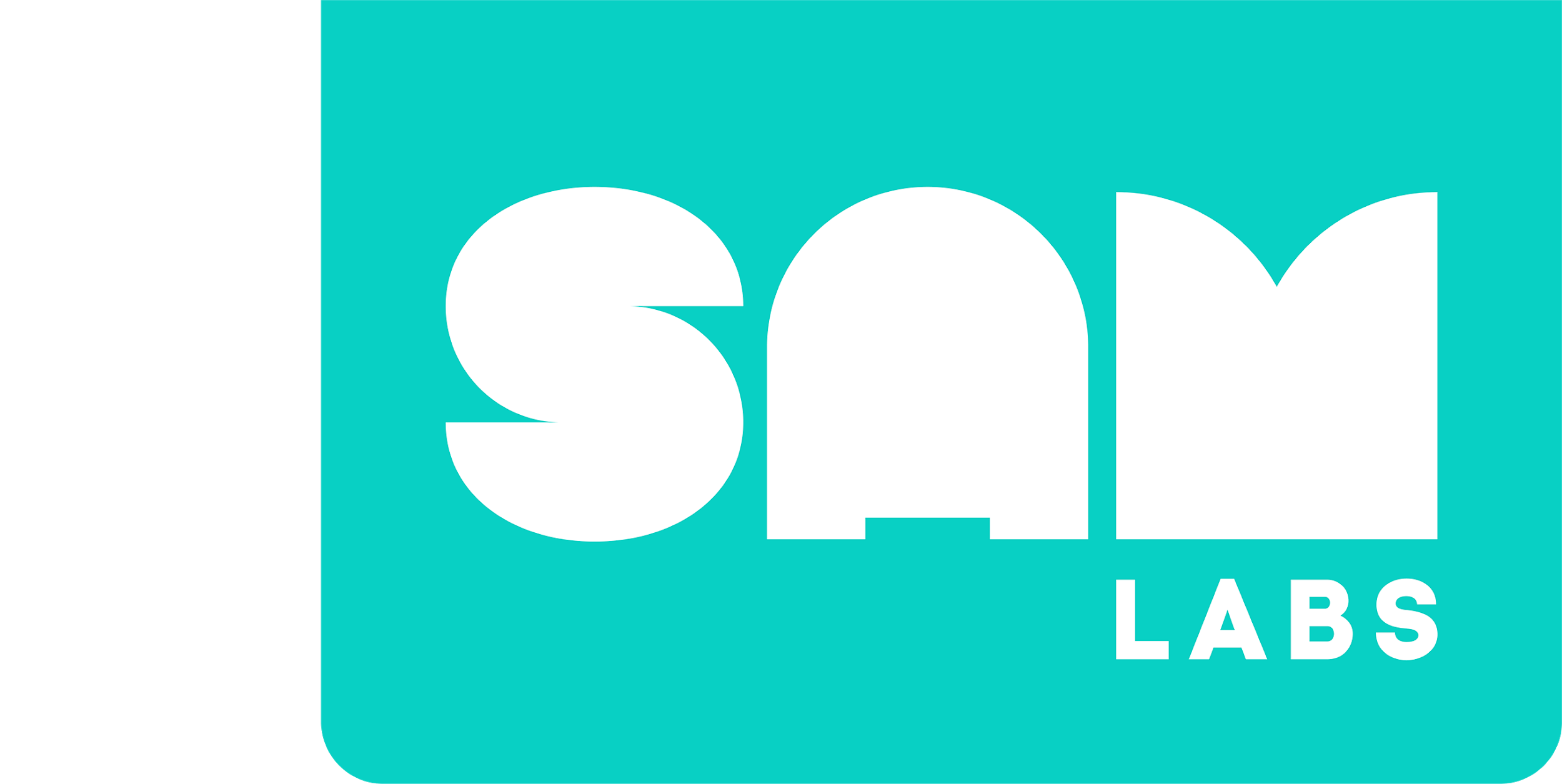 Vylaďte systém!
Jak mohu automatizovat blok Cyklus jasu?
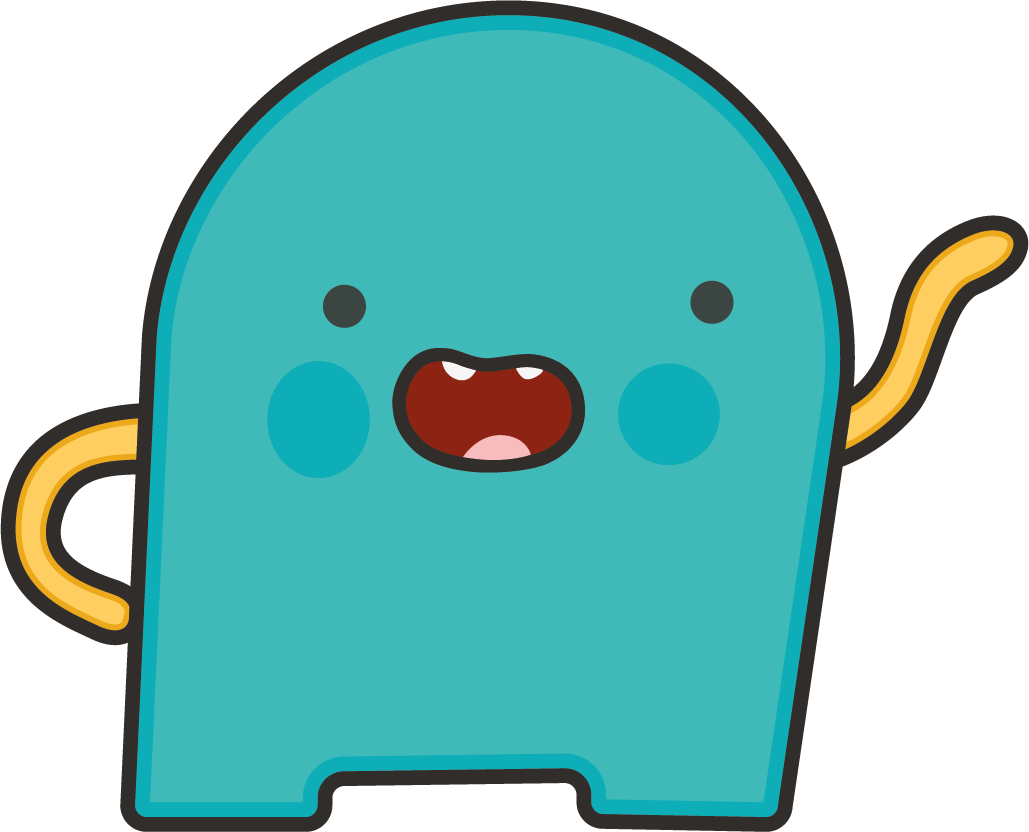 2
1
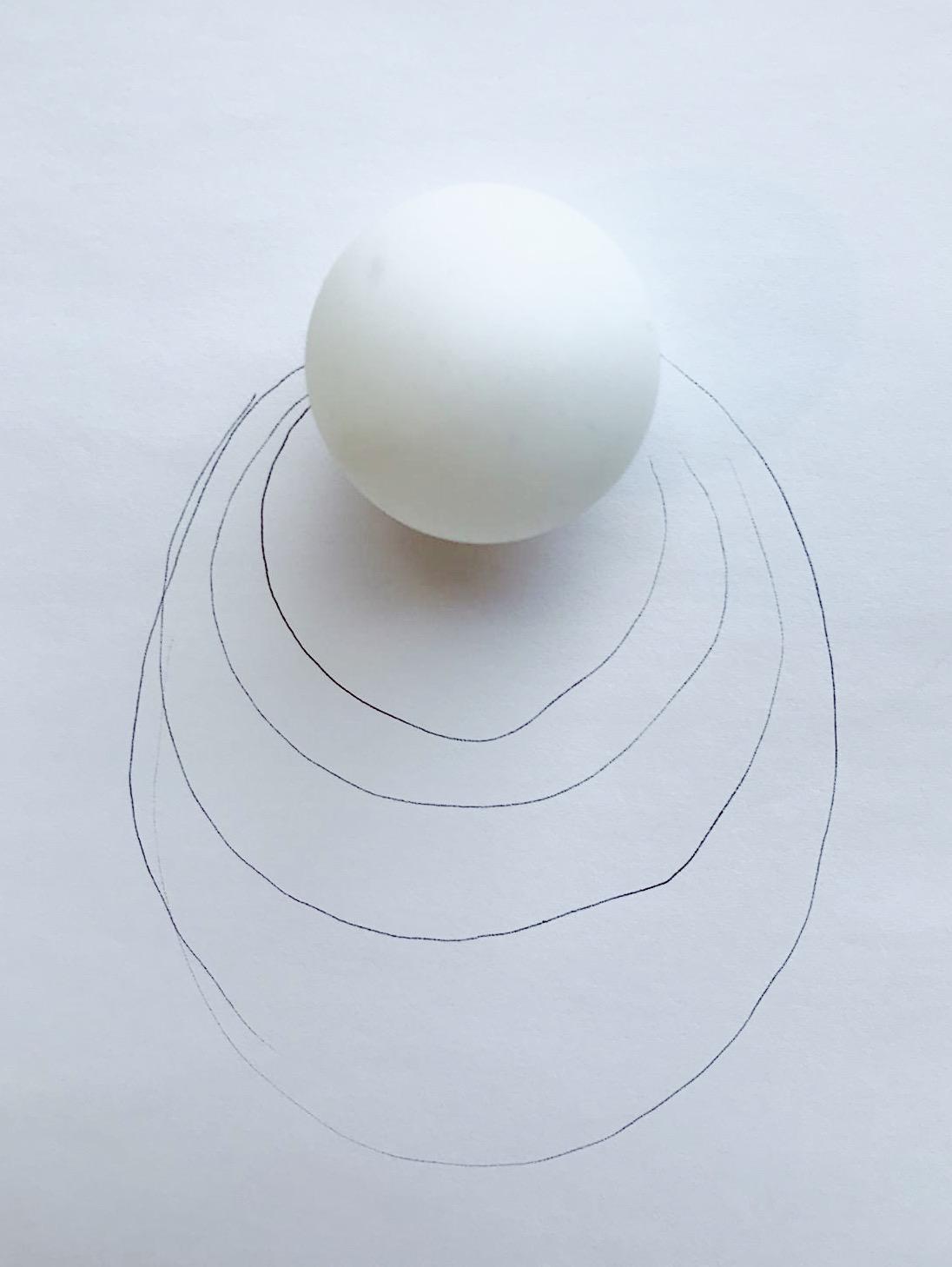 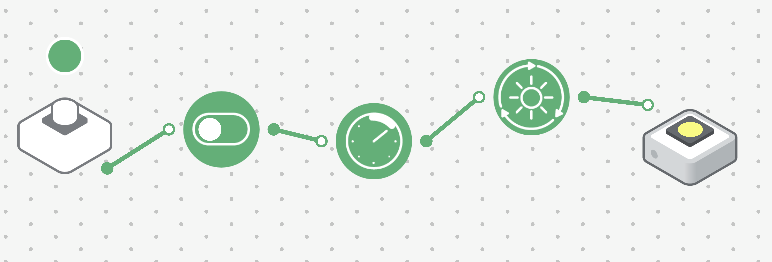 Interval:
Zadejte hodnotu - nejlepší jsou sekundy a milisekundy!
Vyzkoušejte vliv jasu světla na stín
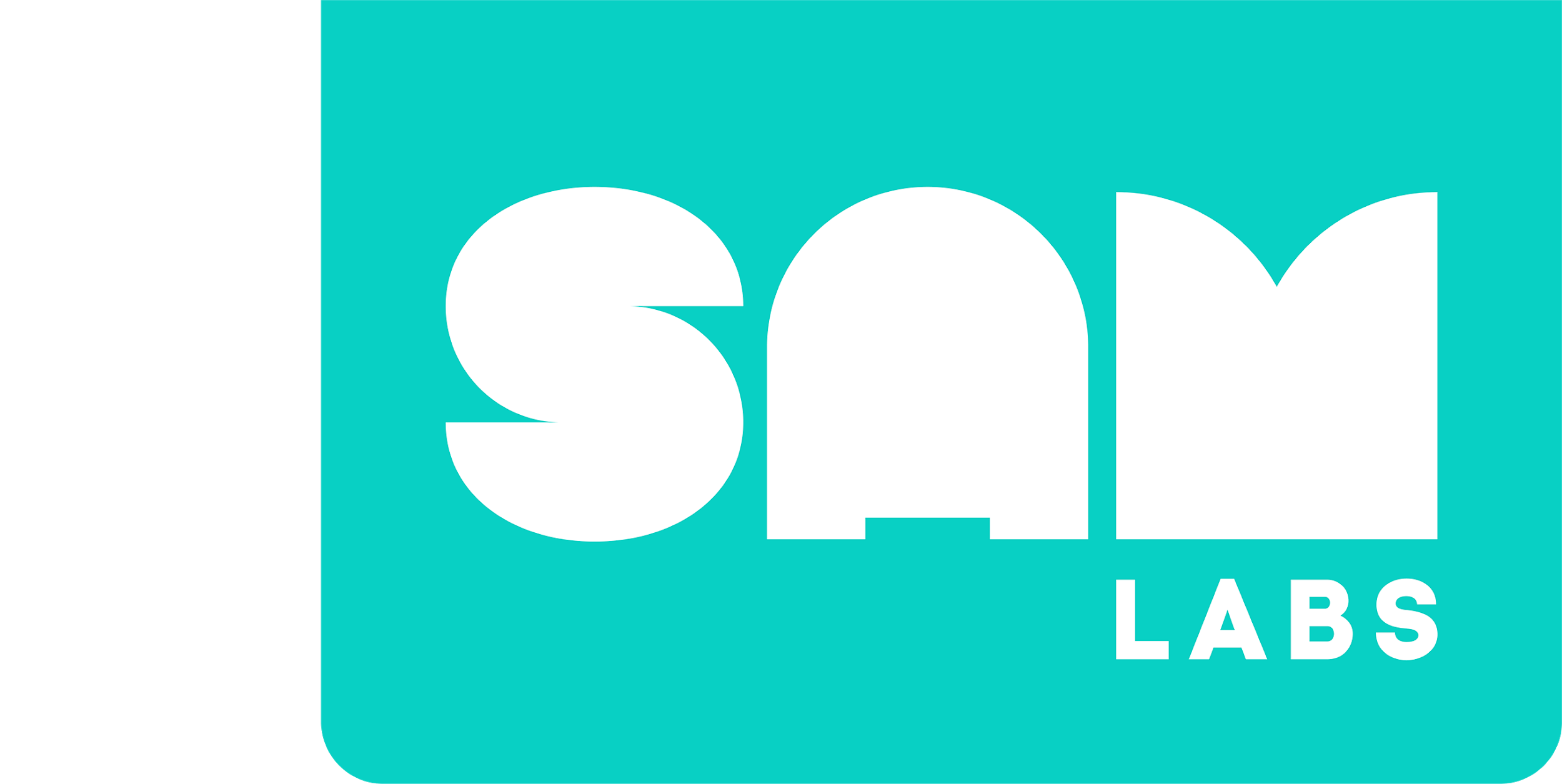 Výzva 2
Jak barva světla ovlivňuje stín
1
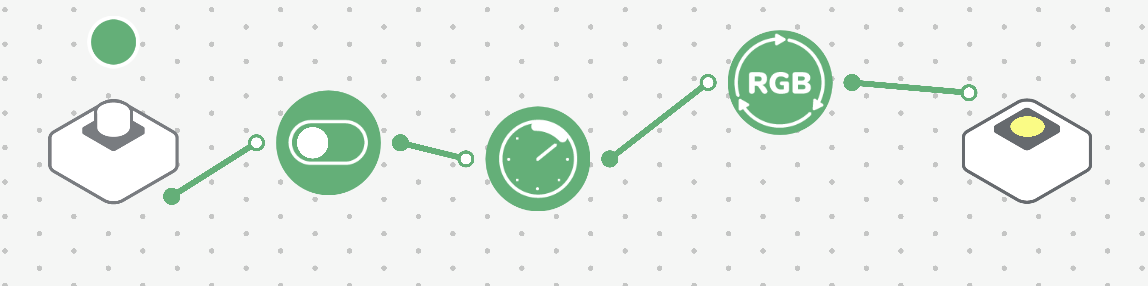 Interval:
„3 sekundy'
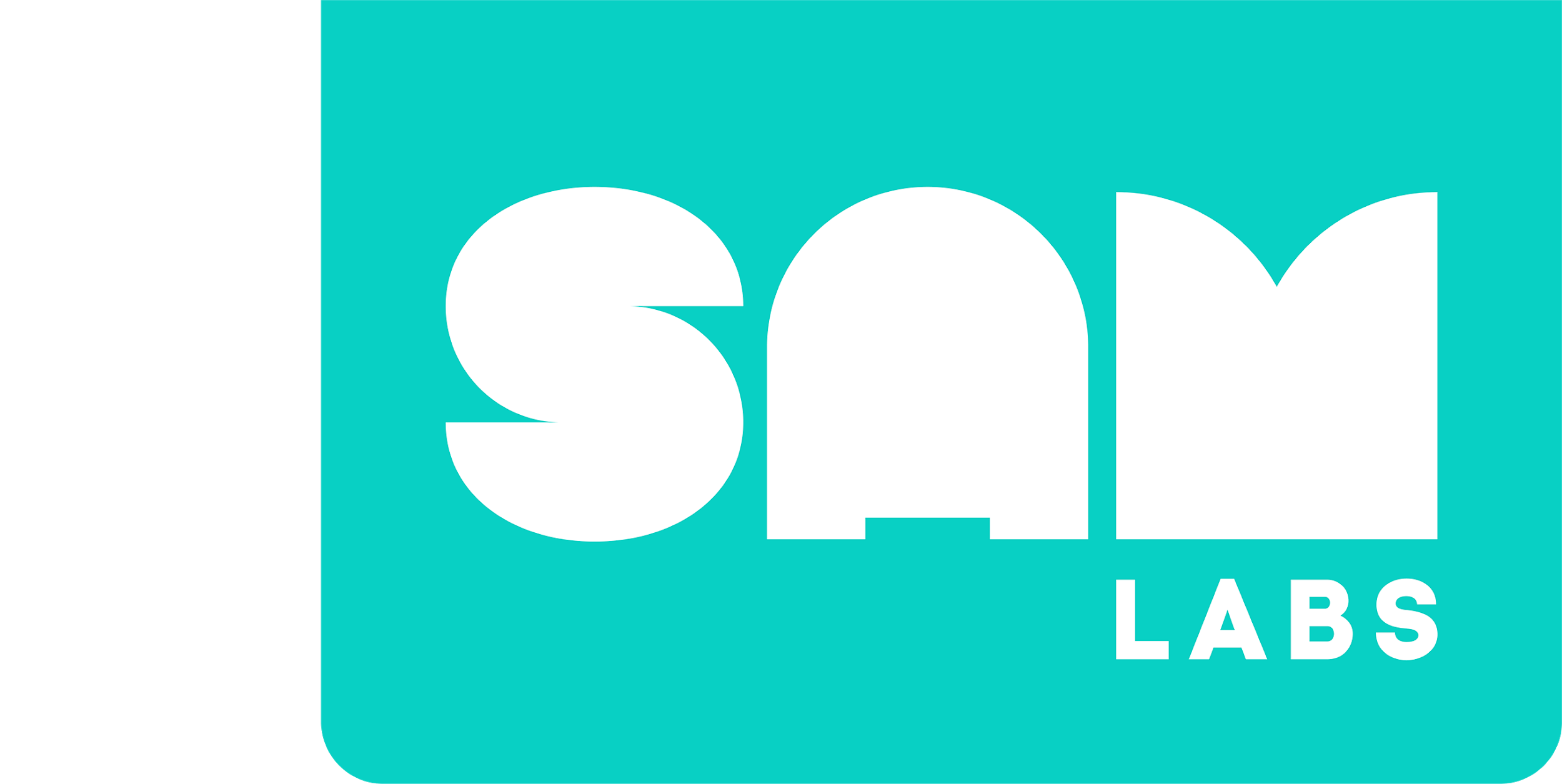 Výzva 2
Jak barva světla ovlivňuje stín
2
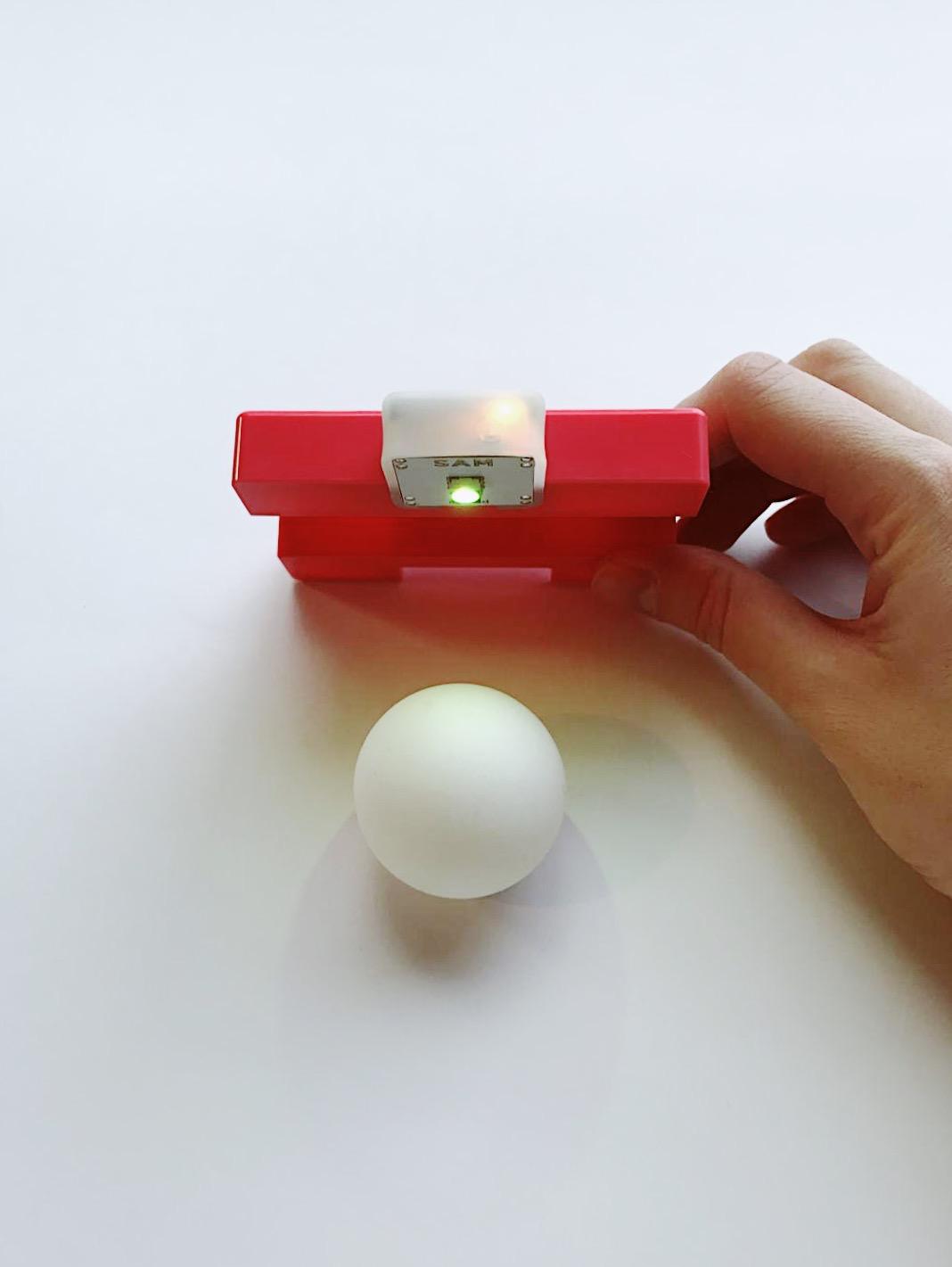 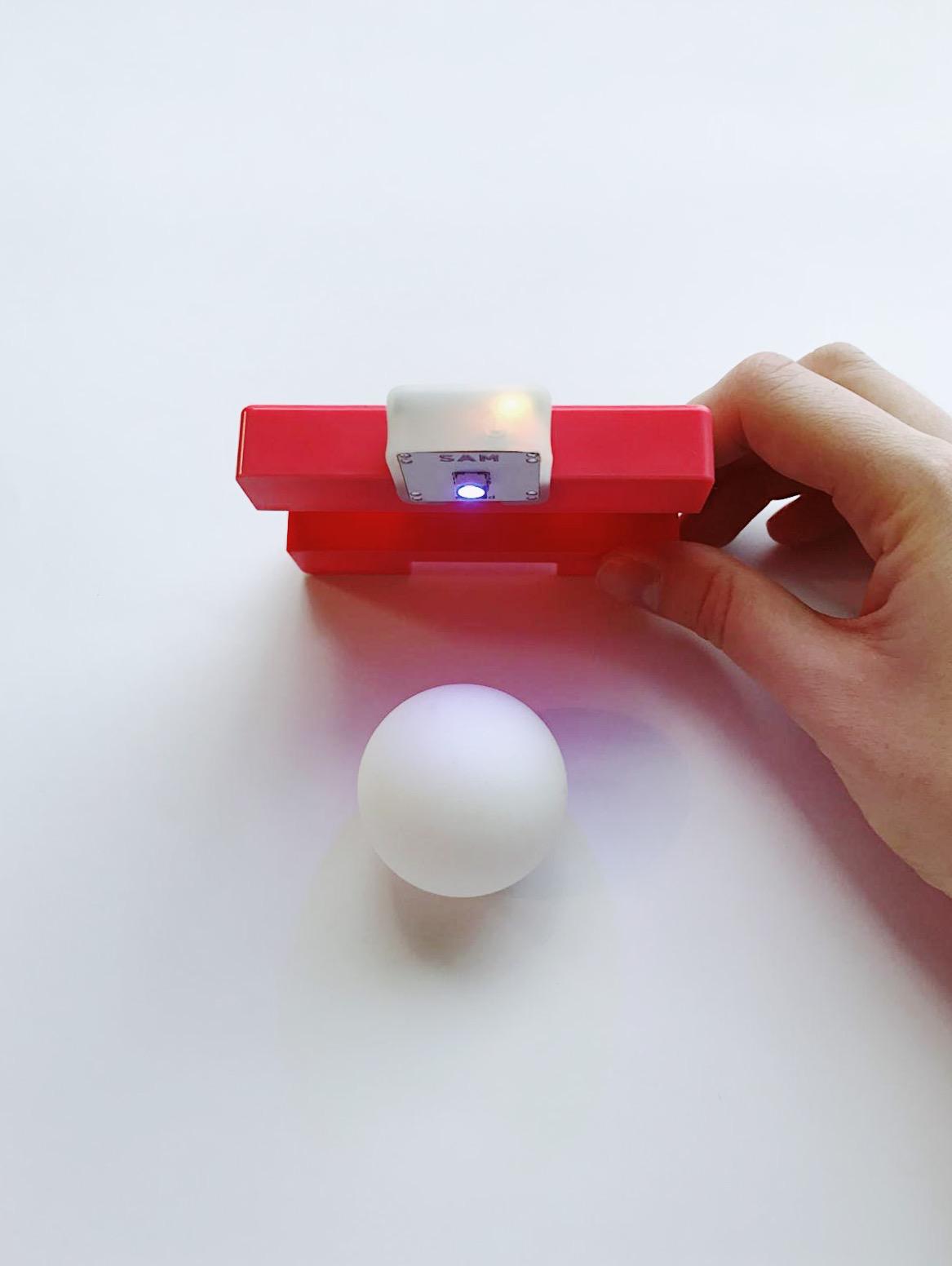 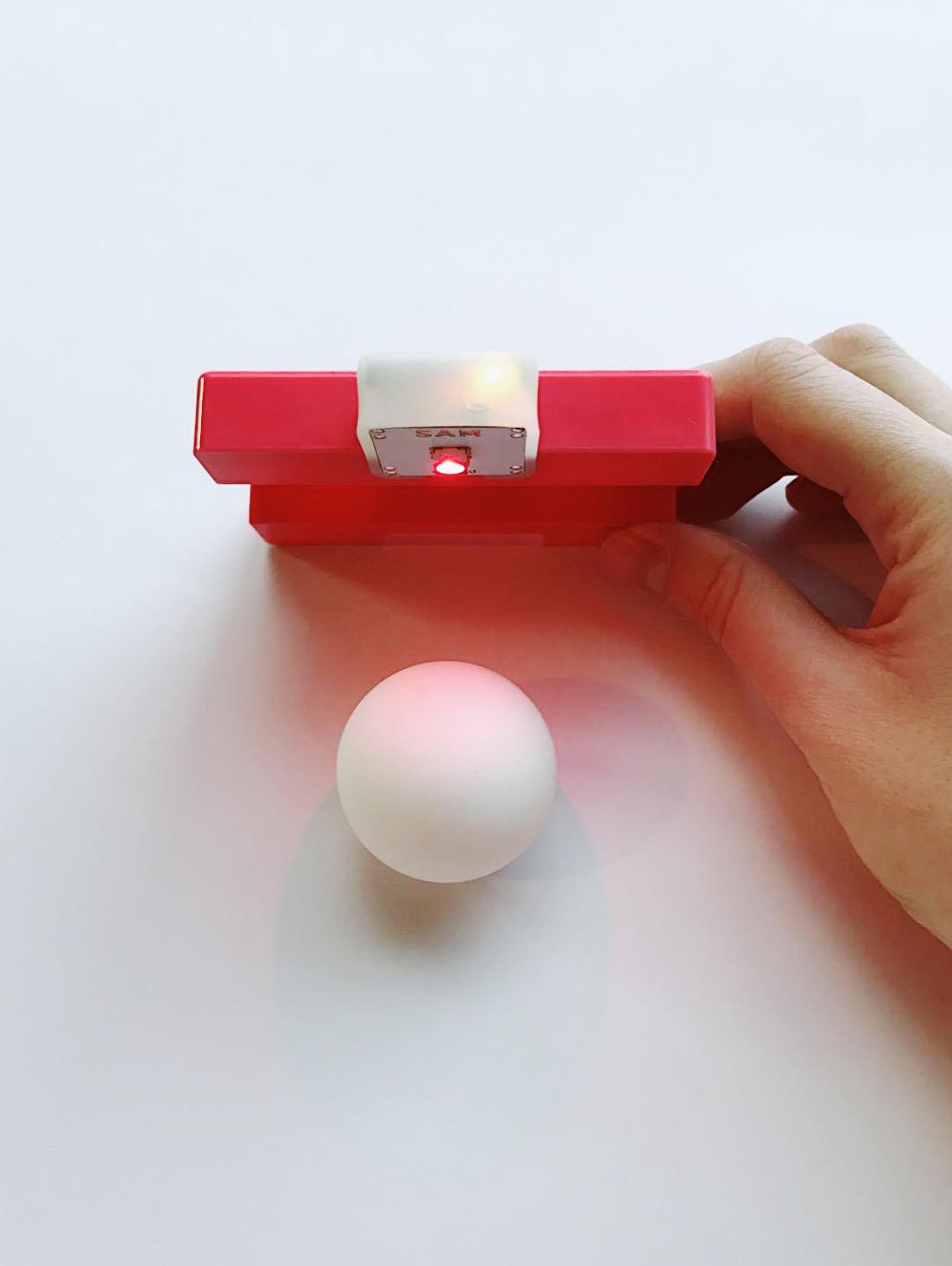 3
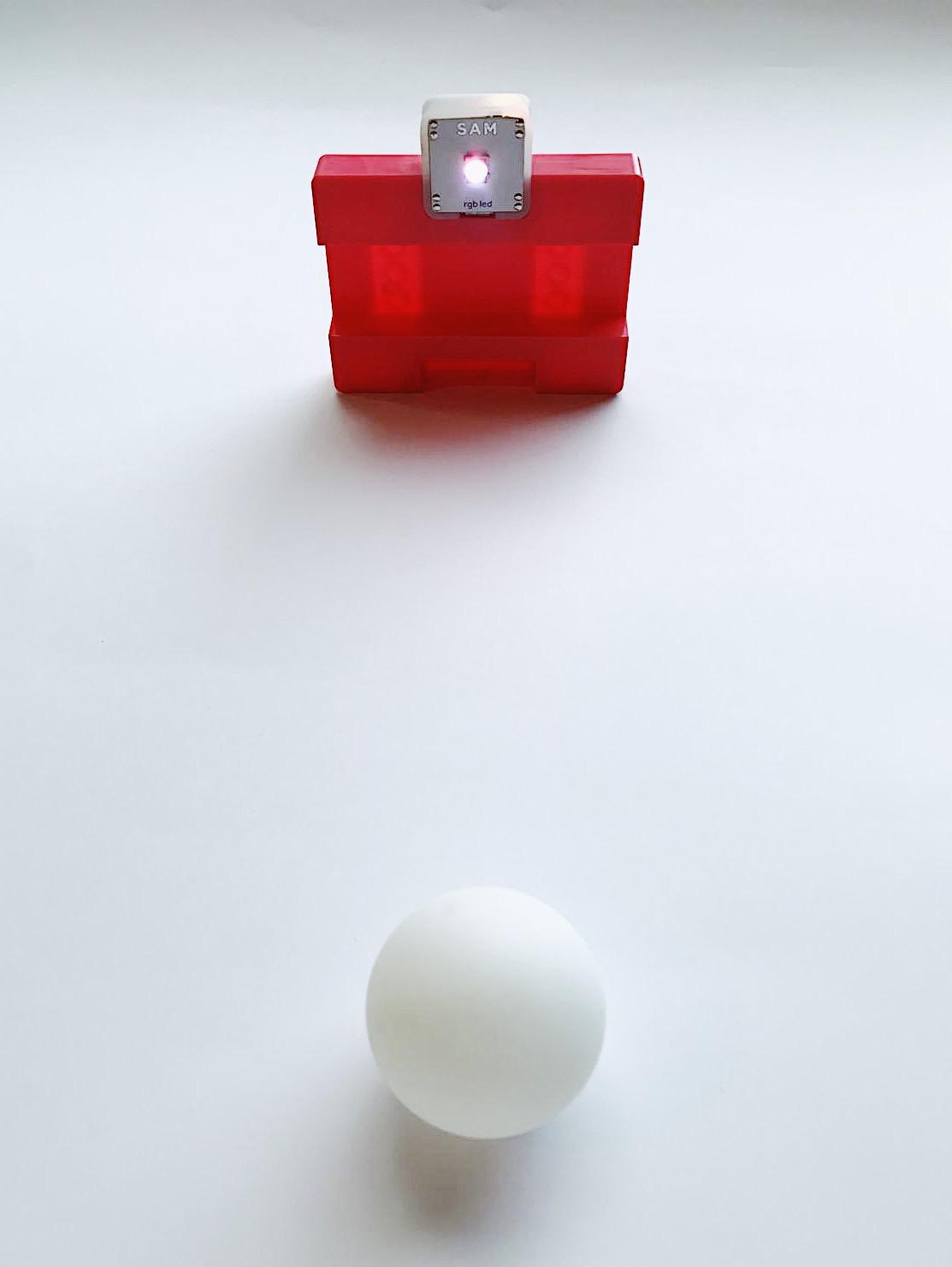 Nyní vyzkoušejte bílou!
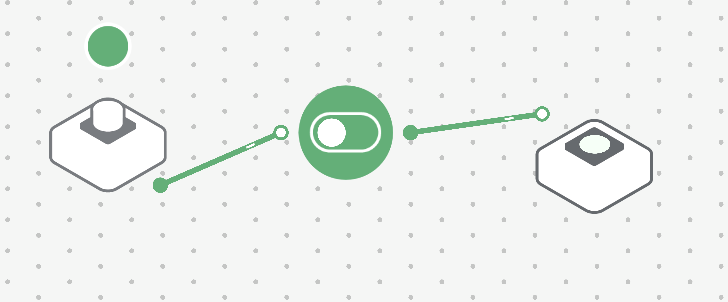 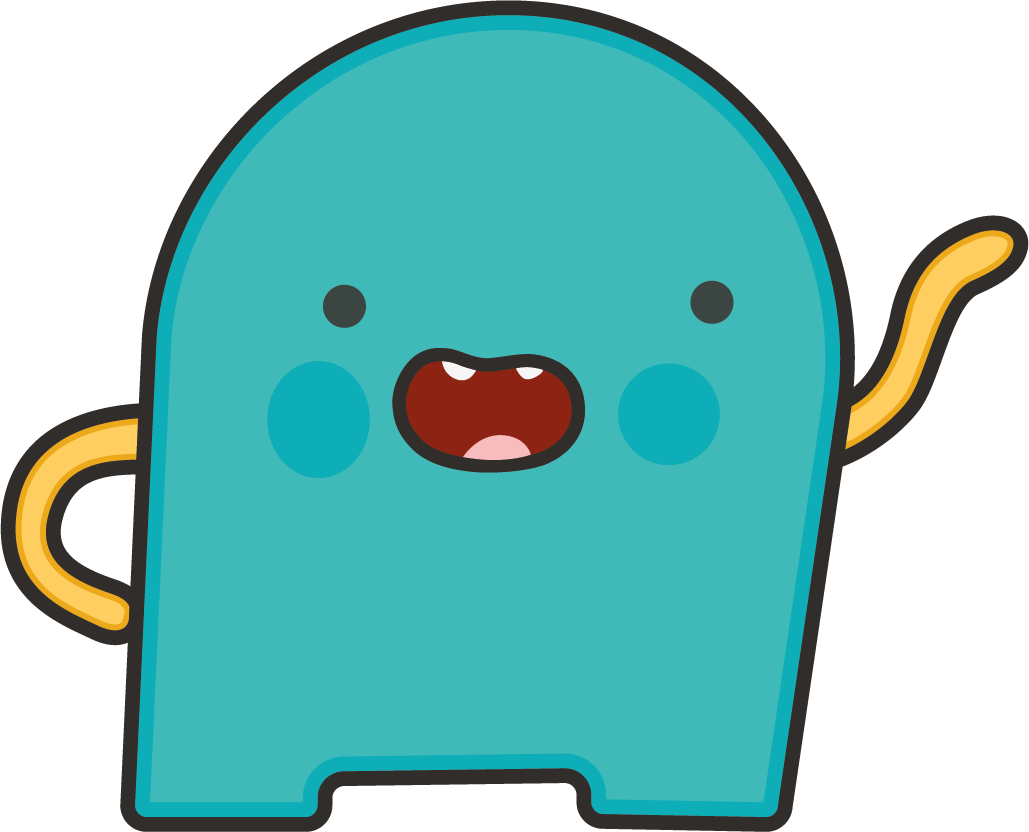 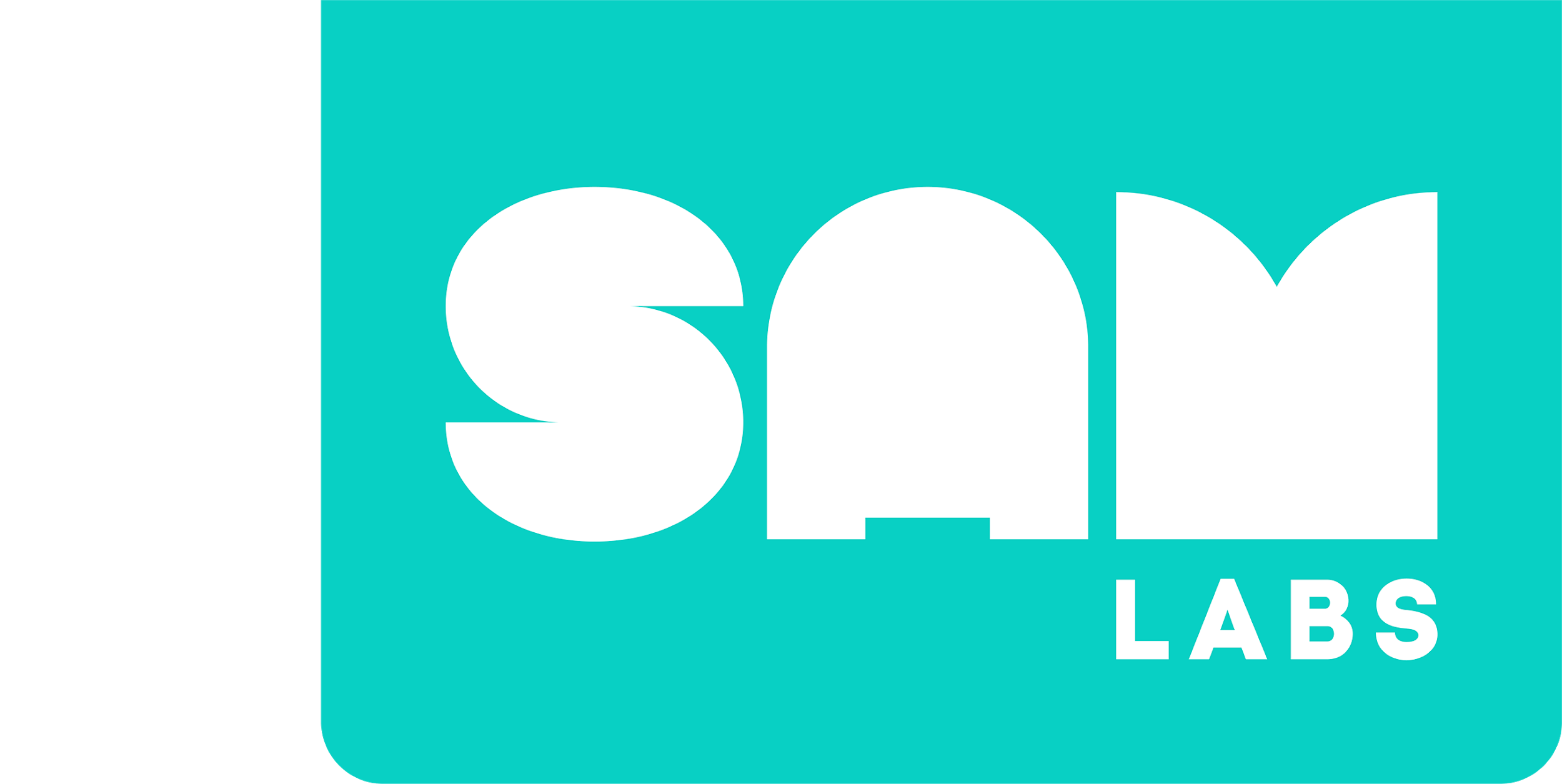 Výzva 2
Prozkoumejte, zda je materiál neprůhledný, průhledný nebo průsvitný
4
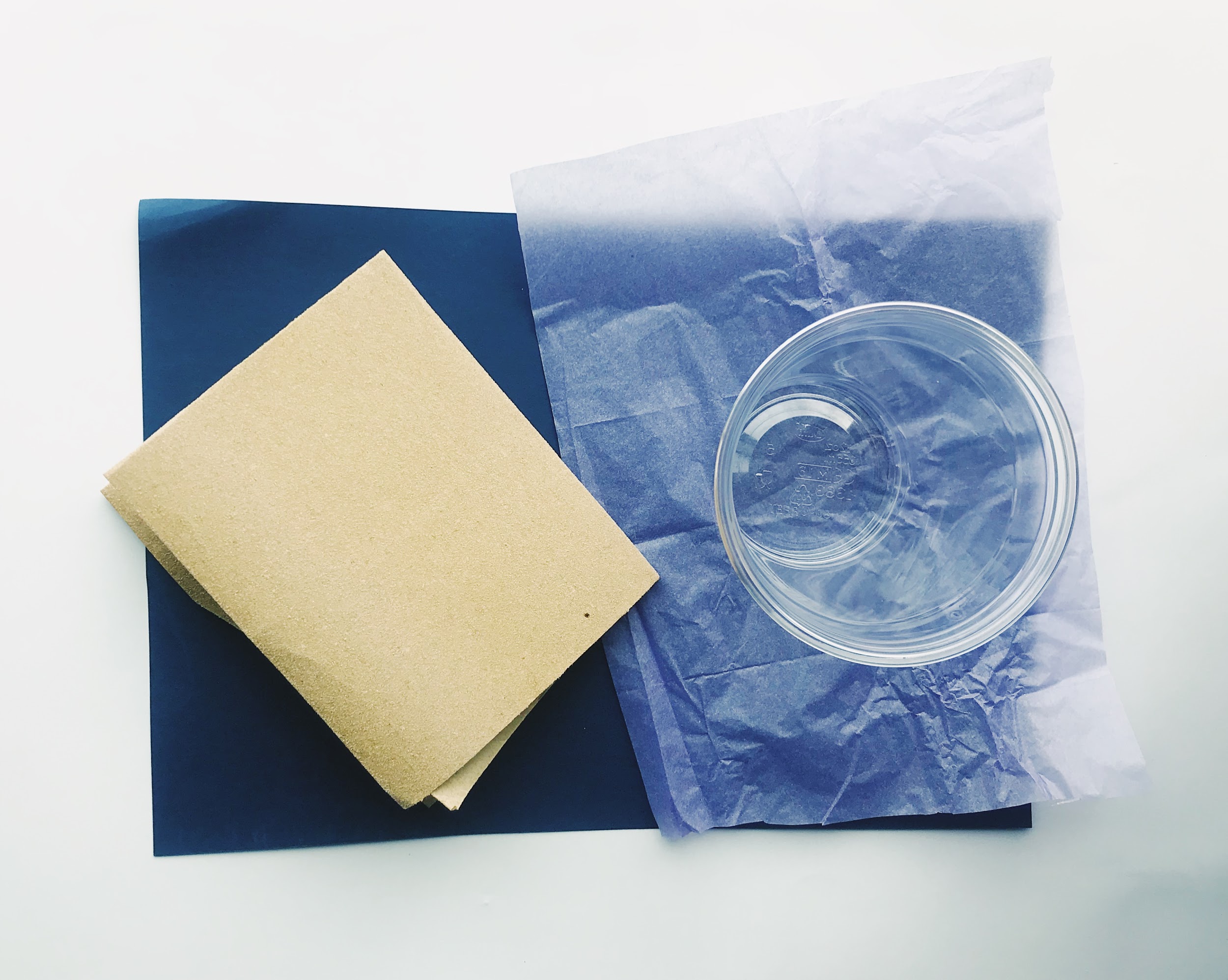 Které materiály propouštějí více světla než ostatní?
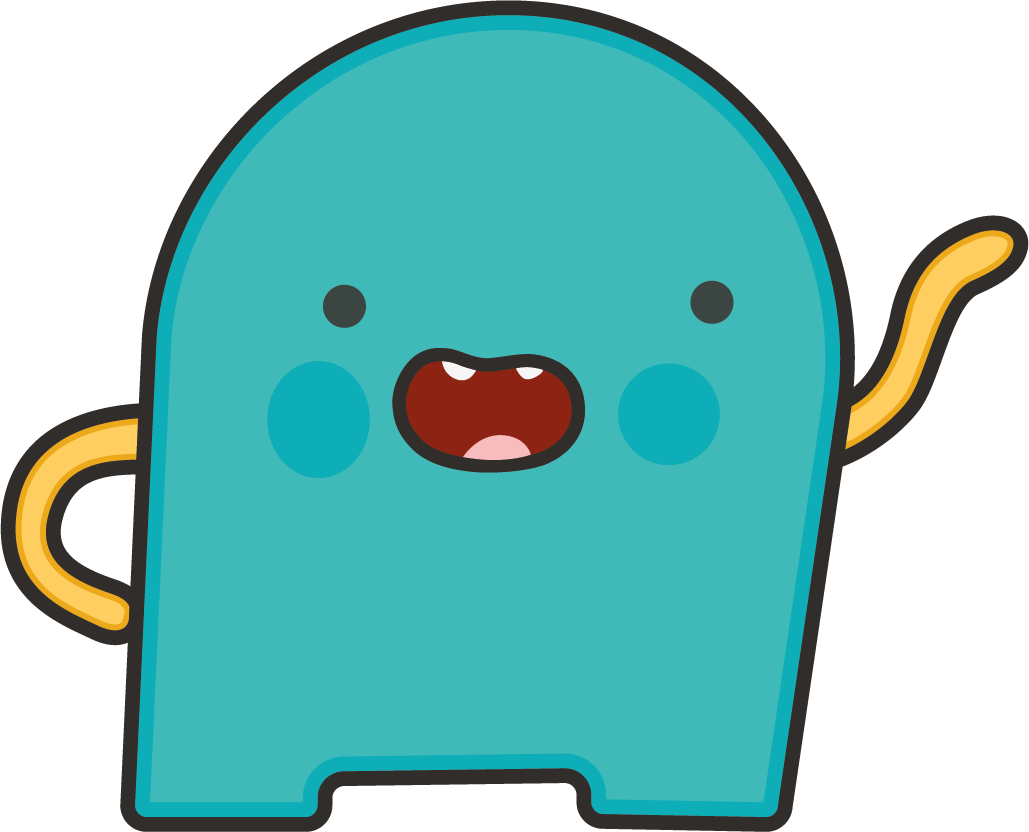 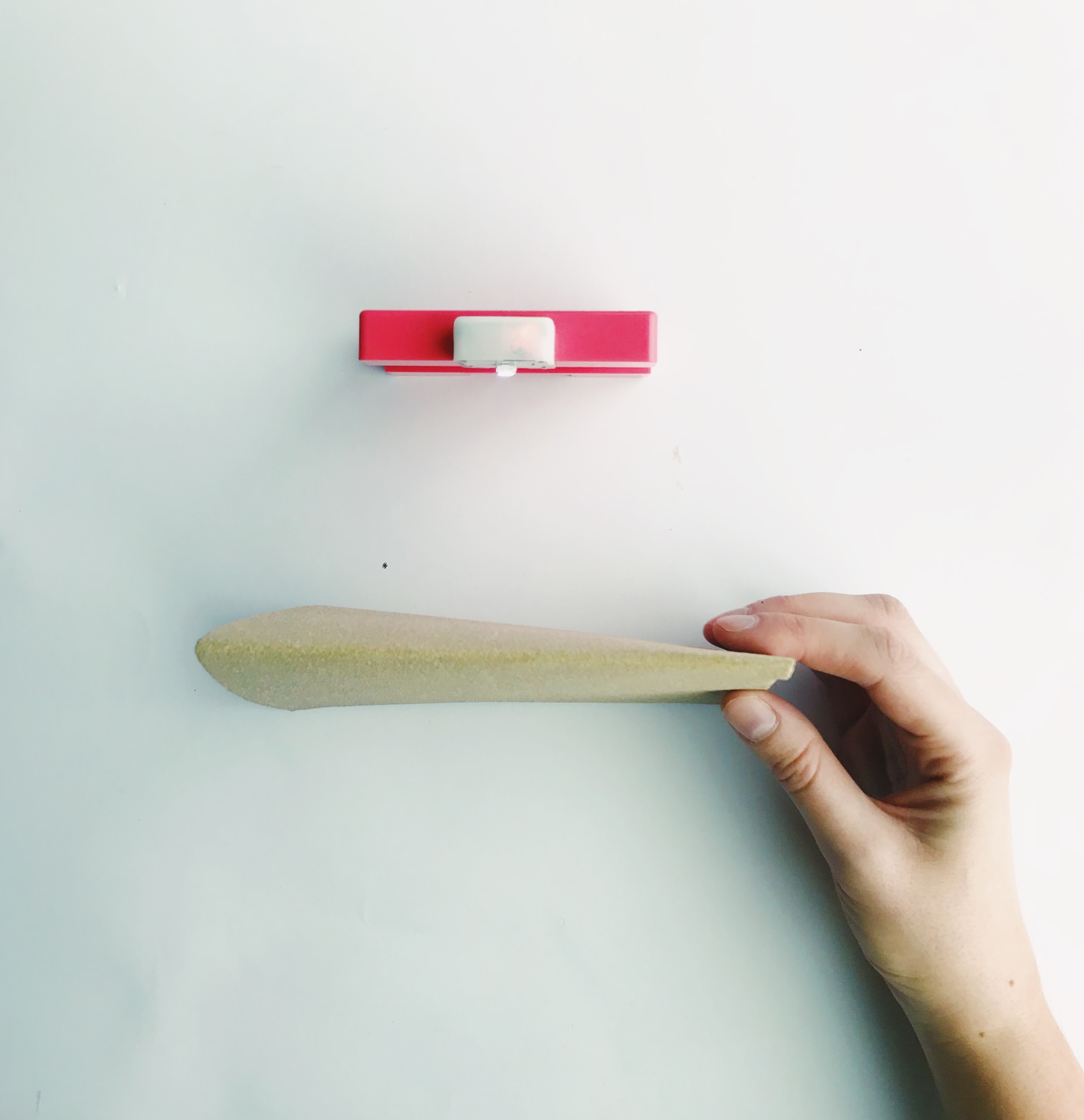 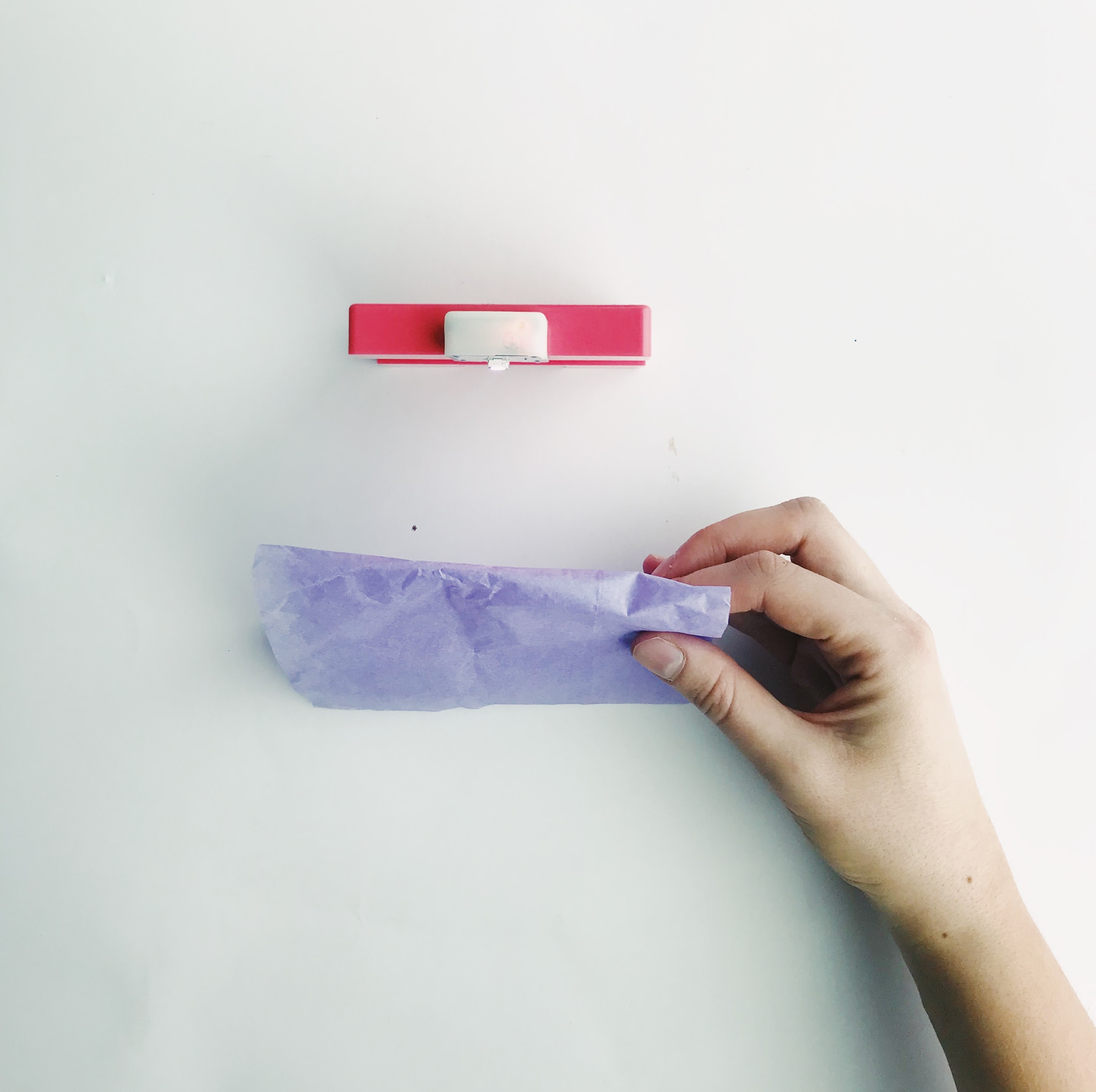 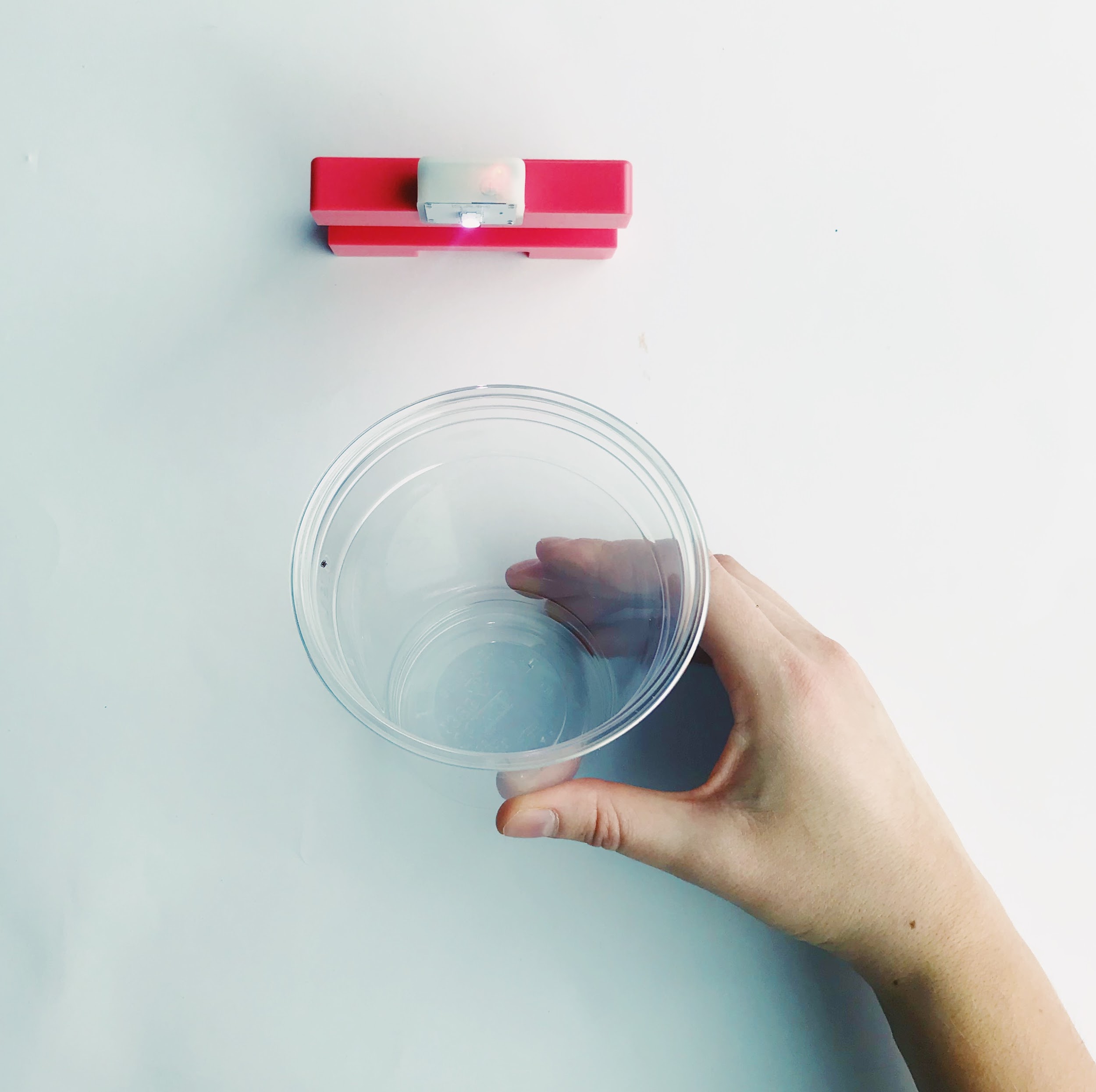 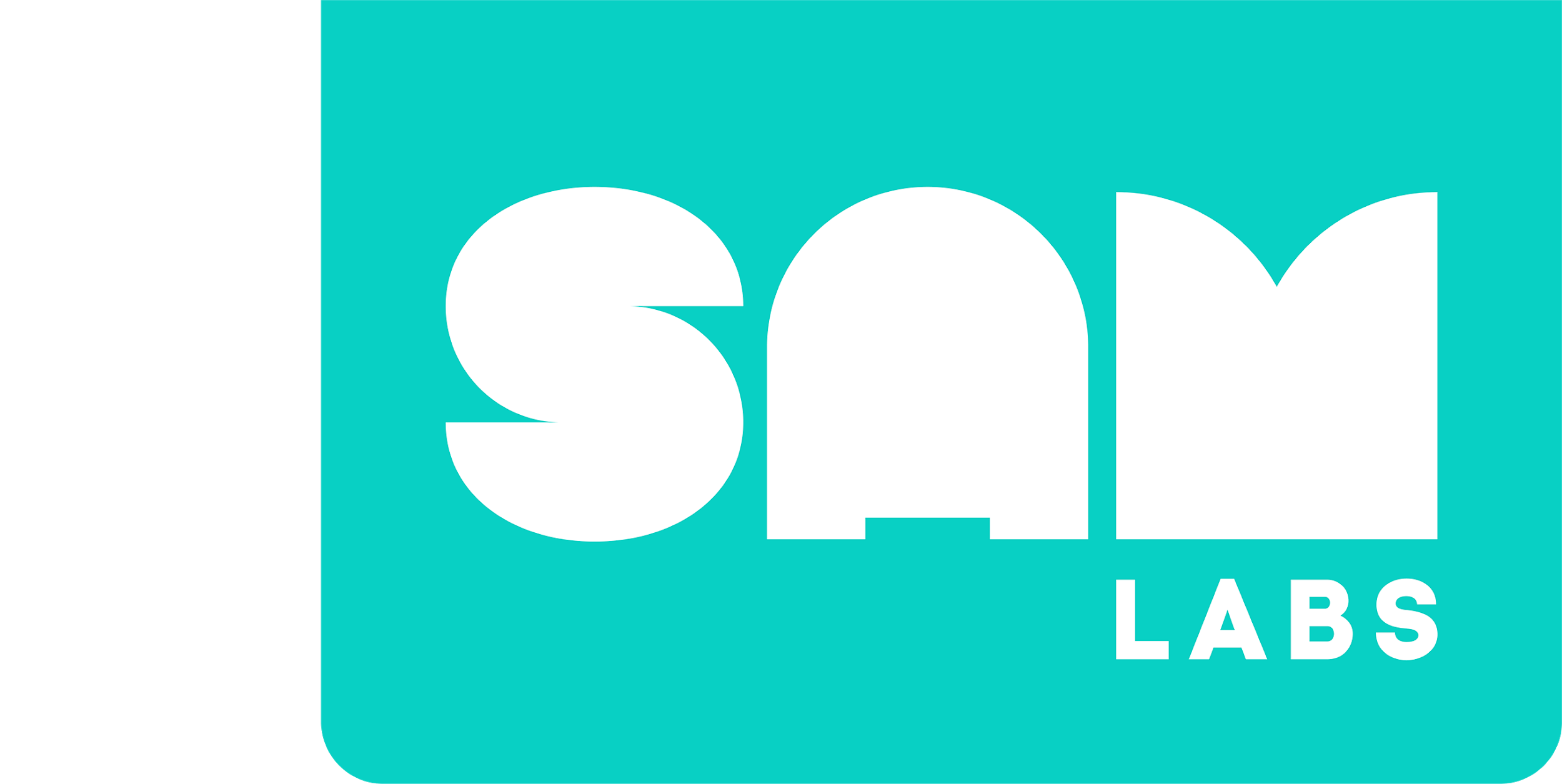 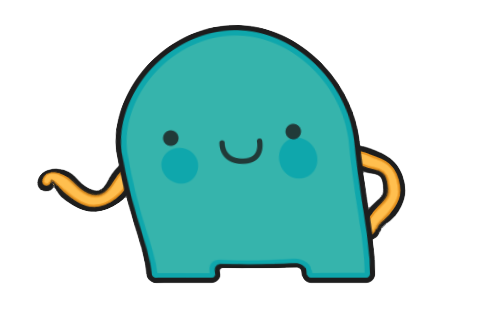 Kontrola porozumění
Které faktory způsobily pohyb stínu a změnu tvaru?

Jas a blízkost světelného senzoru.
Jas a blízkost Světla RGB LED.
Jas a blízkost Vypínače.
2.	Proč si myslíte, že se používá bílá a žlutá barva pro osvětlení?

Protože lidské oko se vyvinulo tak, aby detekovalo bílou nebo žlutou jako nejjasnější.
Protože každý má rád žlutou.
Protože žlutá je barva „opatrnosti“.
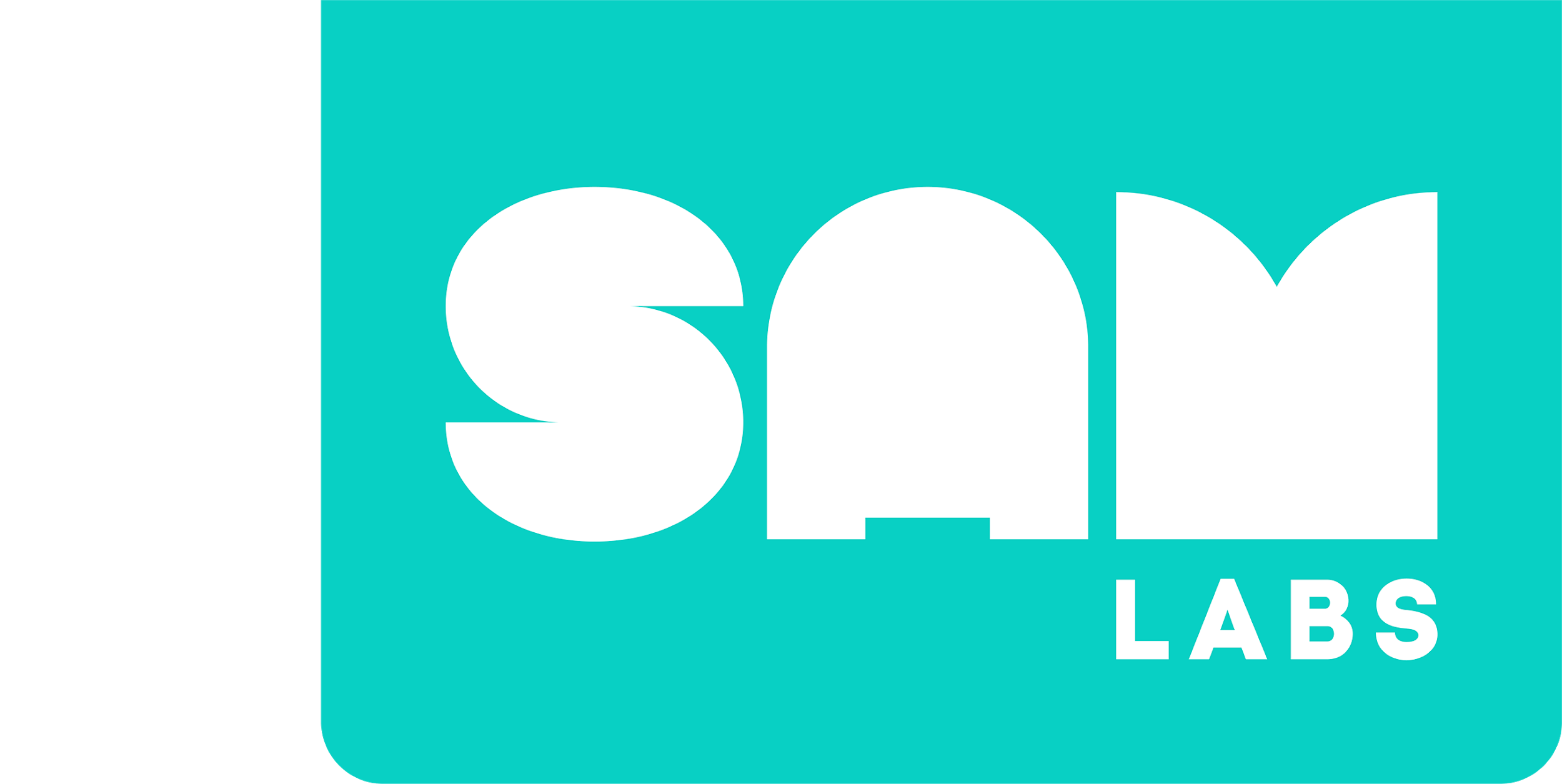 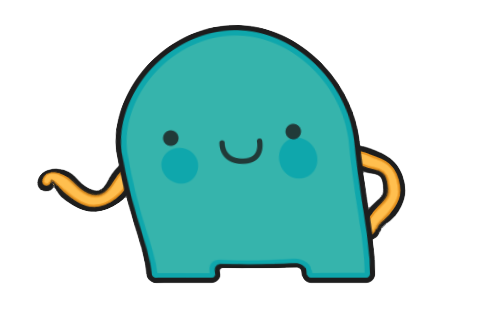 Kontrola porozumění
Které faktory způsobily pohyb stínu a změnu tvaru?

b. Jas a blízkost RGB LED.
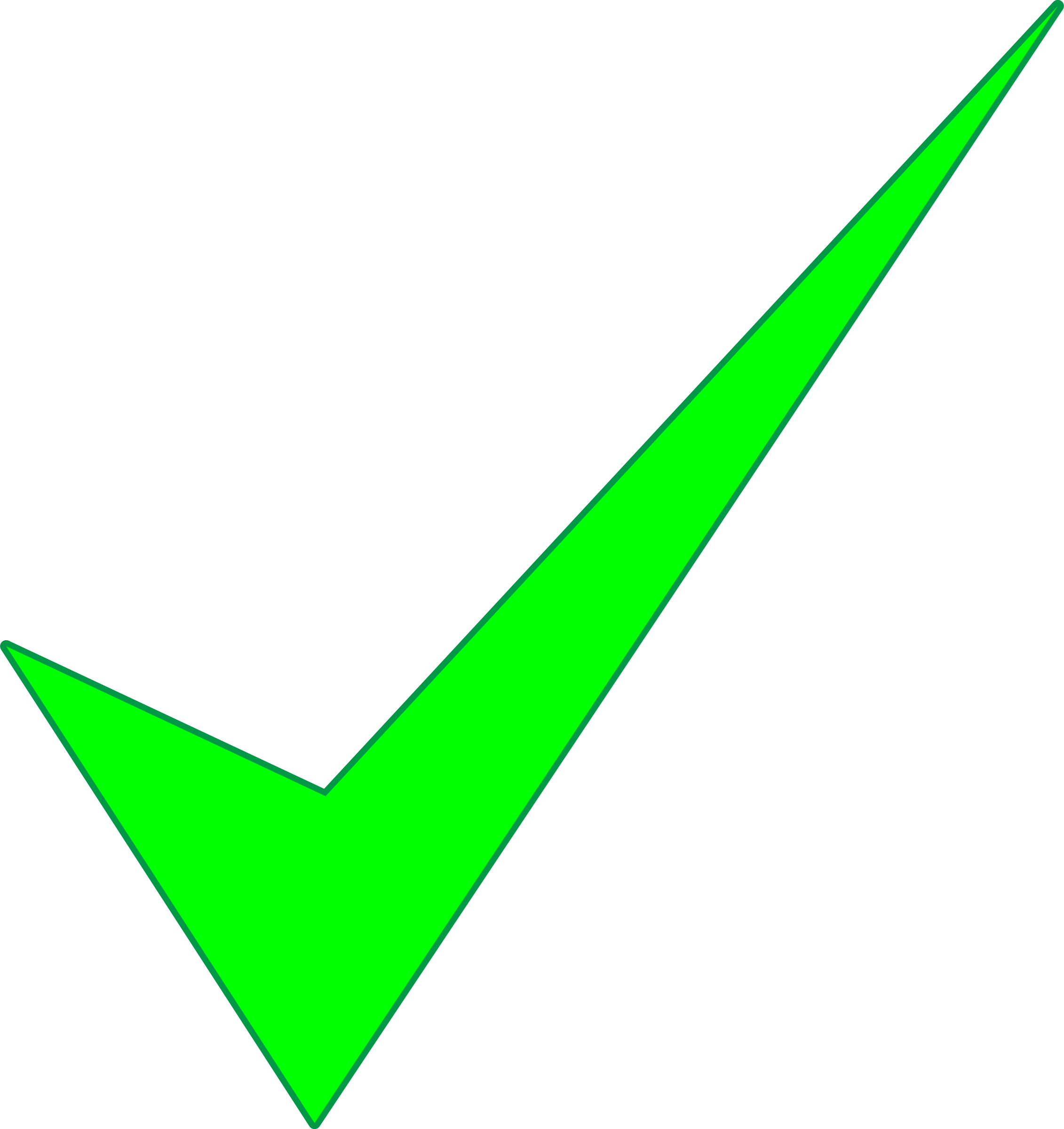 2. Proč si myslíte, že se používá bílá a žlutá barva pro osvětlení?

Protože lidské oko se vyvinulo tak, aby detekovalo bílou nebo žlutou jako nejjasnější.
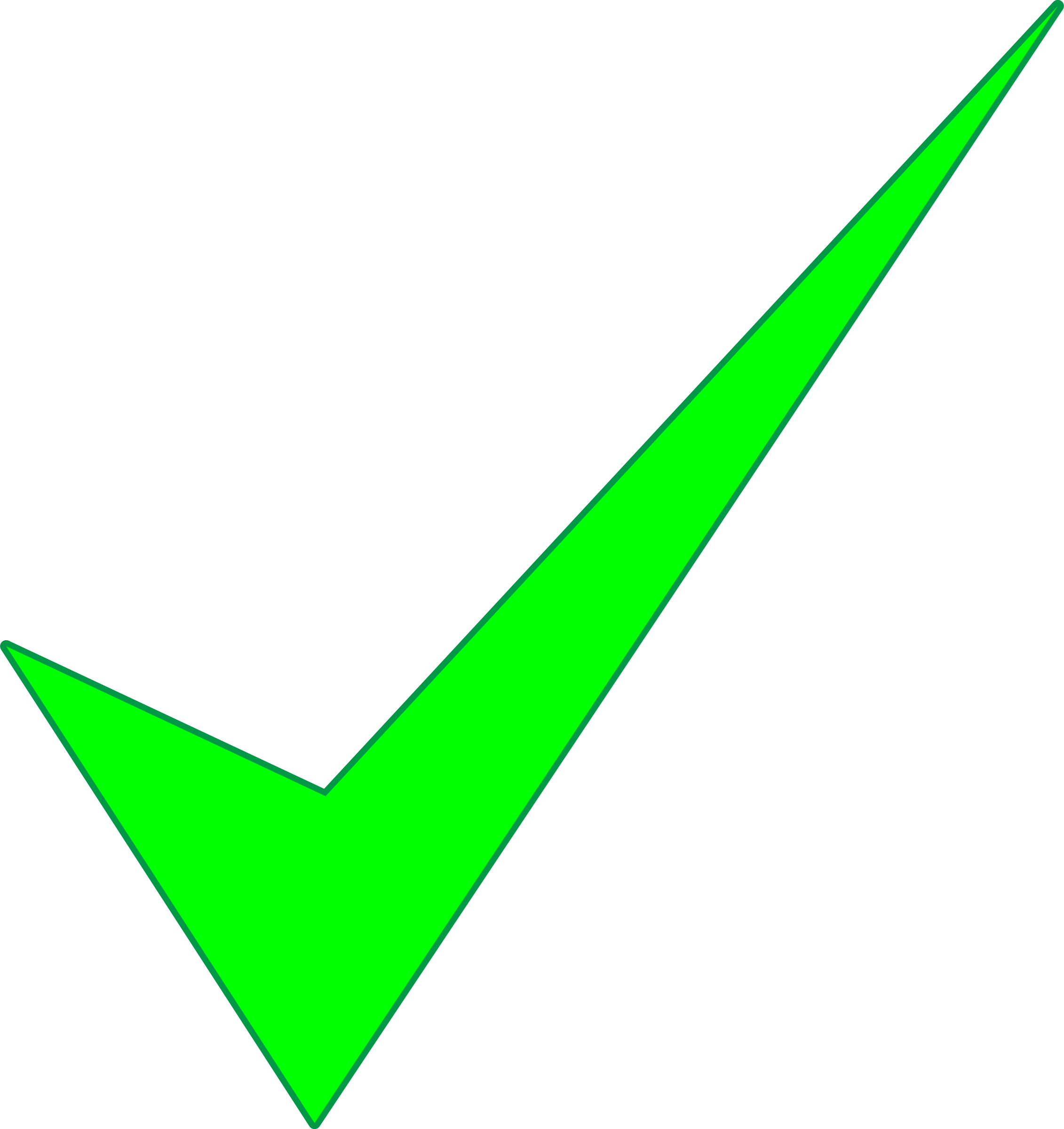 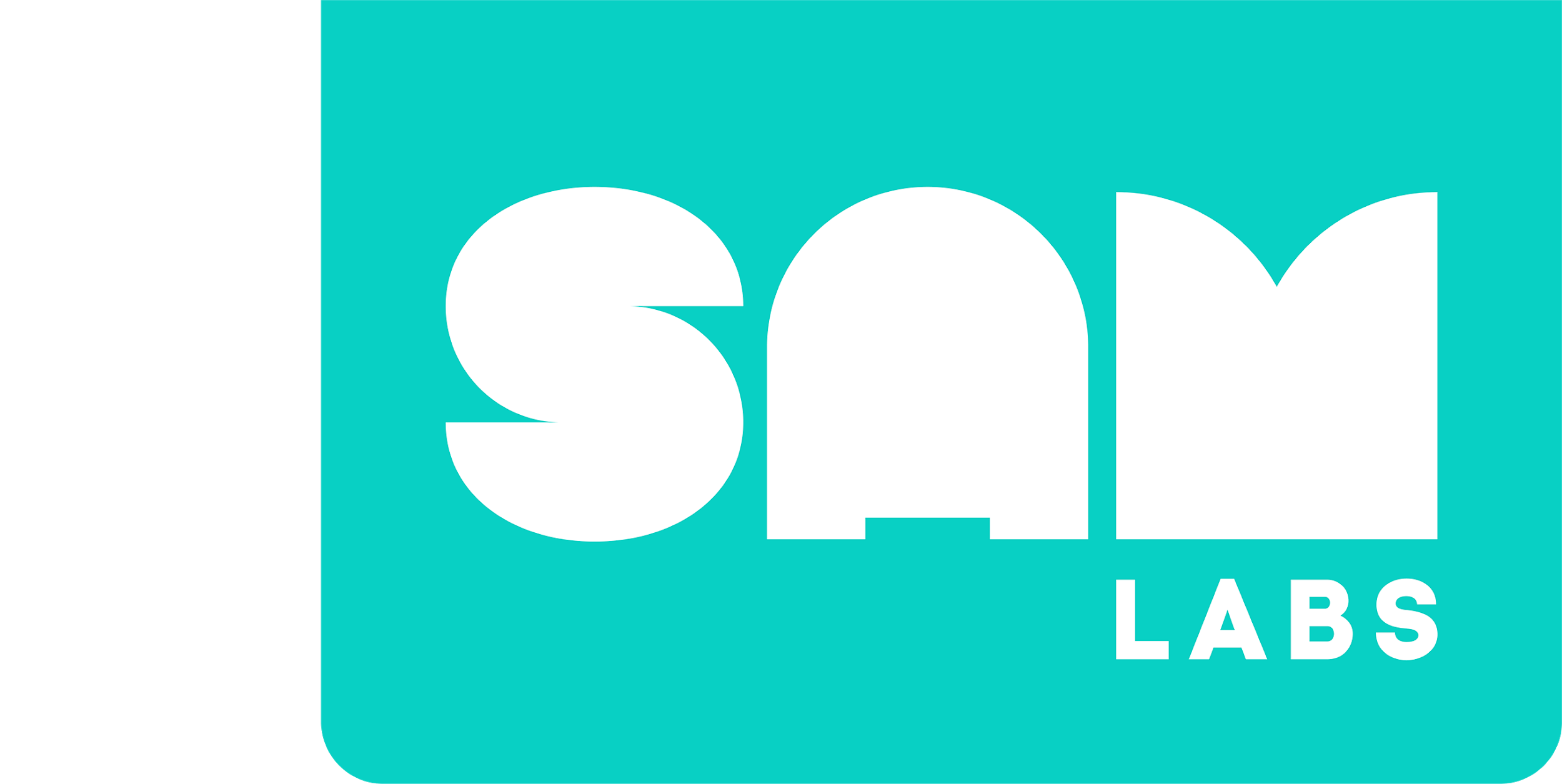 Rozšiřující aktivity
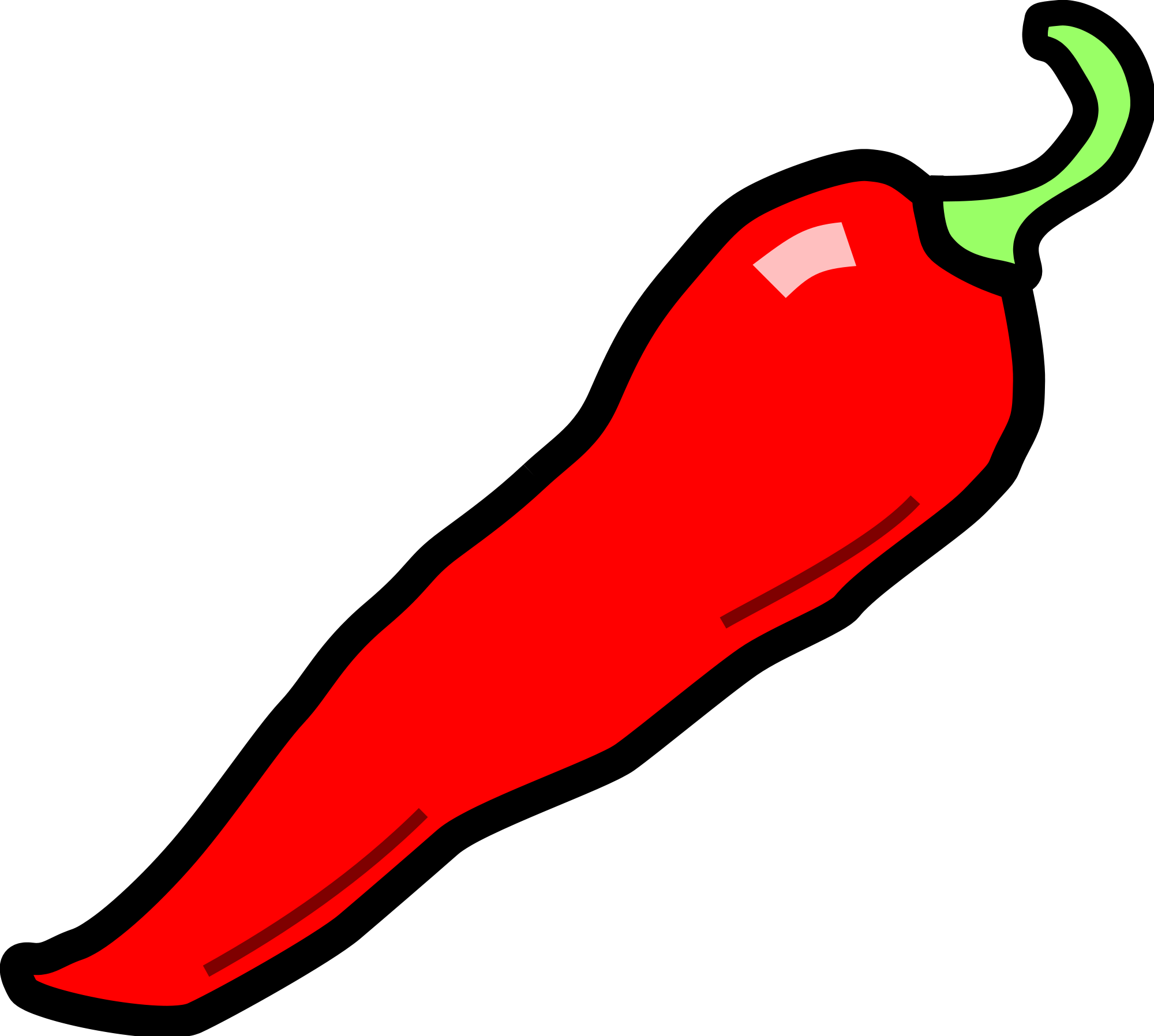 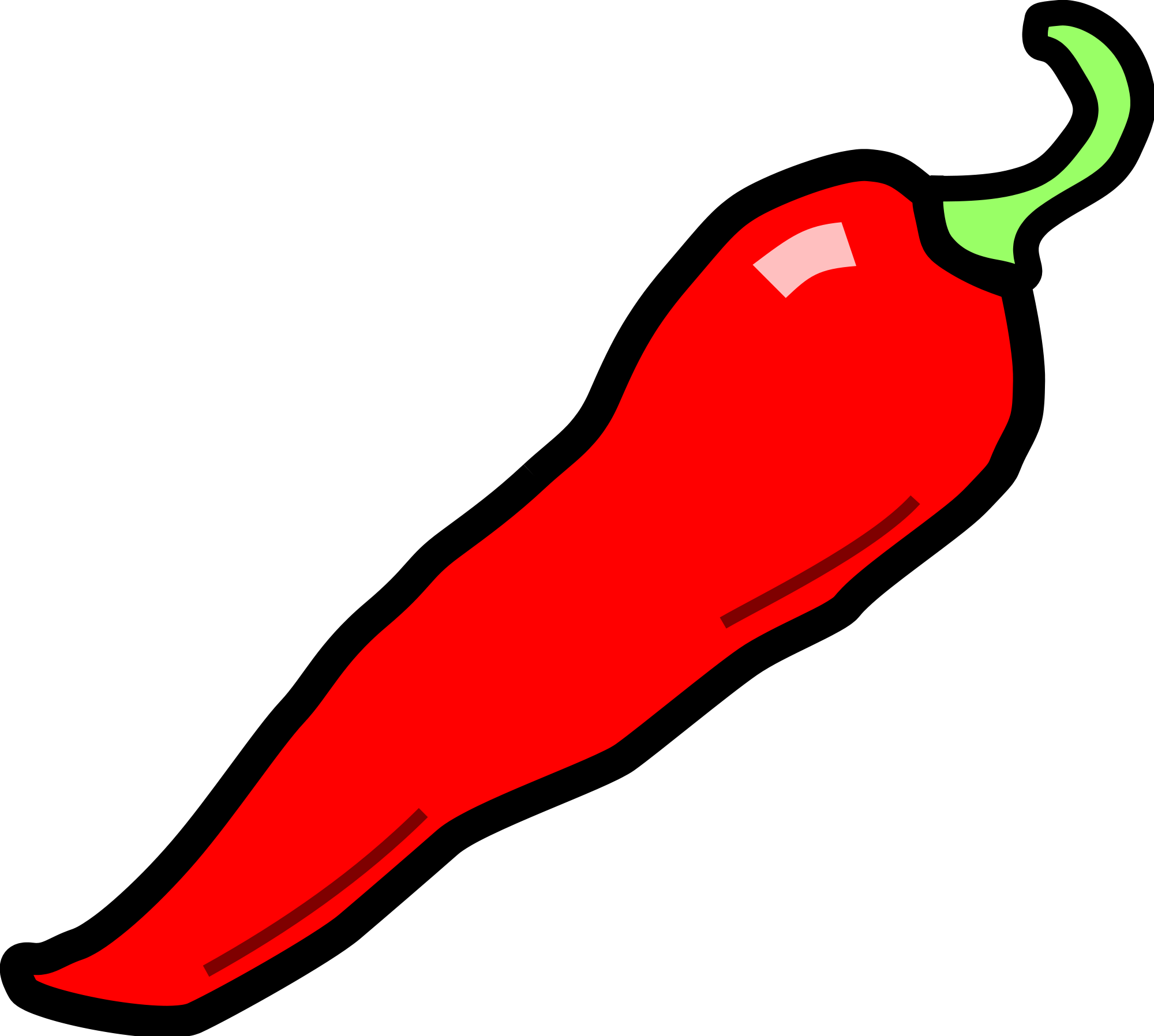 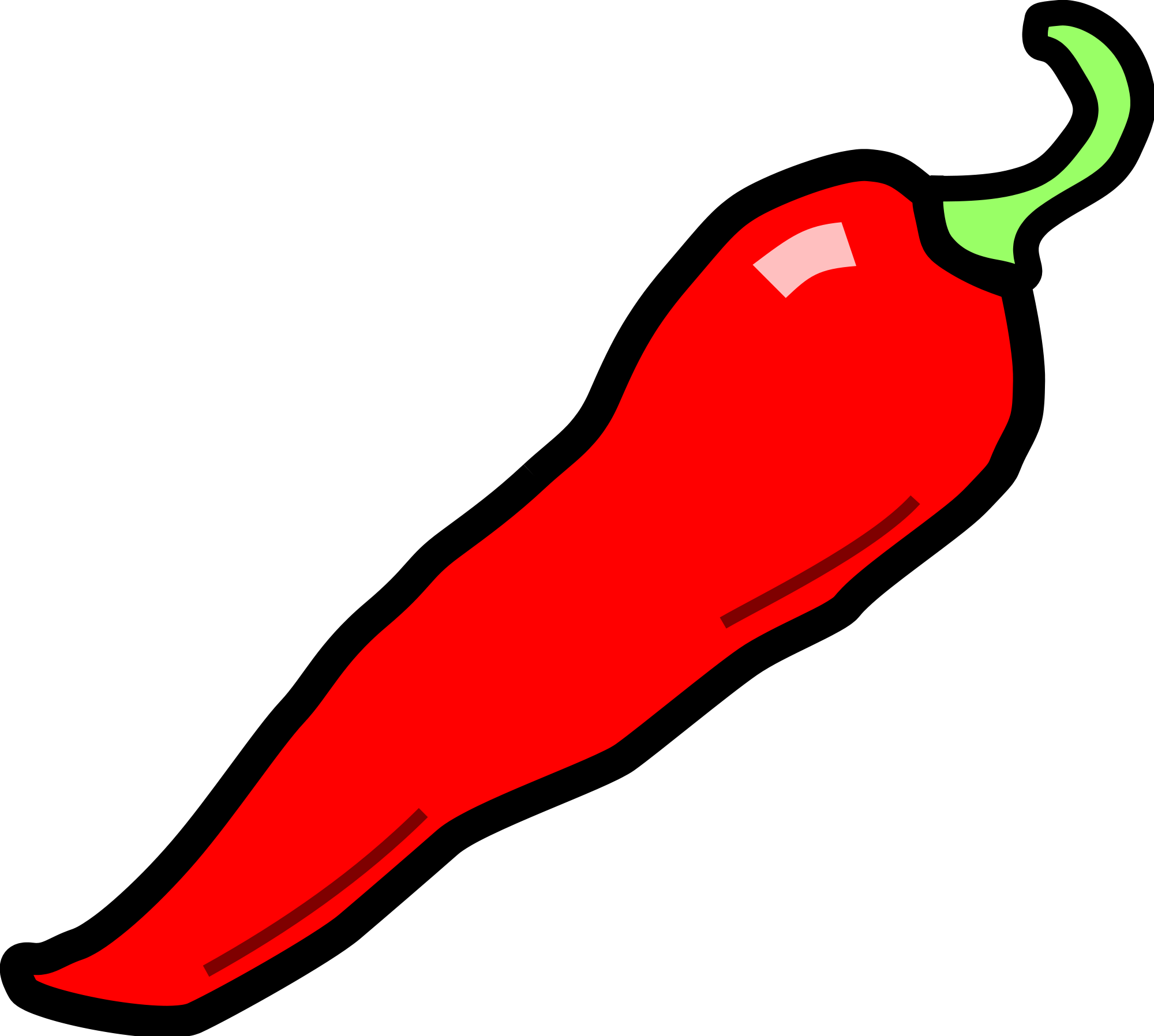 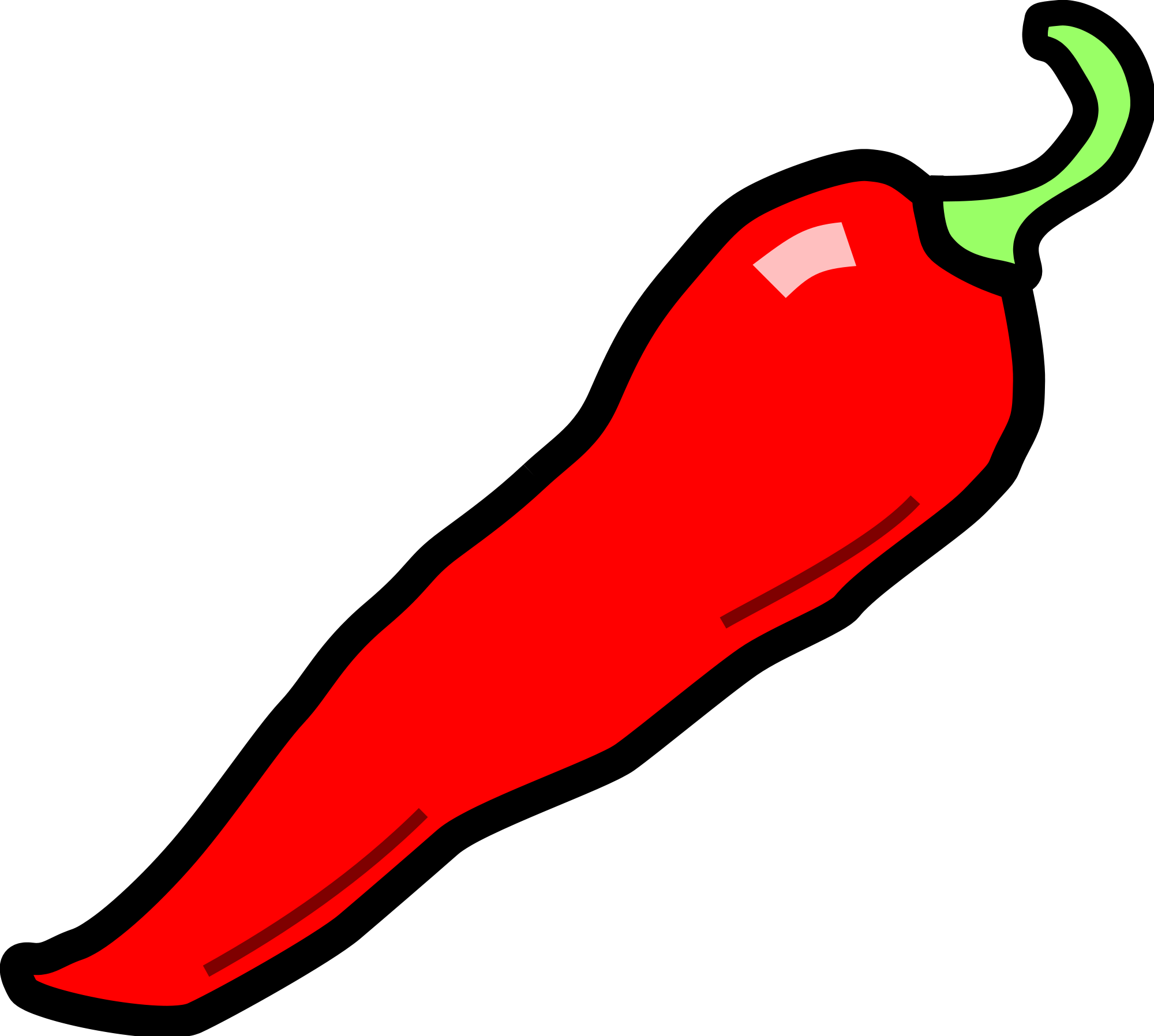 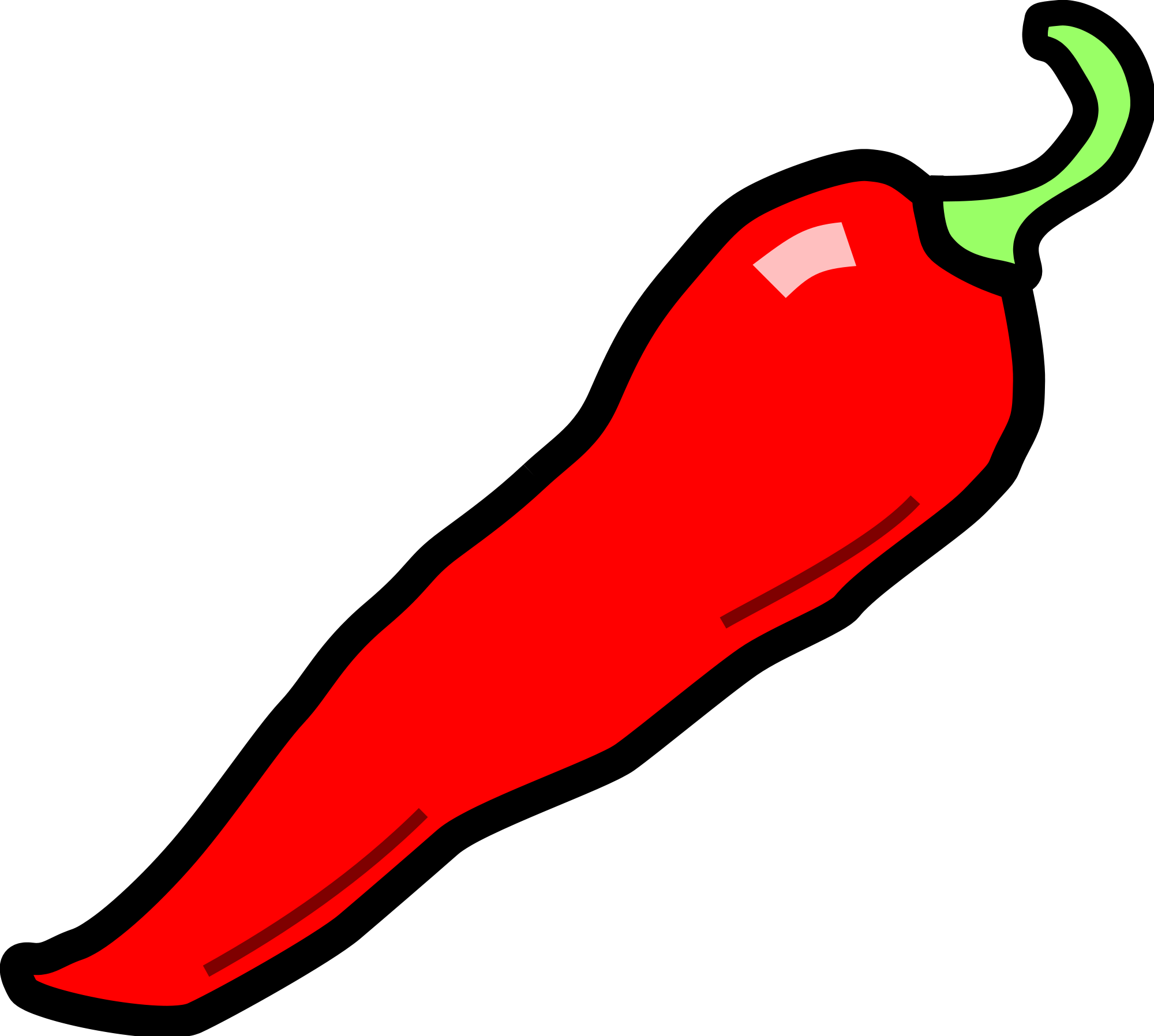 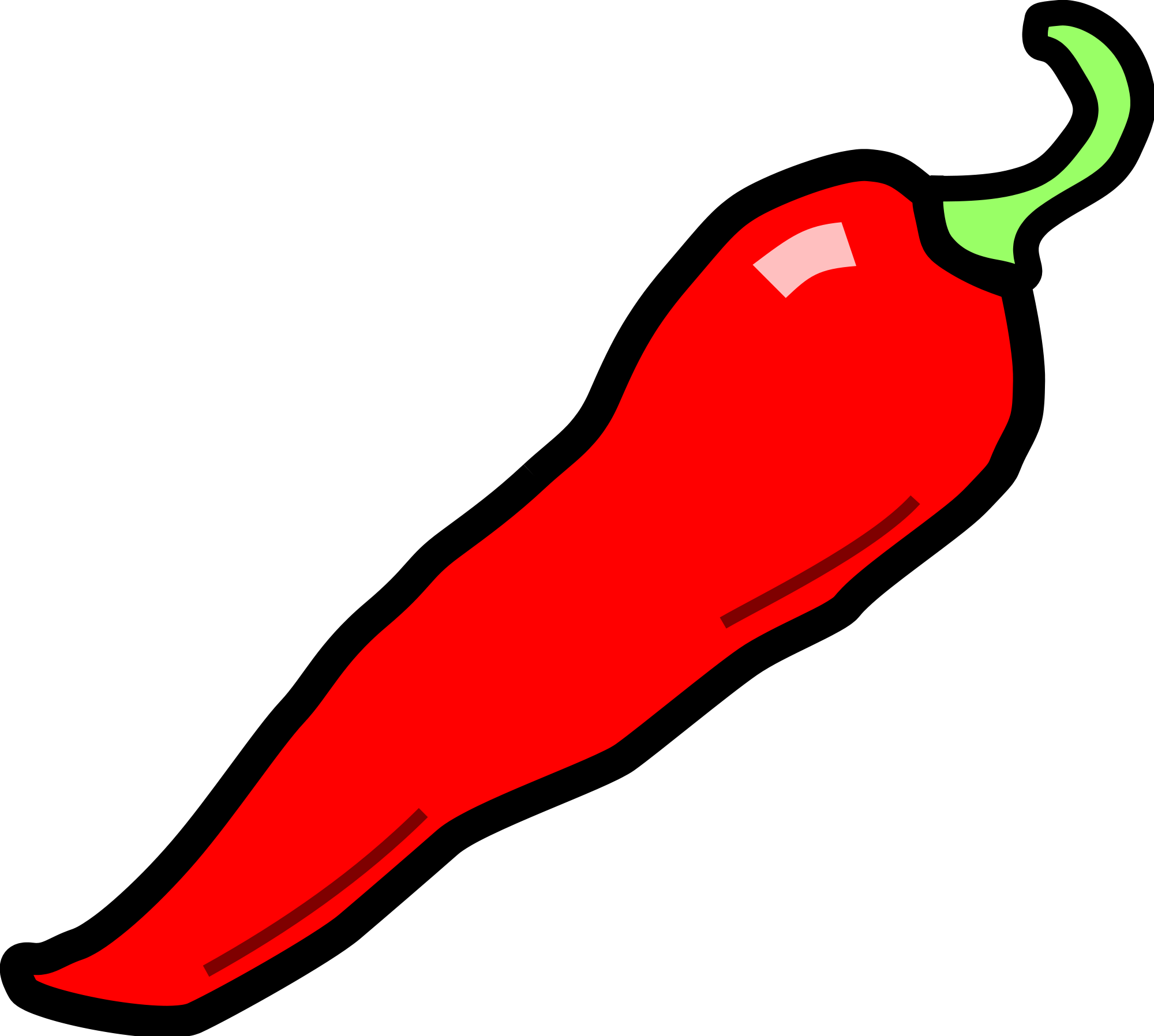 Experimentujte s rozsahem barev v nastavení RGB LED a jejich účinkem na stíny. Dokážete identifikovat barvu, která vytváří nejviditelnější stín?
Experimentujte se světelným zdrojem v různých polohách. Držení RGB LED nad, pod a pod různými úhly. Dokážete najít pozici, která vytváří nejviditelnější stín?
Experimentujte s více než jedním Světlem RGB LED připojeným k tlačítkovému bloku. Dokážete spolupracovat s jinou skupinou, abyste viděli účinek dvou nebo více RGB LED na stín?
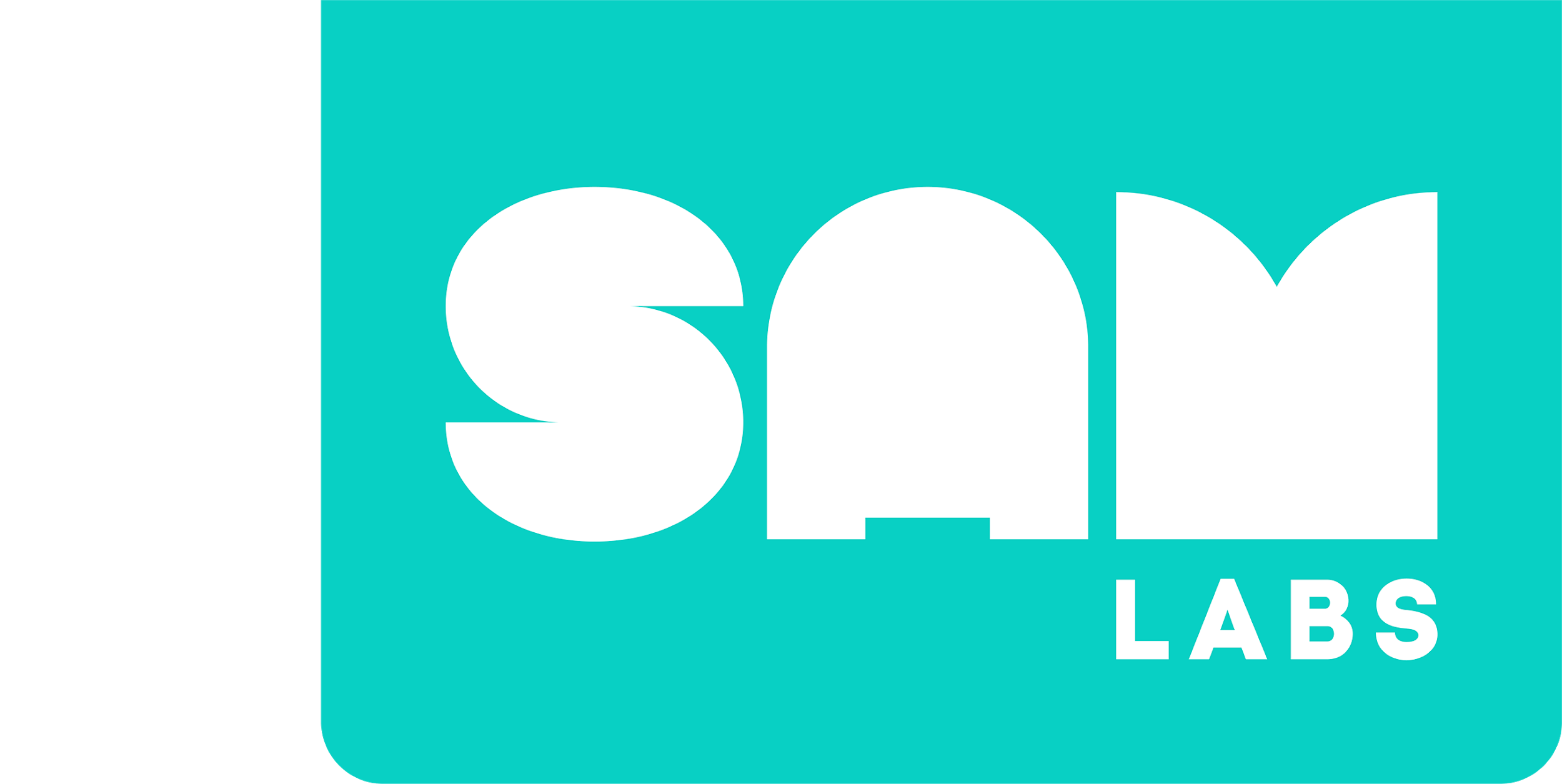 Závěr a reflexe
Co jste se dnes naučili?
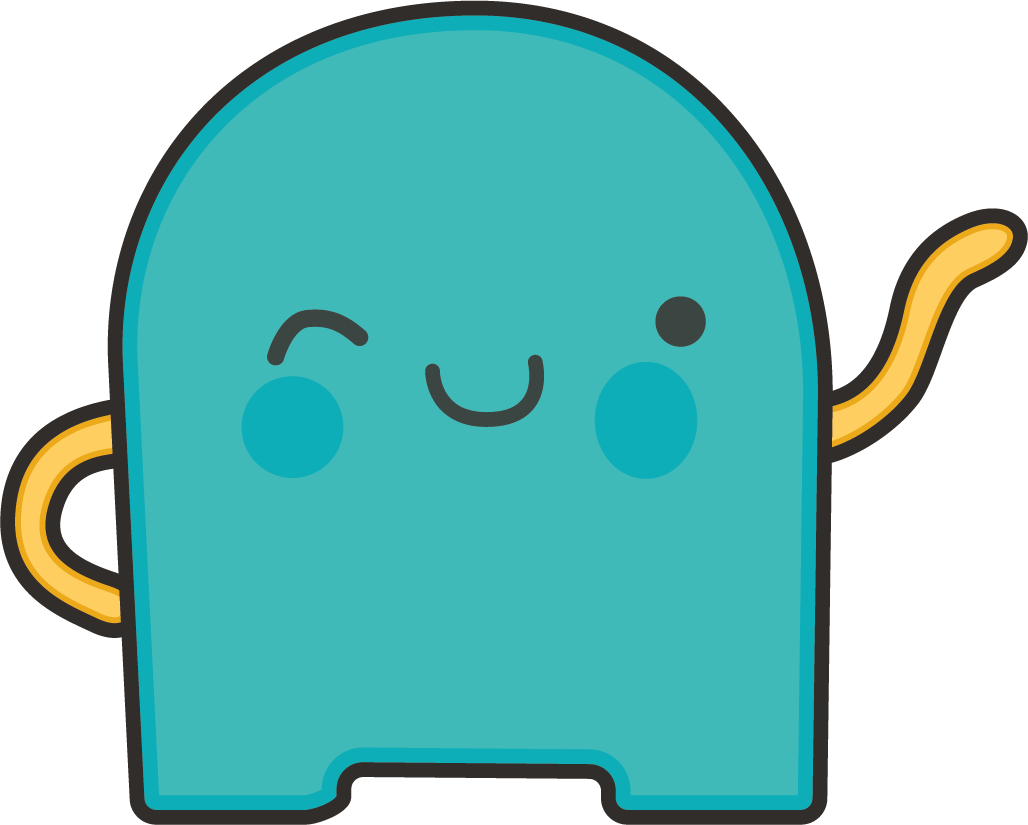 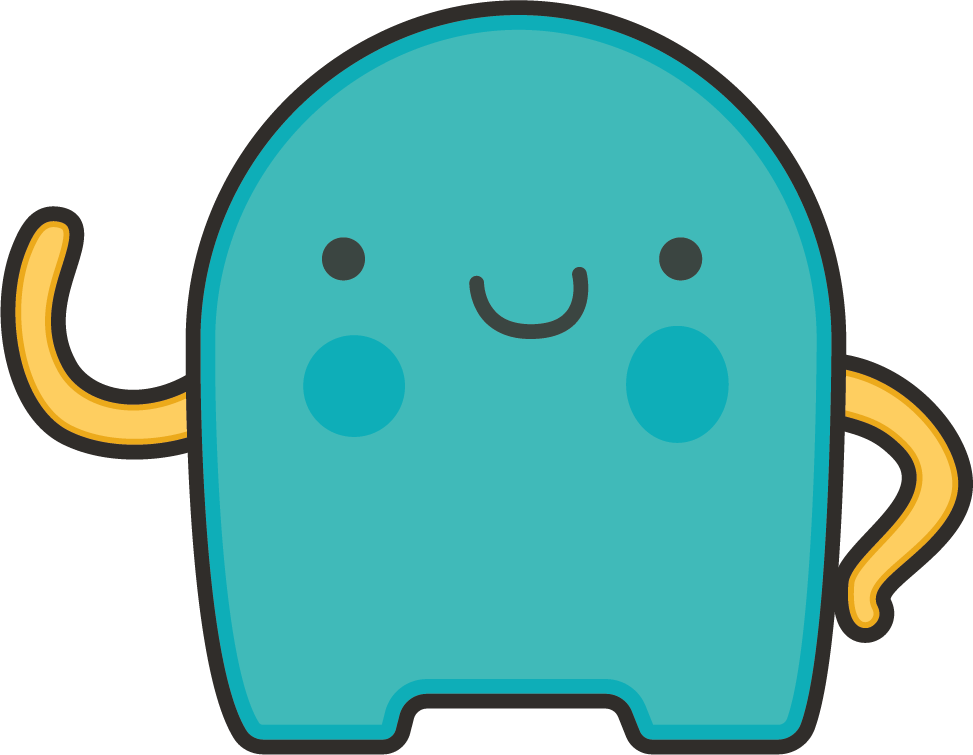 Dokážete nakreslit a popsat svůj systém?